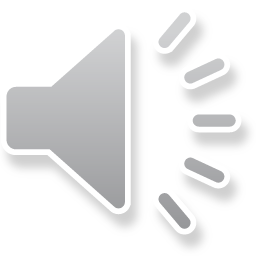 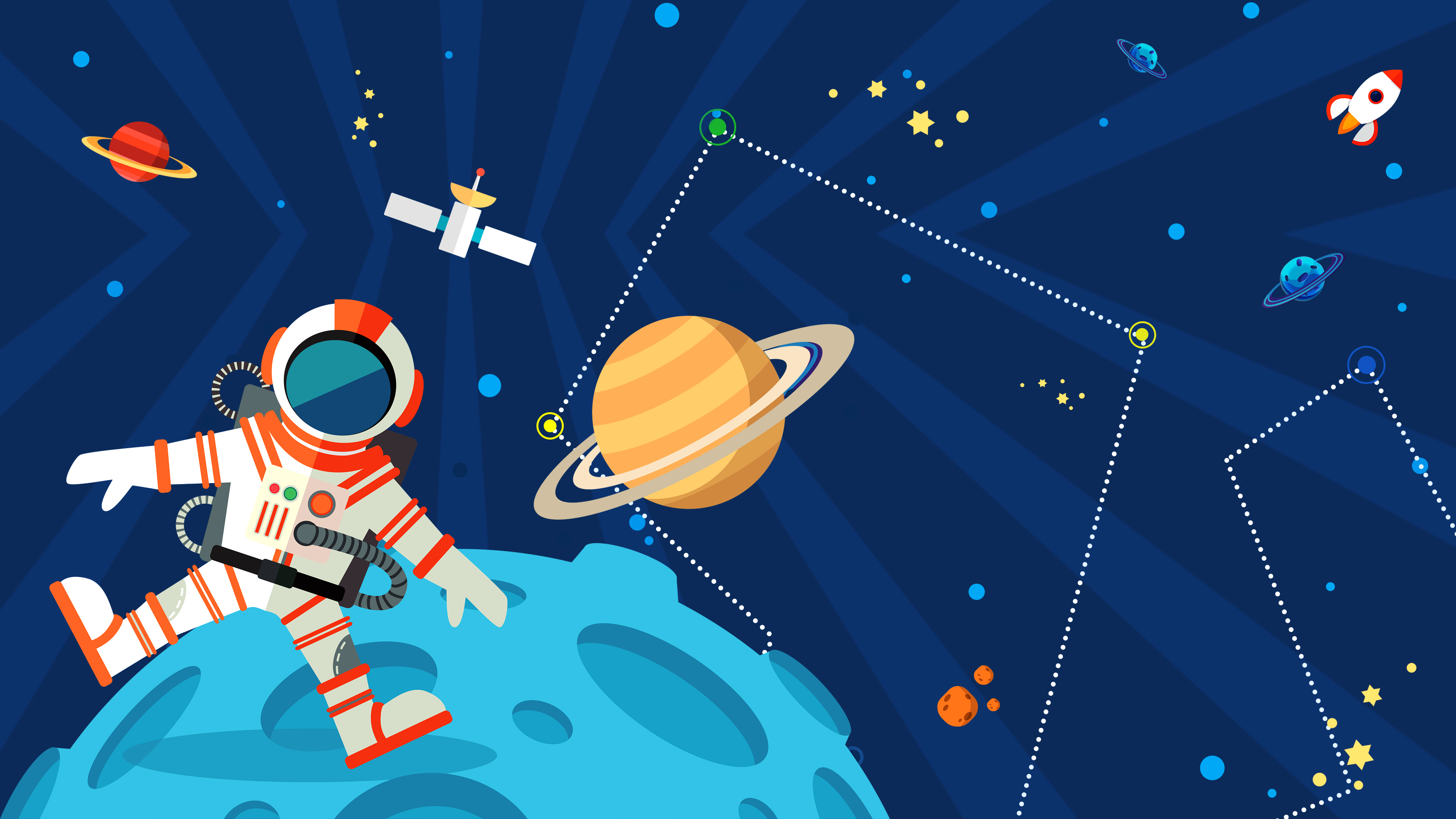 toán
Luyện tập về tính diện tích (tiếp theo)
Trang: 109
Thực hiện: EduFive
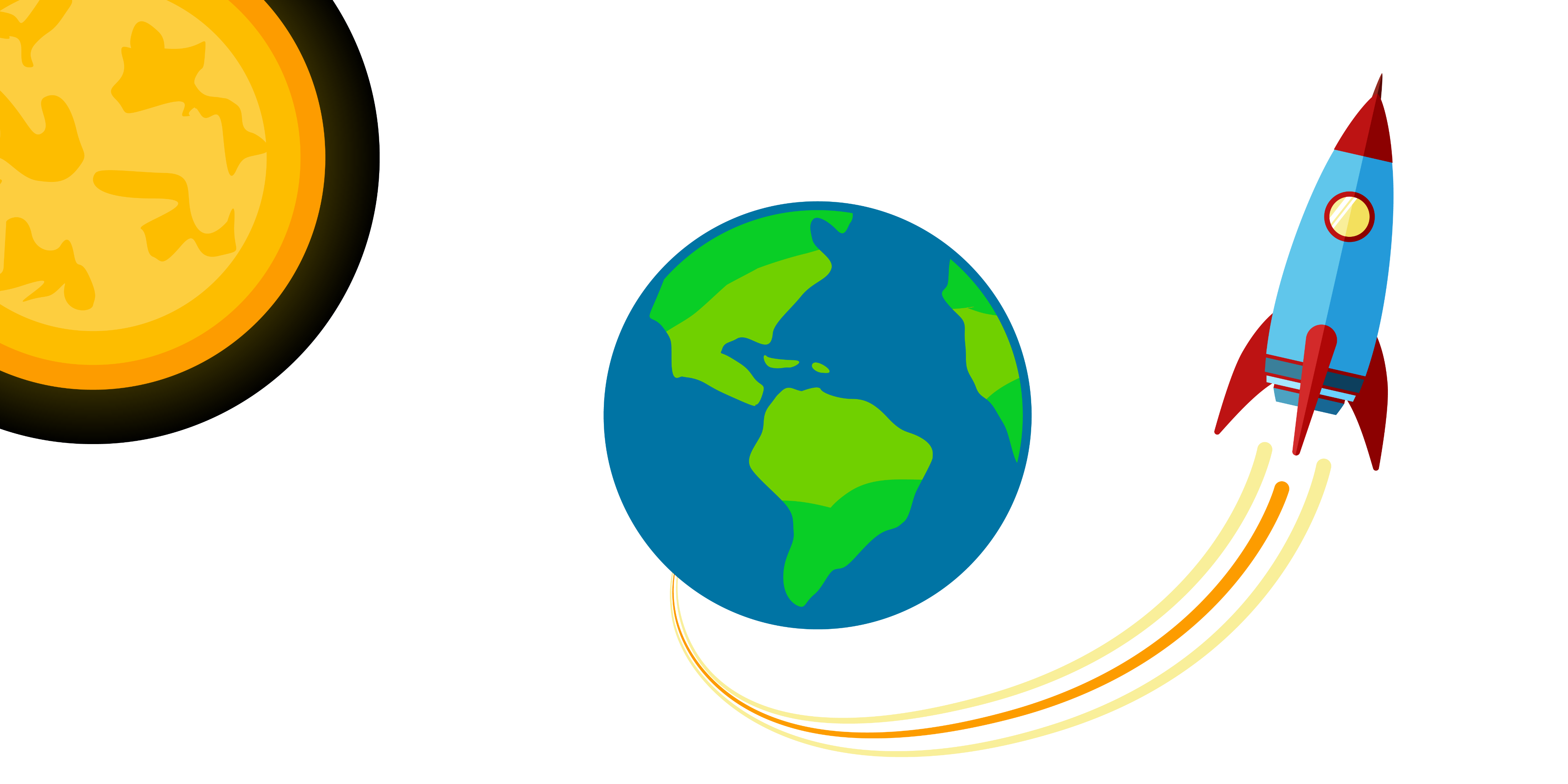 KHỞI
ĐỘNG
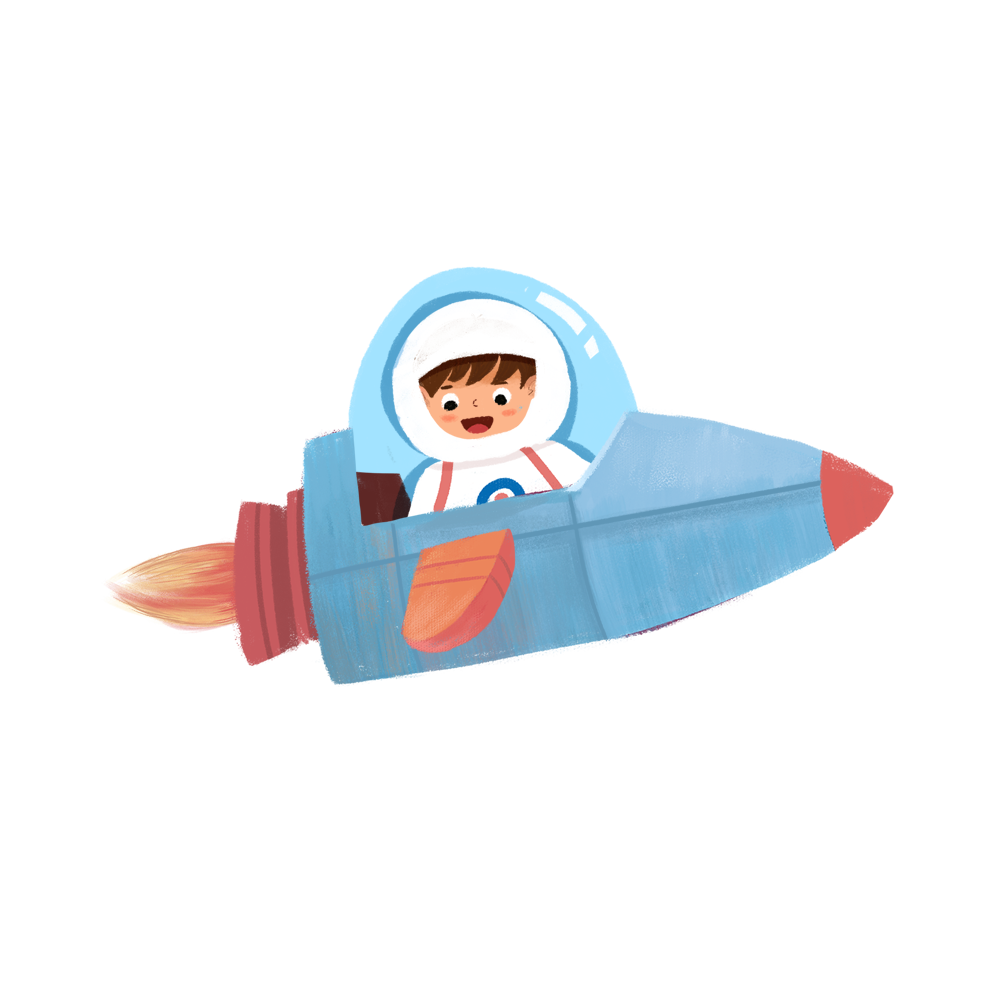 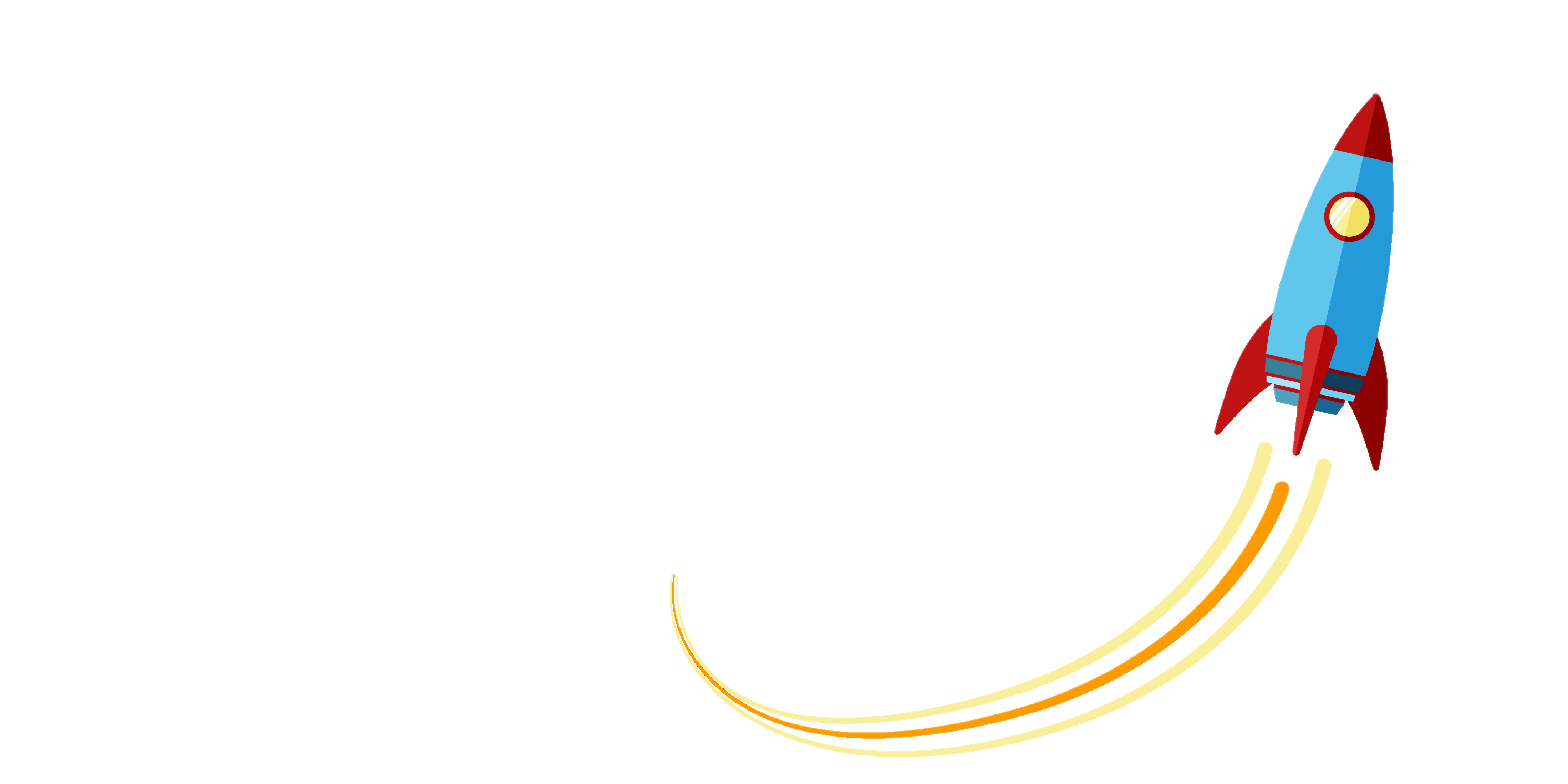 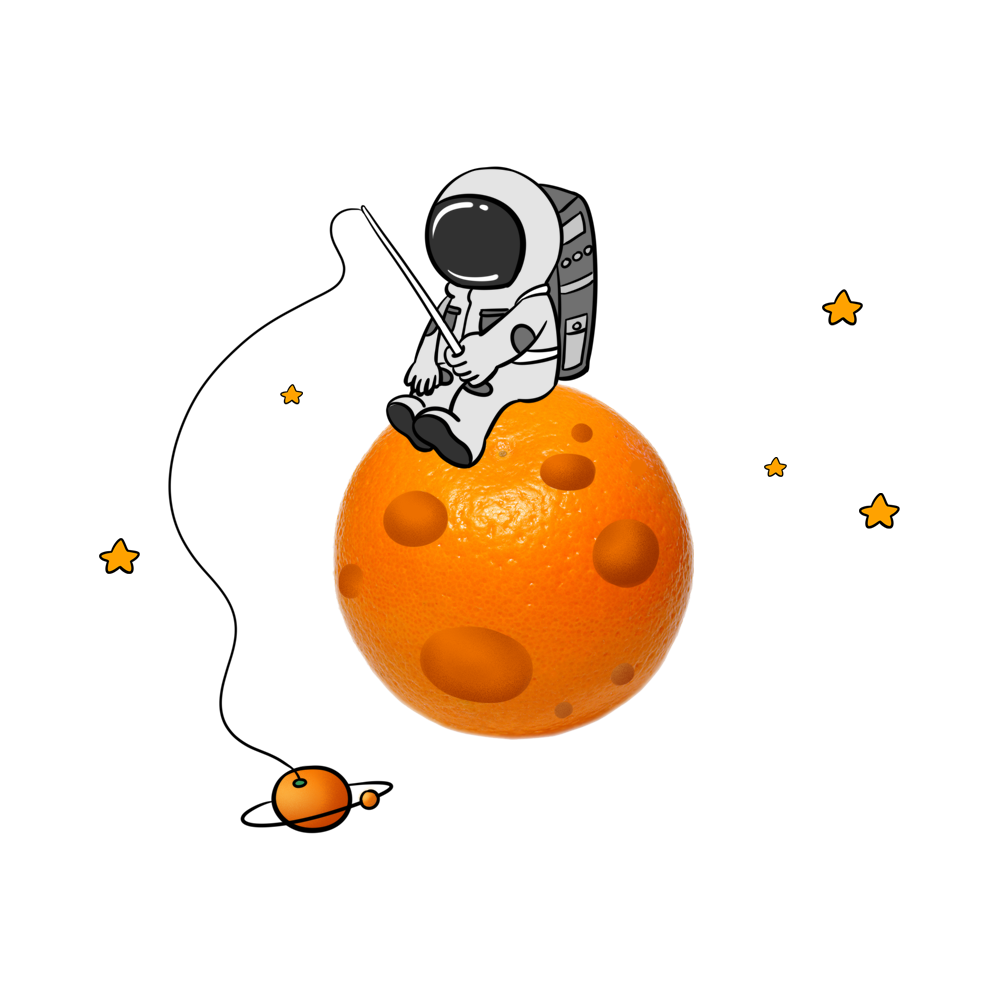 CÂU HÀNH TINH
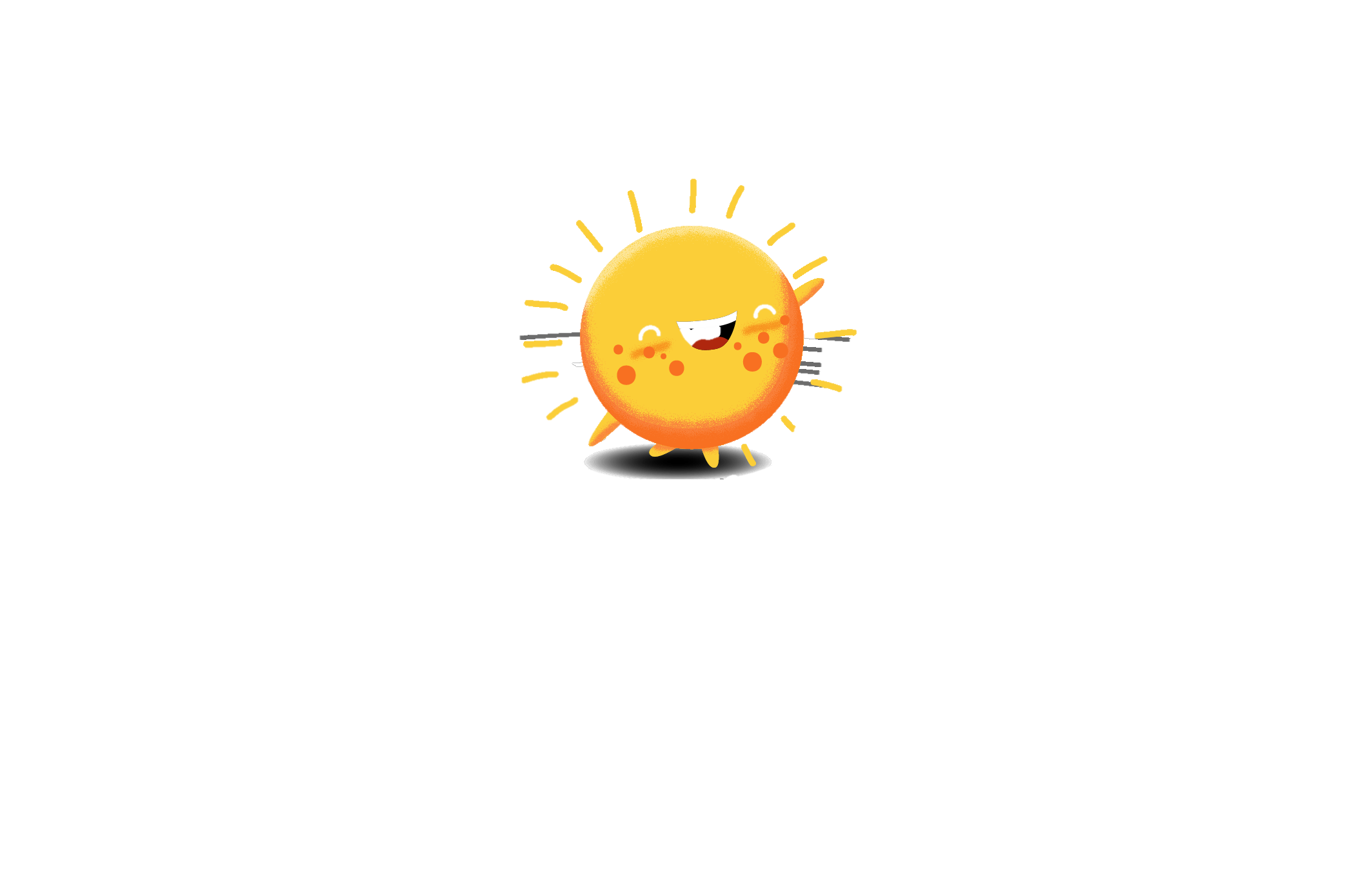 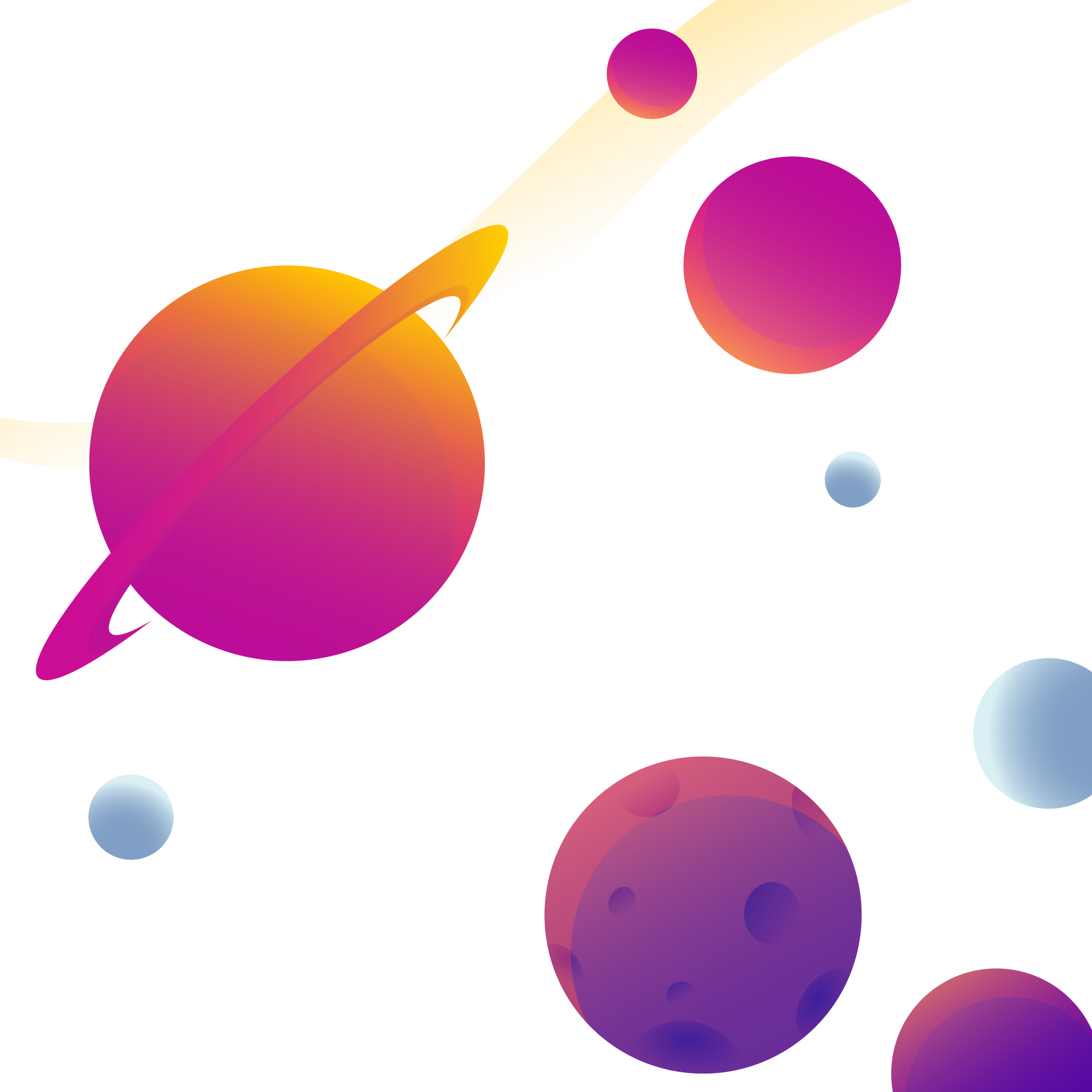 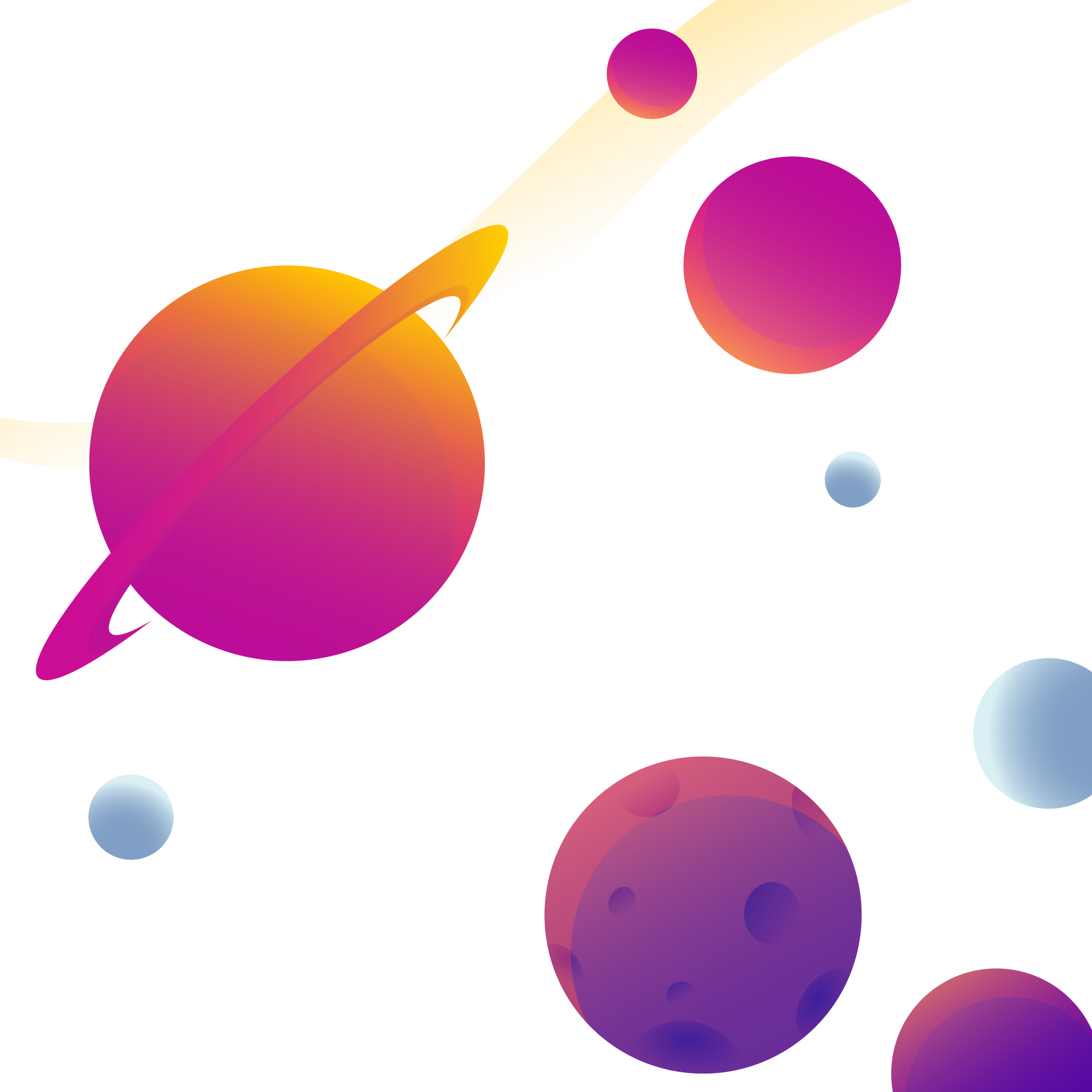 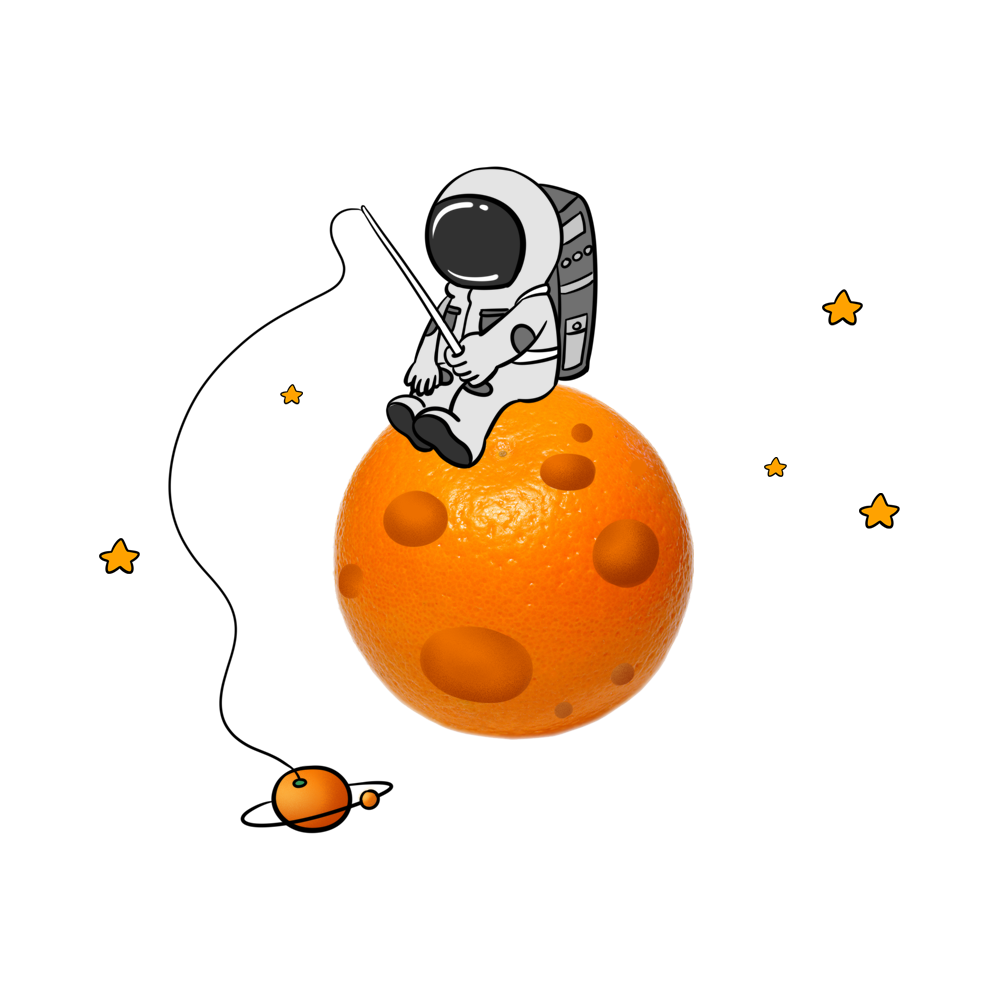 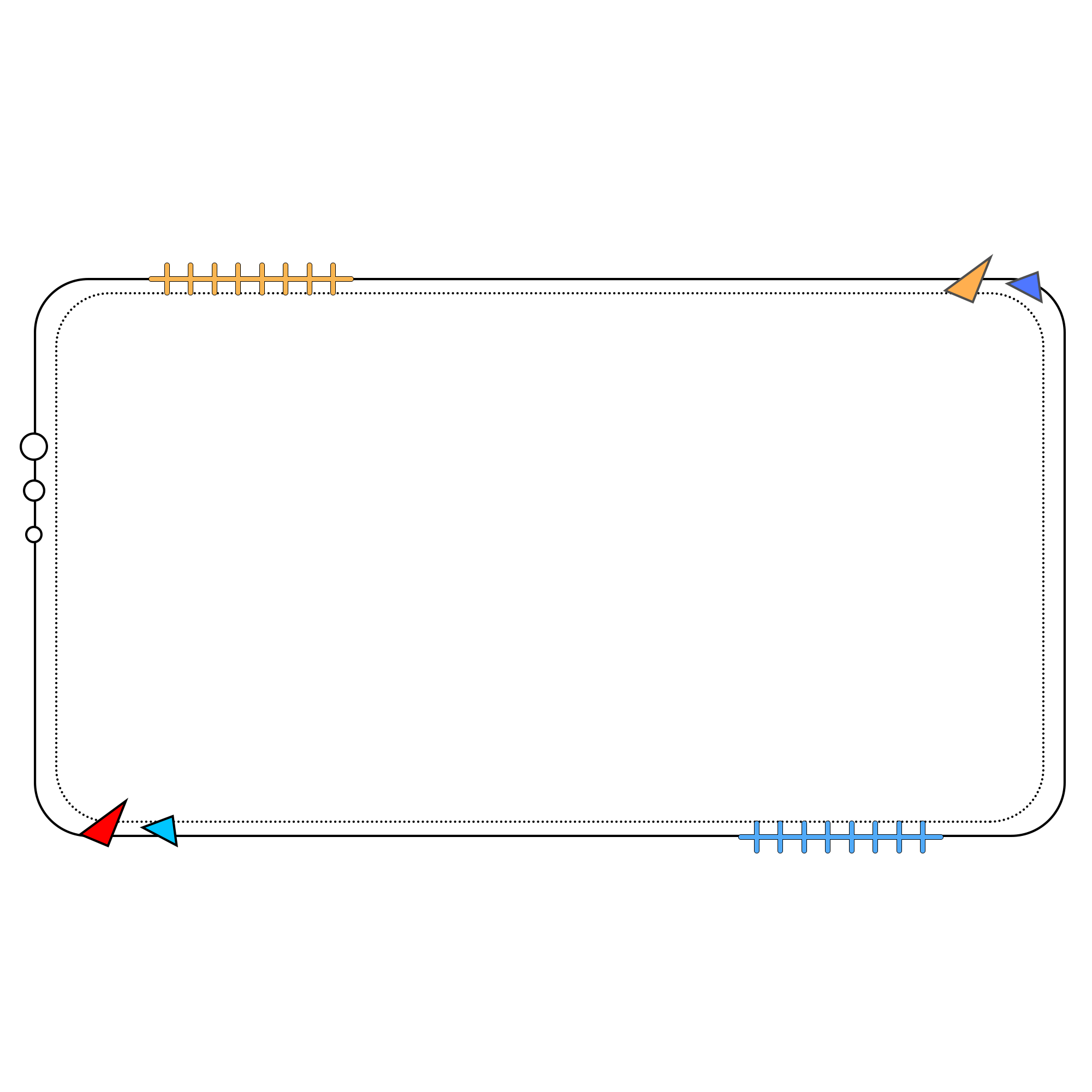 Hãy nêu công thức tính diện tích hình tam giác.
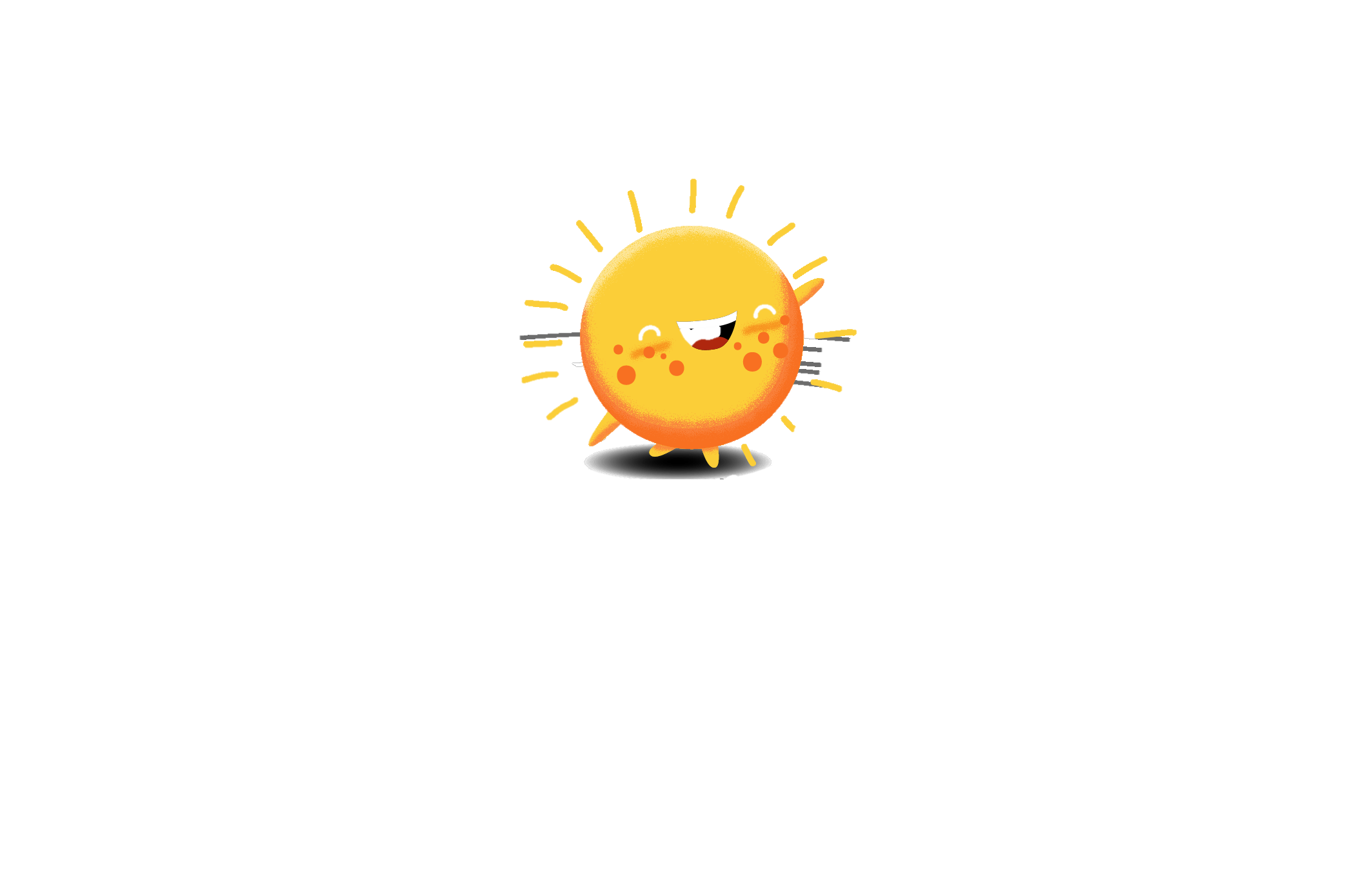 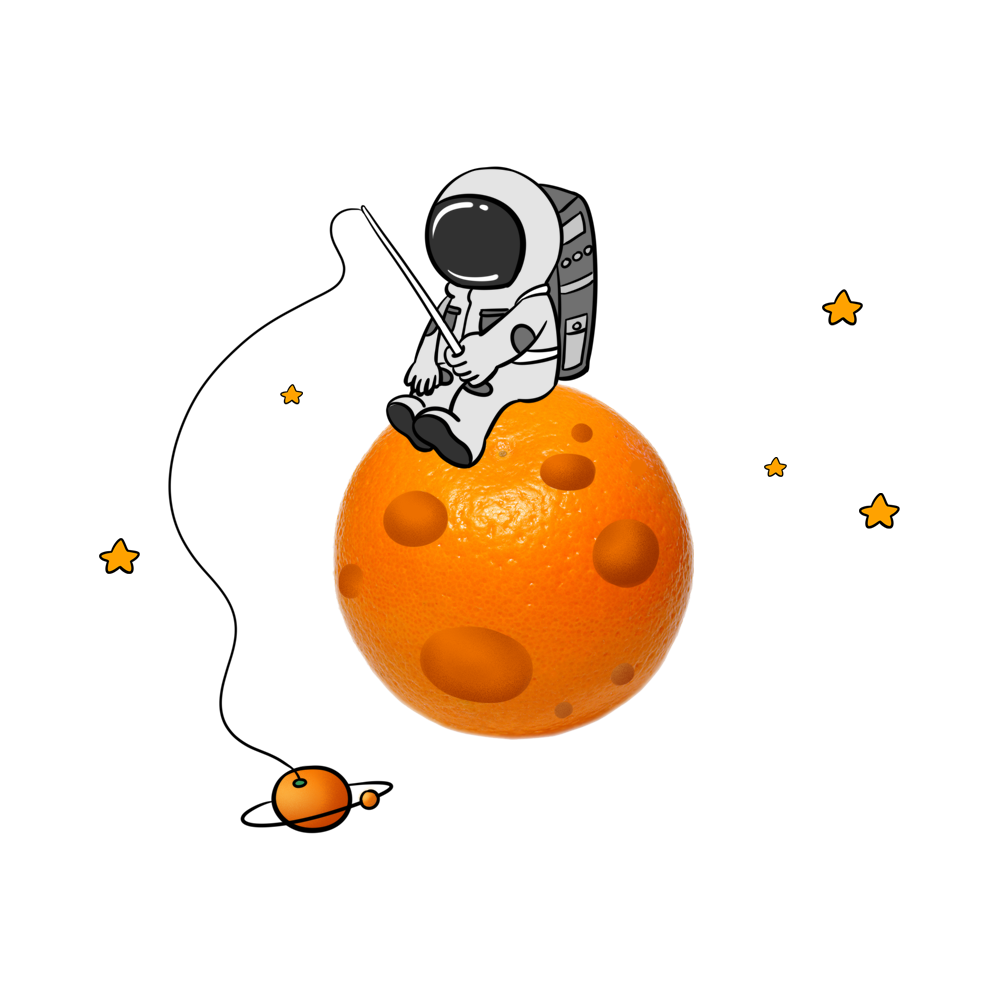 (a + b)    h
S
=
2
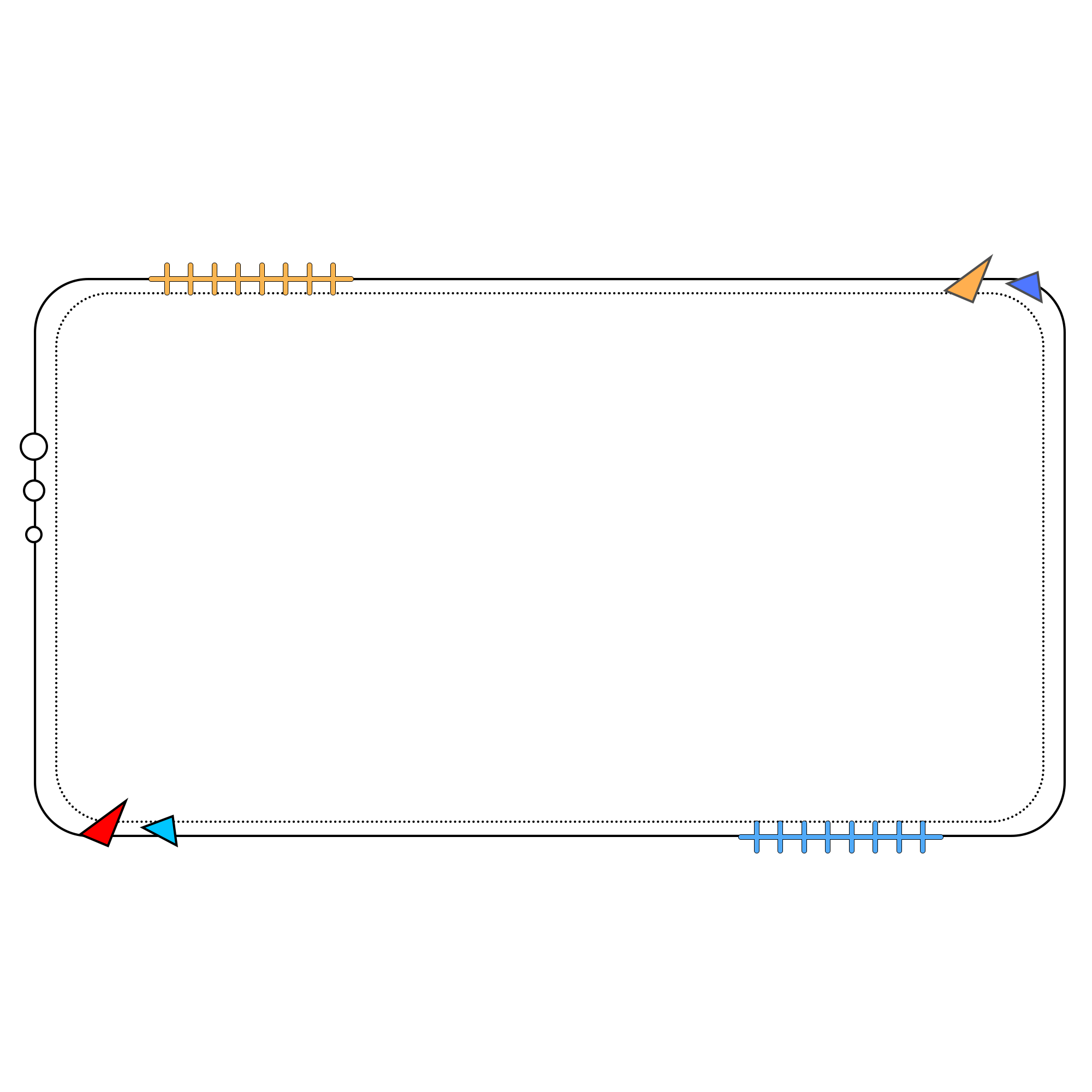 Hãy nêu công thức tính diện tích hình thang.
S là diện tích ;
a, b là độ dài hai đáy ;
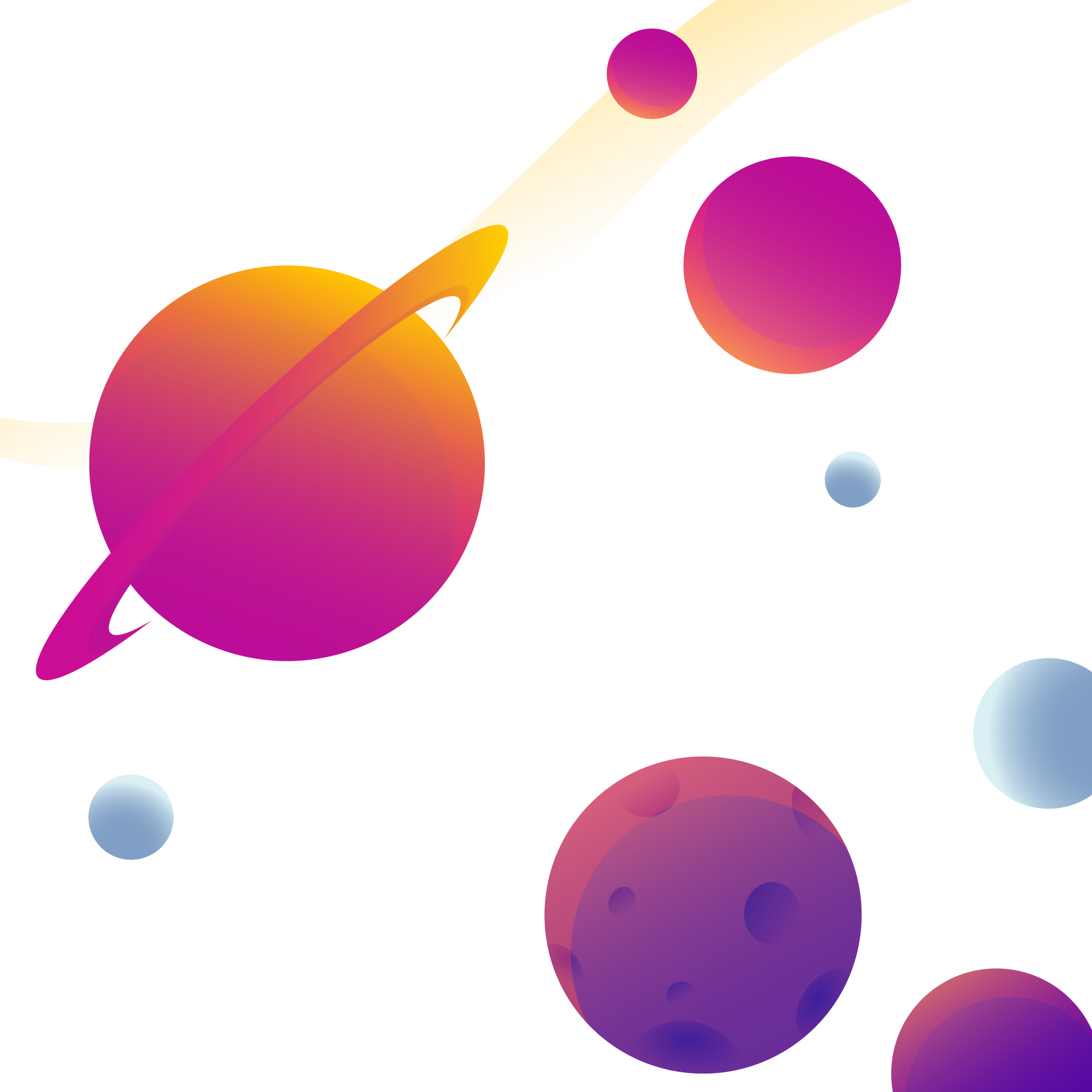 h là chiều cao
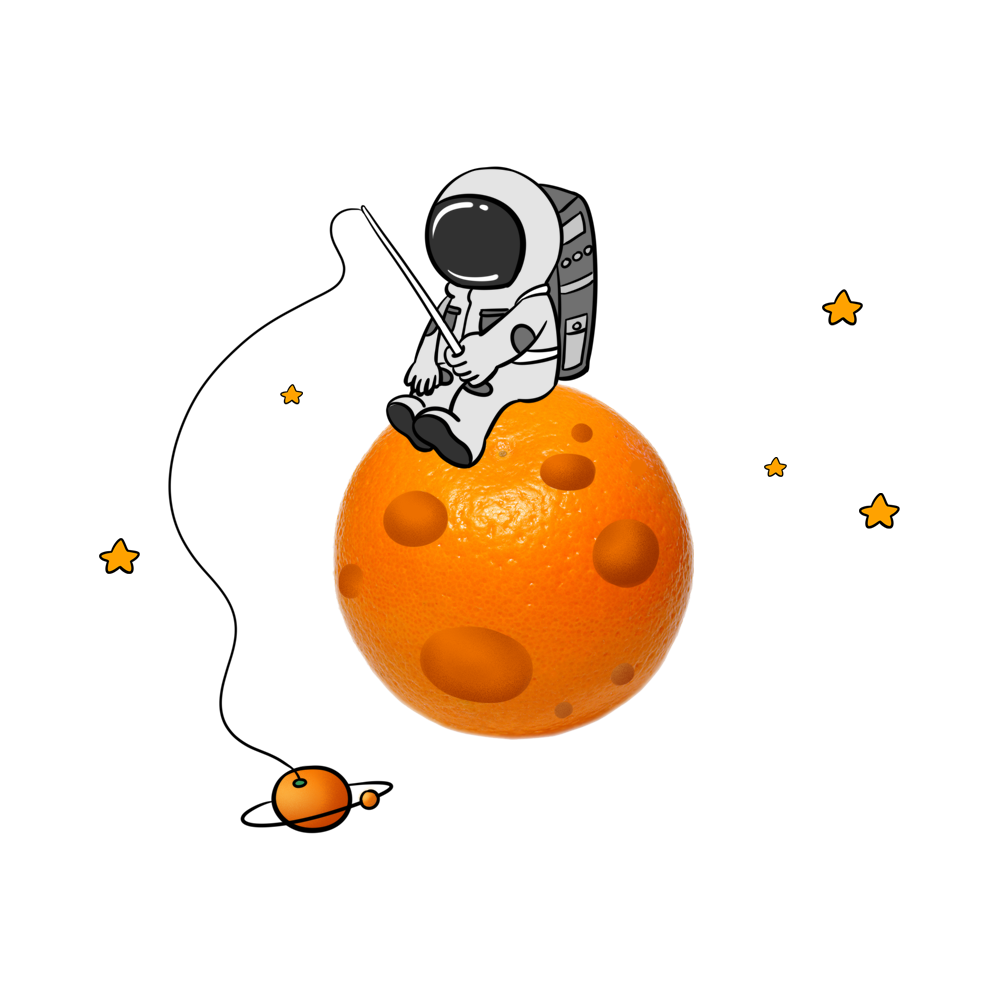 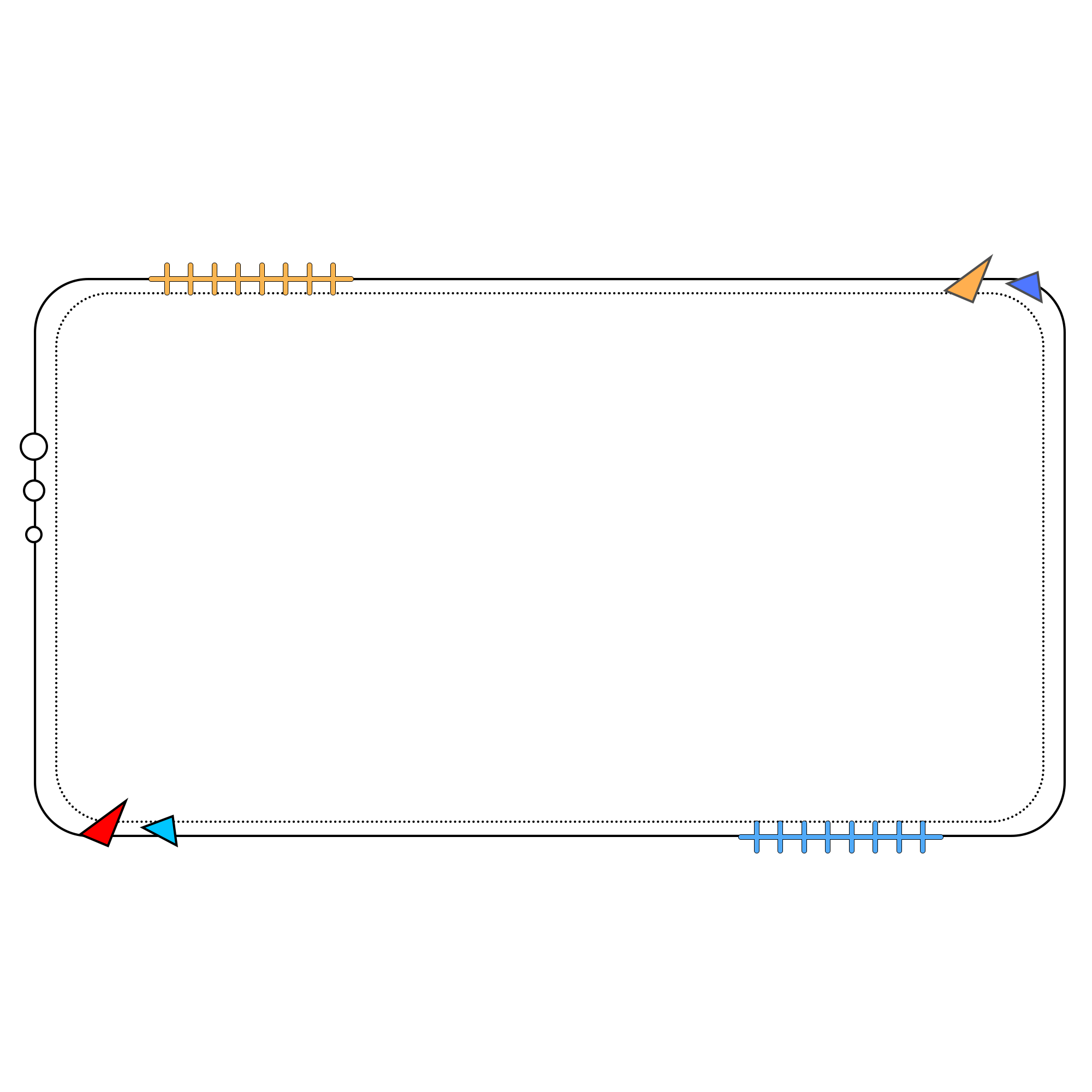 Hãy nêu các bước tính diện tích ruộng đất đã học.
1. Chia hình đã cho thành các hình đã học.
2. Tính diện tích các hình mới tạo thành.
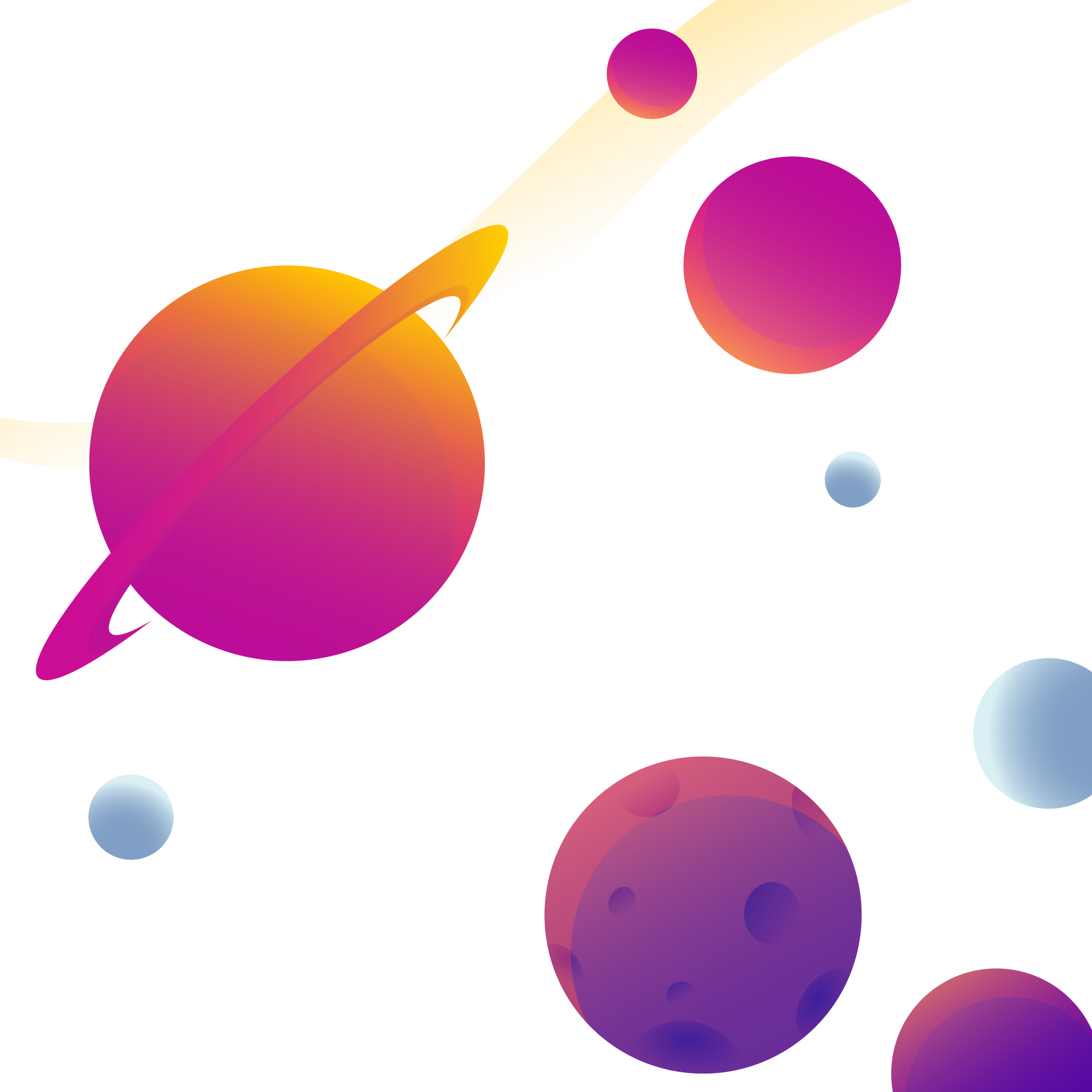 3. Tính diện tích hình đã cho.
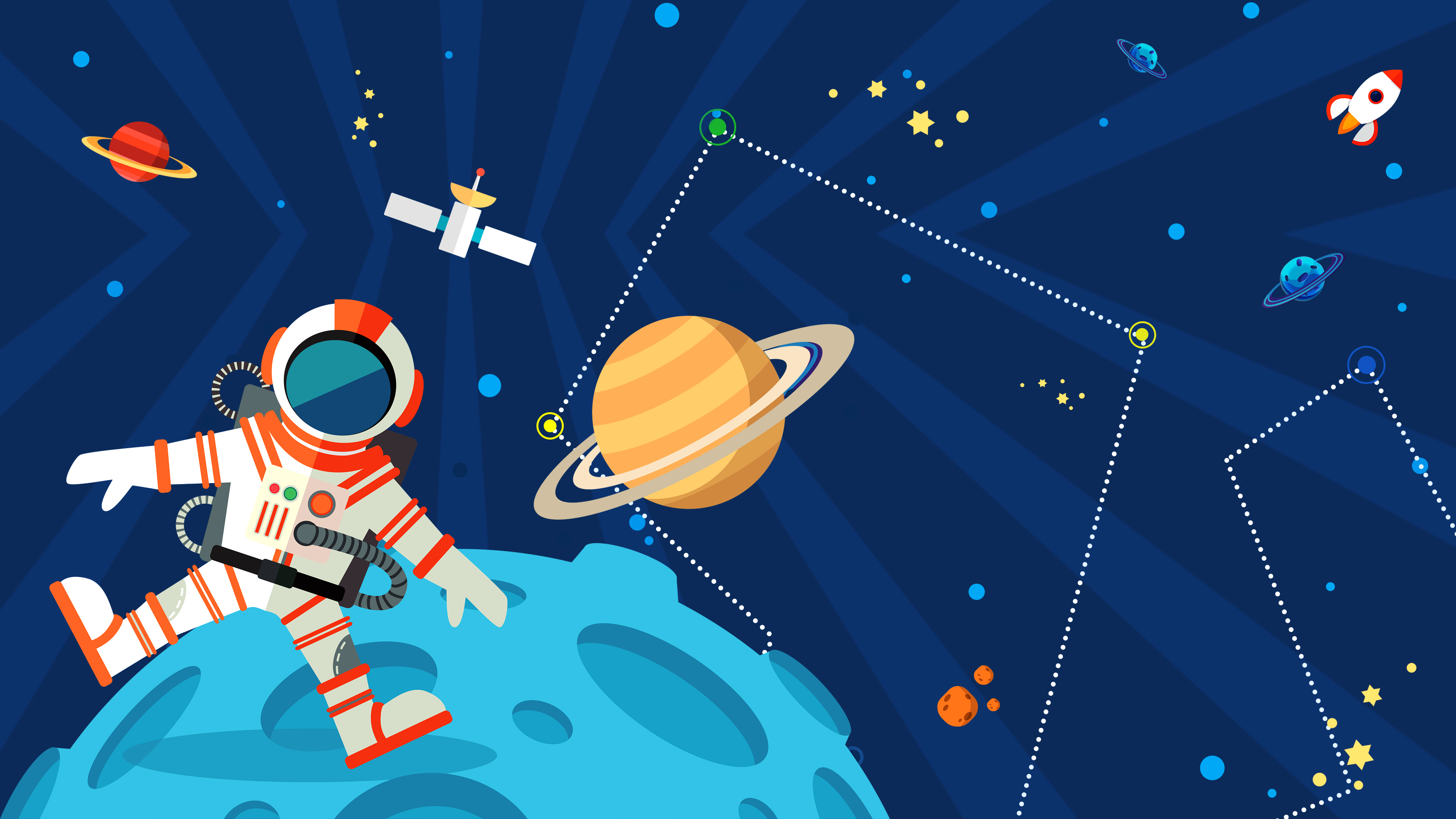 toán
Luyện tập về tính diện tích (tiếp theo)
Trang: 109
Thực hiện: EduFive
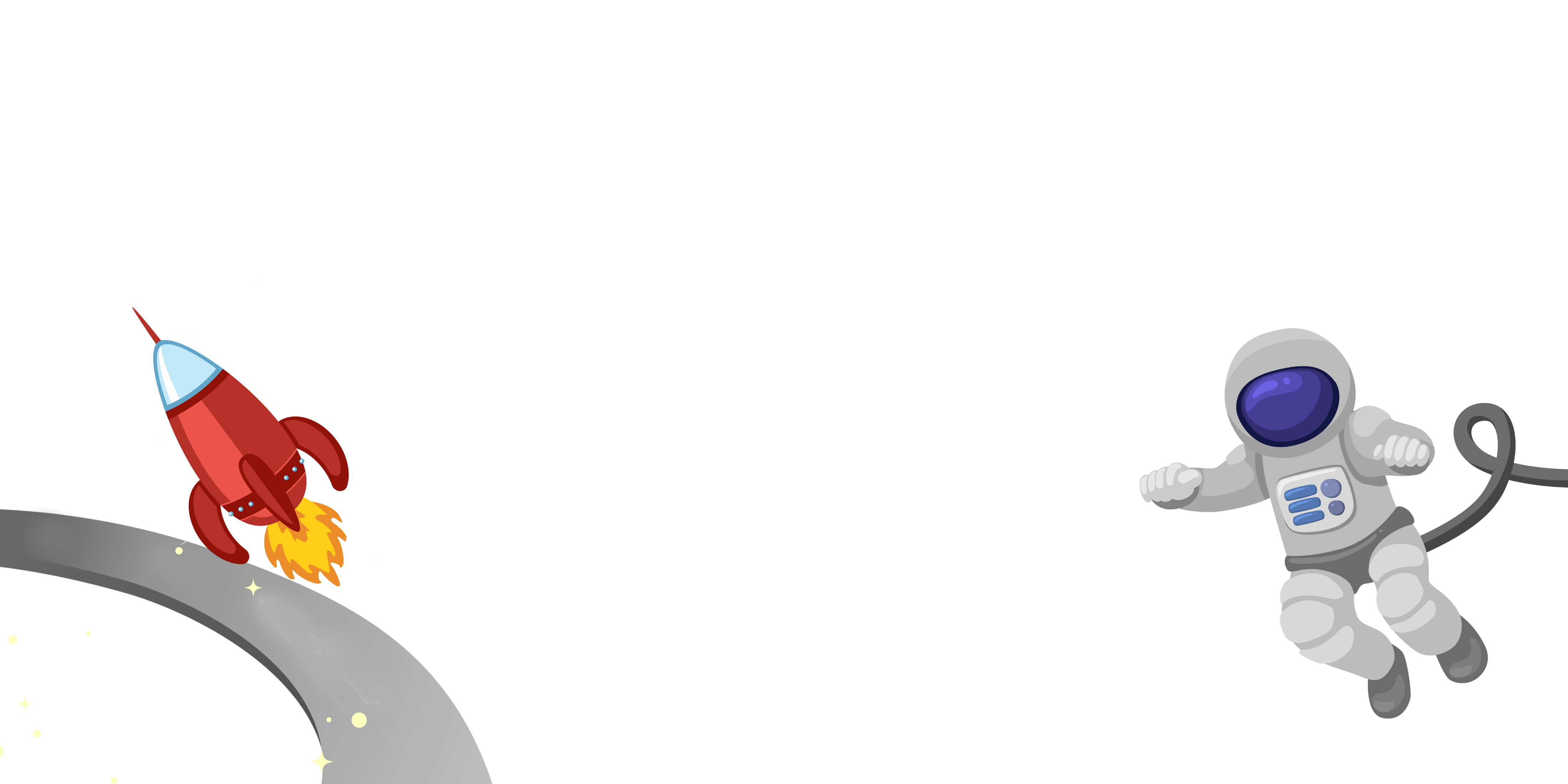 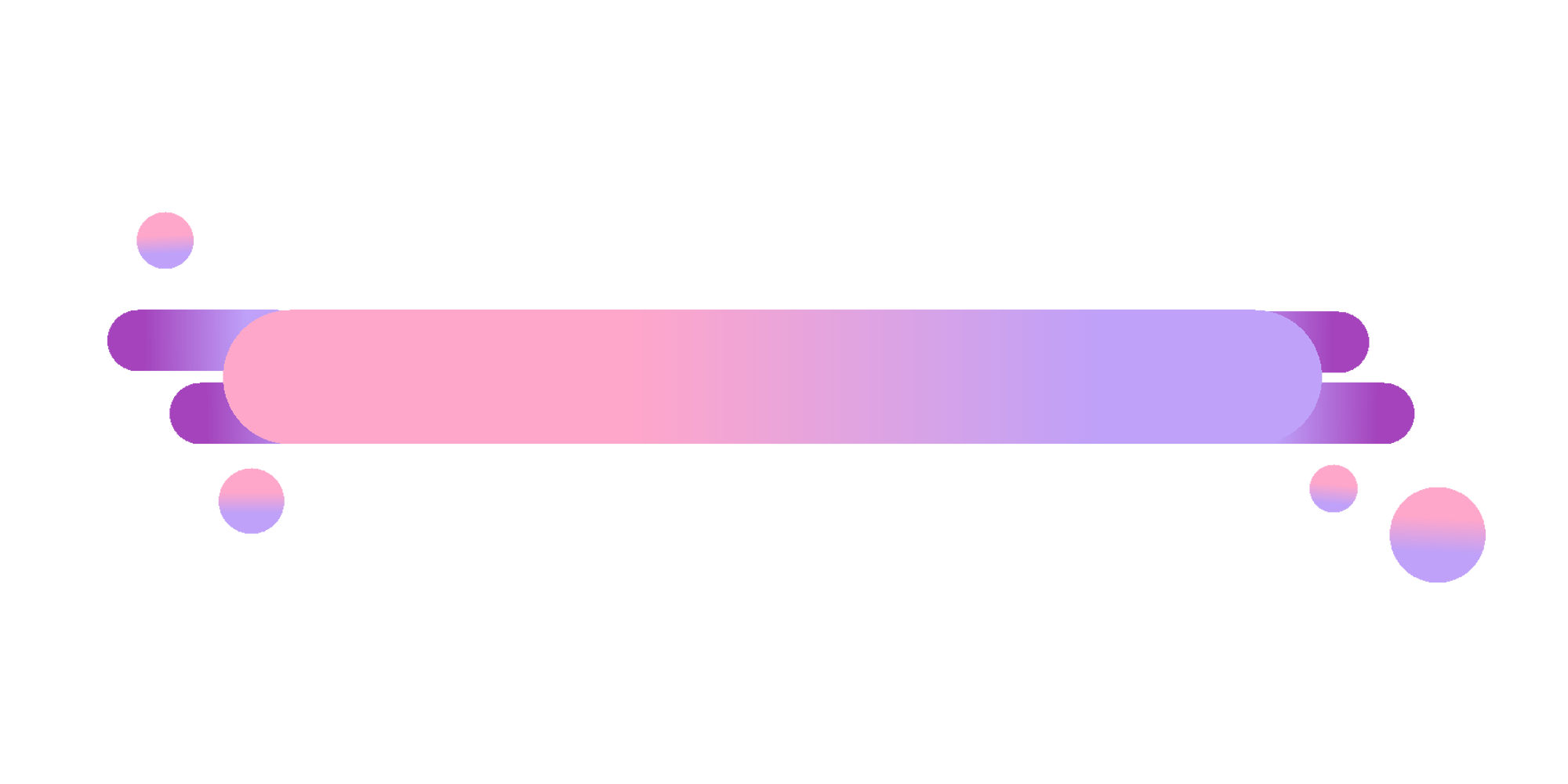 Mục Tiêu
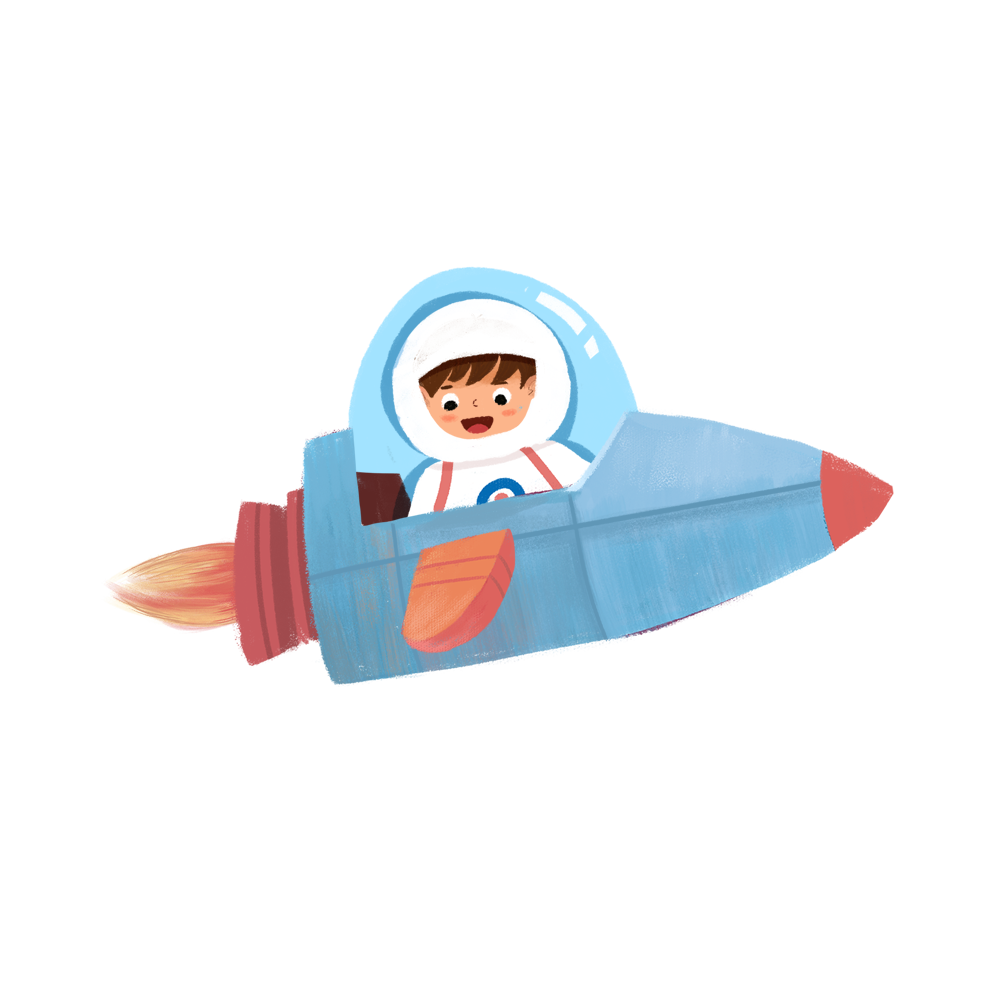 Vận dụng các công thức tính diện tích các hình đã học để giải các tình huống thực tế
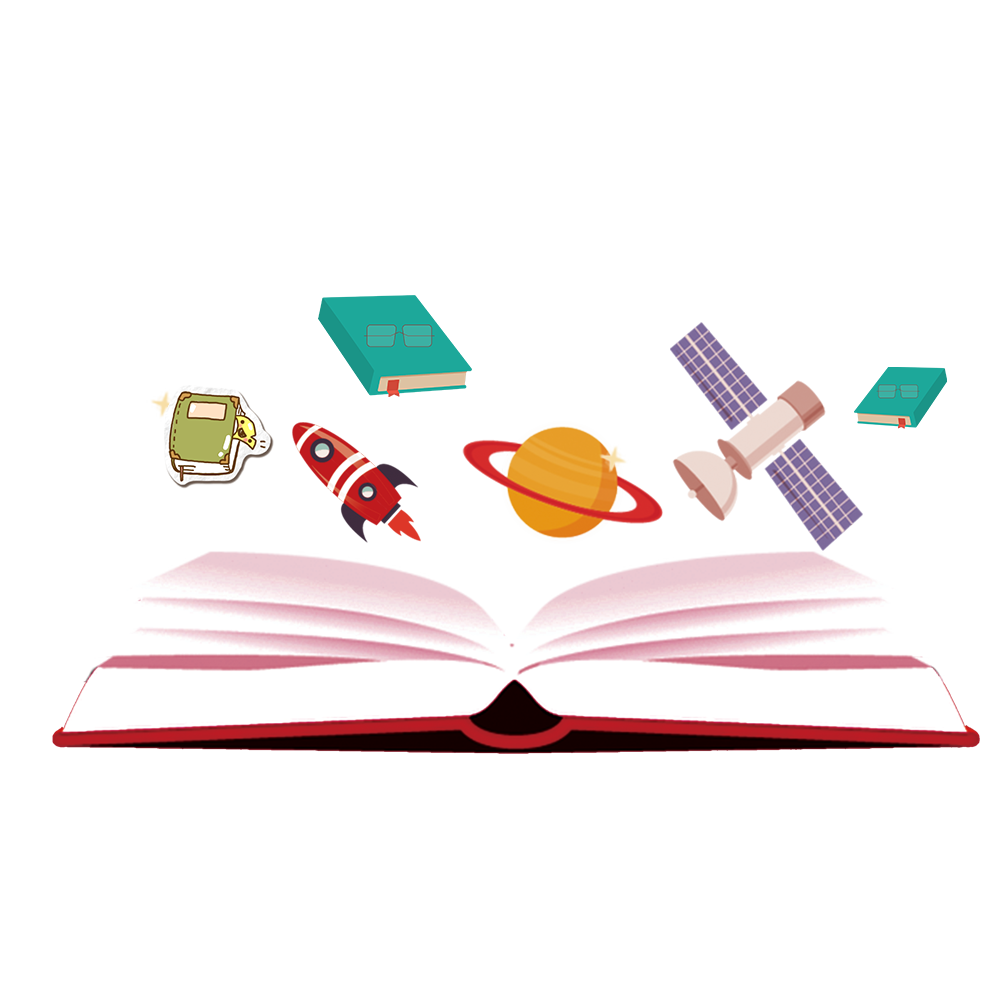 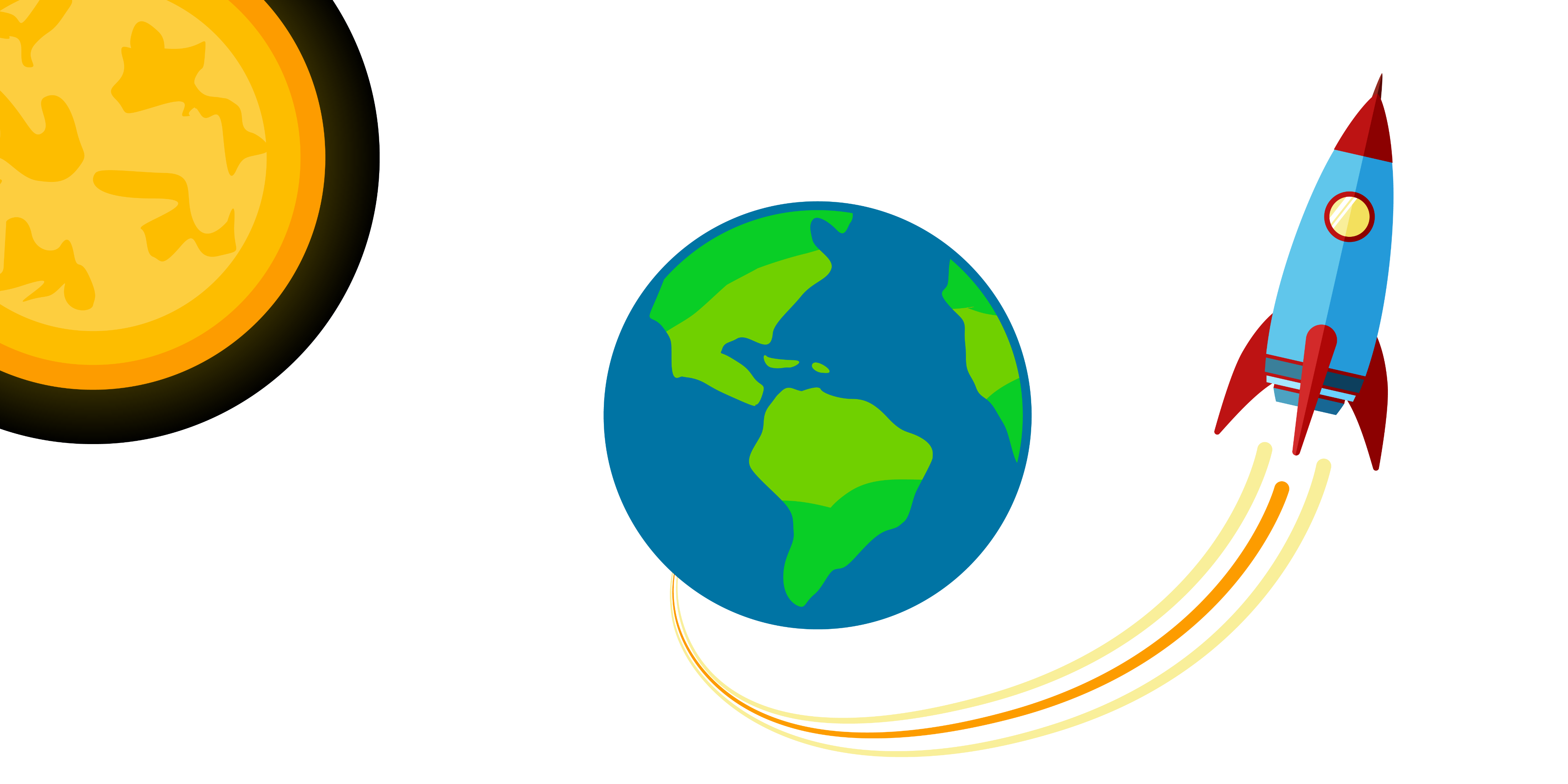 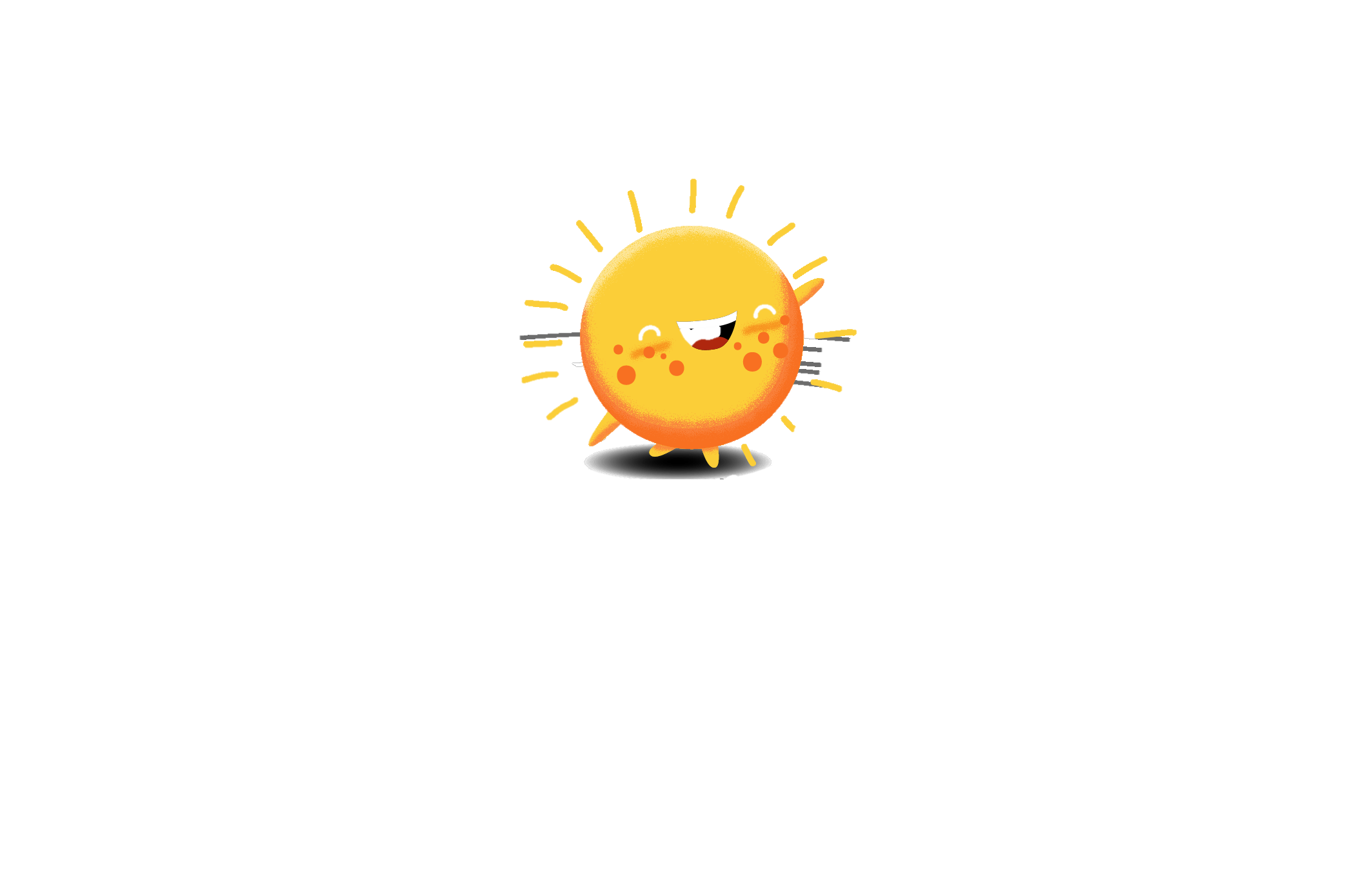 KHÁM

 PHÁ
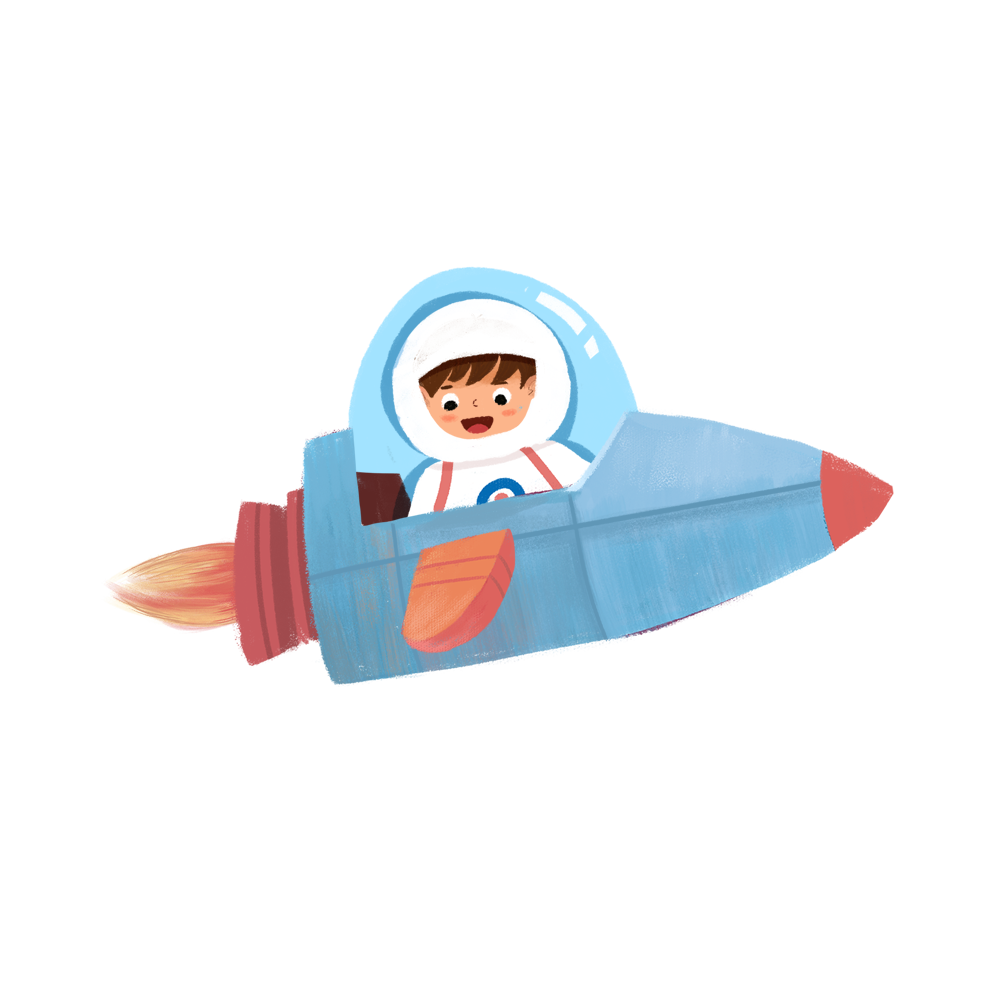 A
A
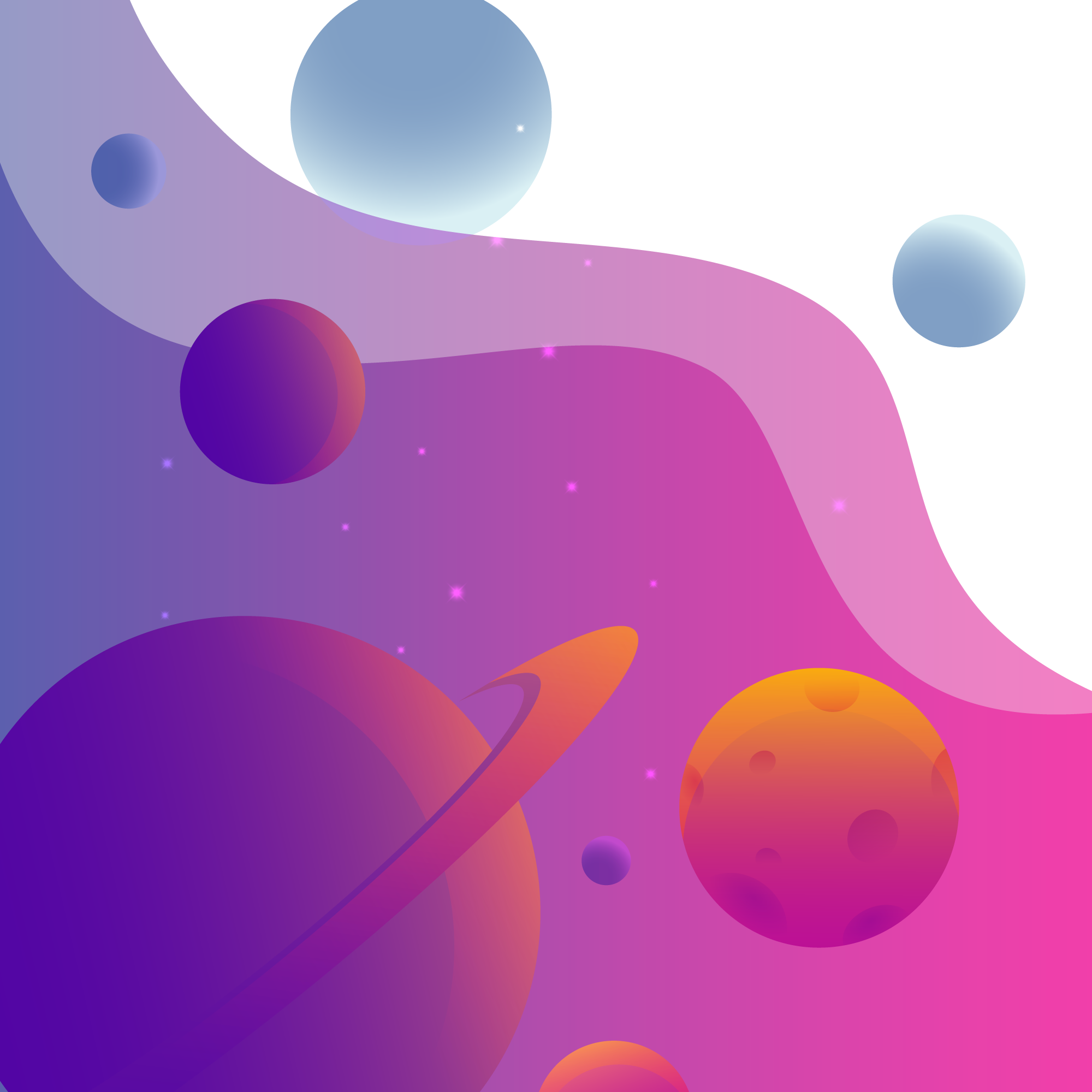 Ví dụ:  Một mảnh đất hình dạng như hình bên
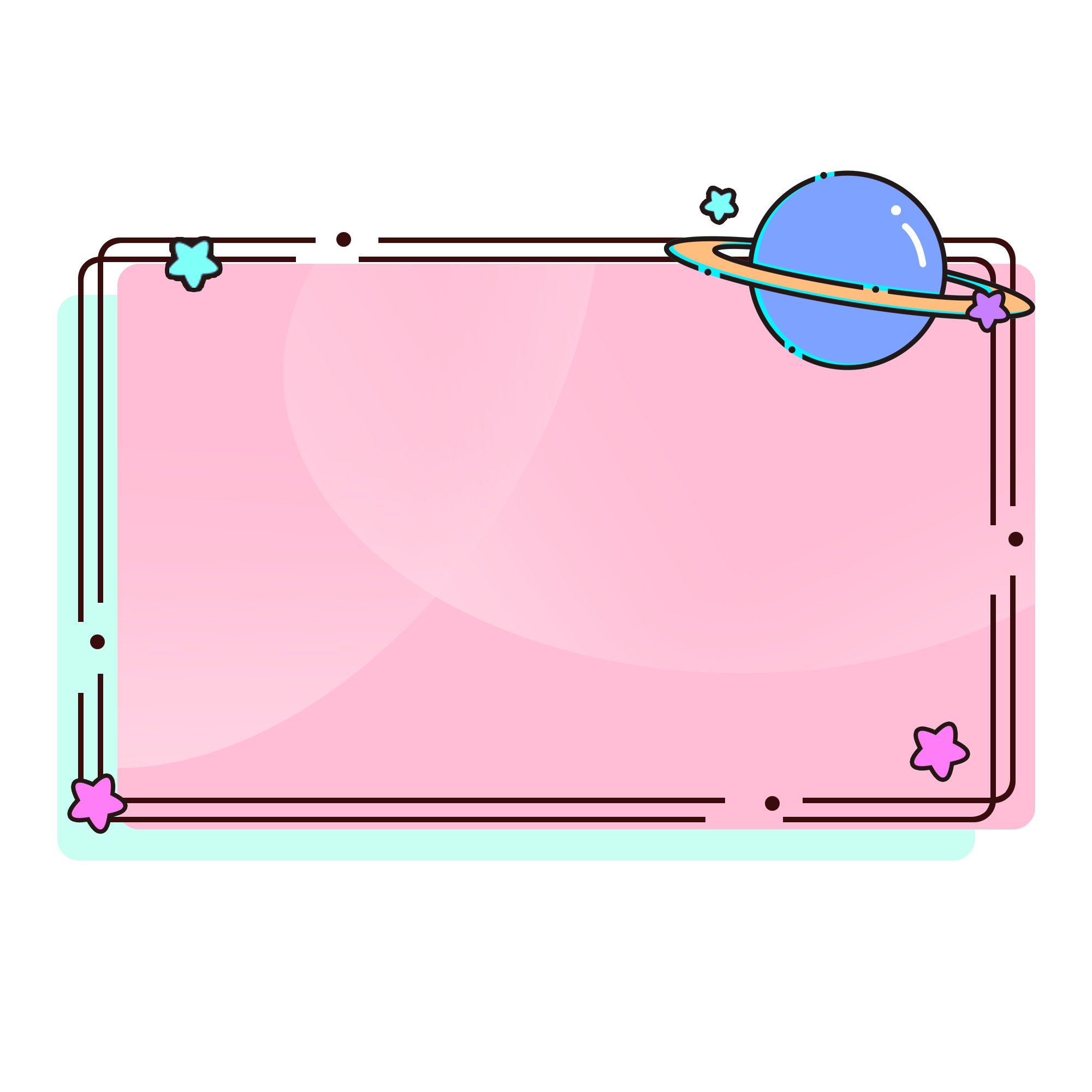 Để tính diện tích mảnh đất trên ta làm như thế nào?
a/ Ta nối điểm A với điểm D để cắt hình bên thành 2 hình.
B
C
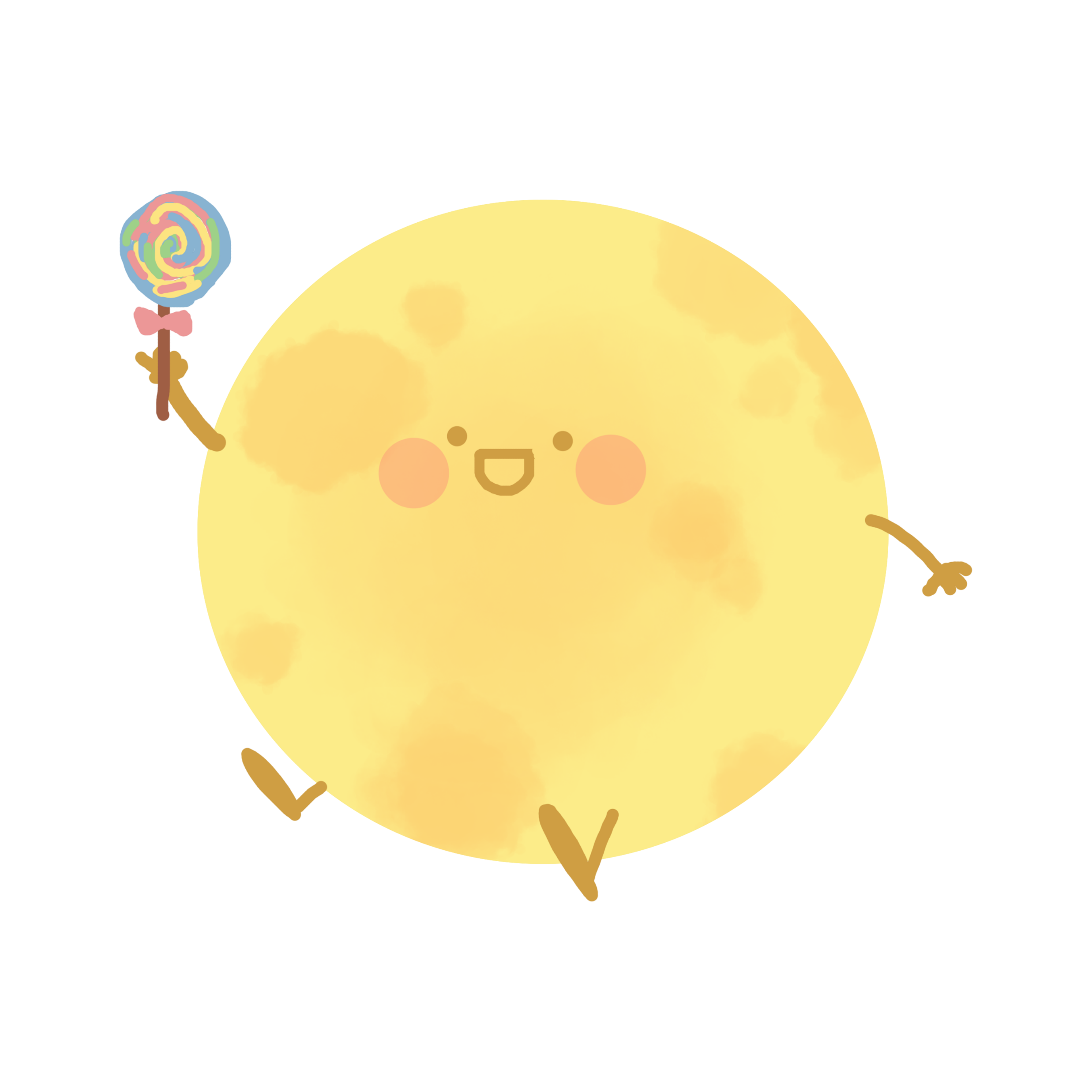 Hình trên được chia thành những hình nào ?
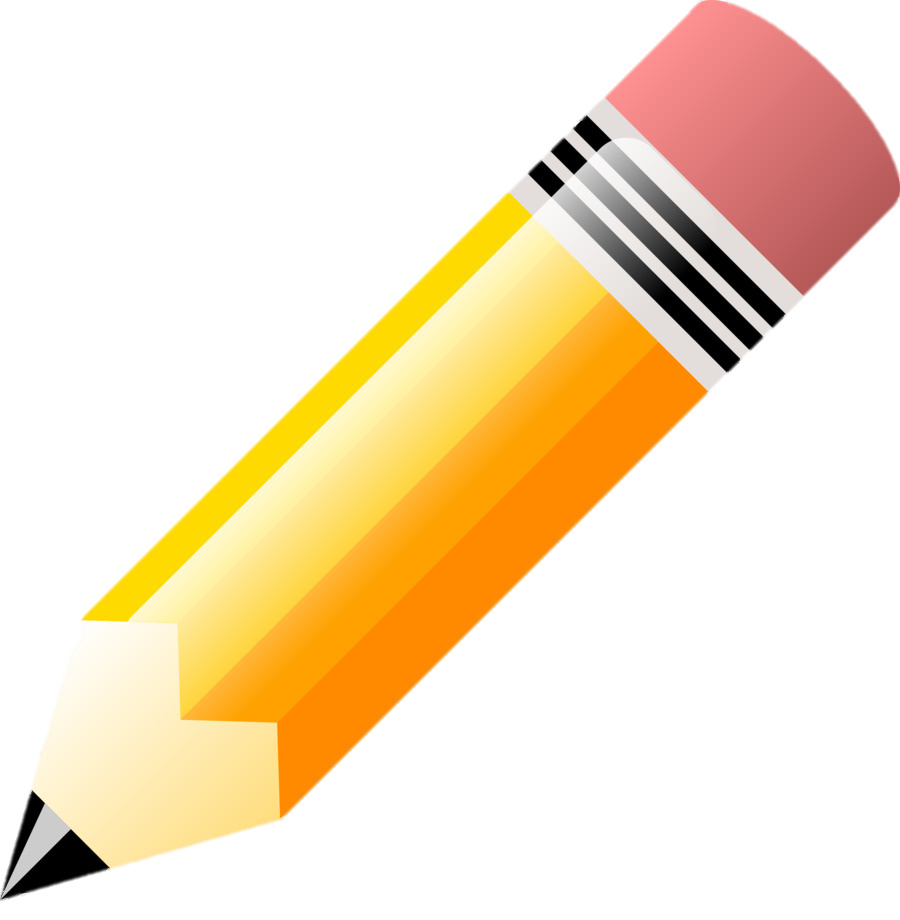 A
D
Hình thang ABCD và hình tam giác ADE.
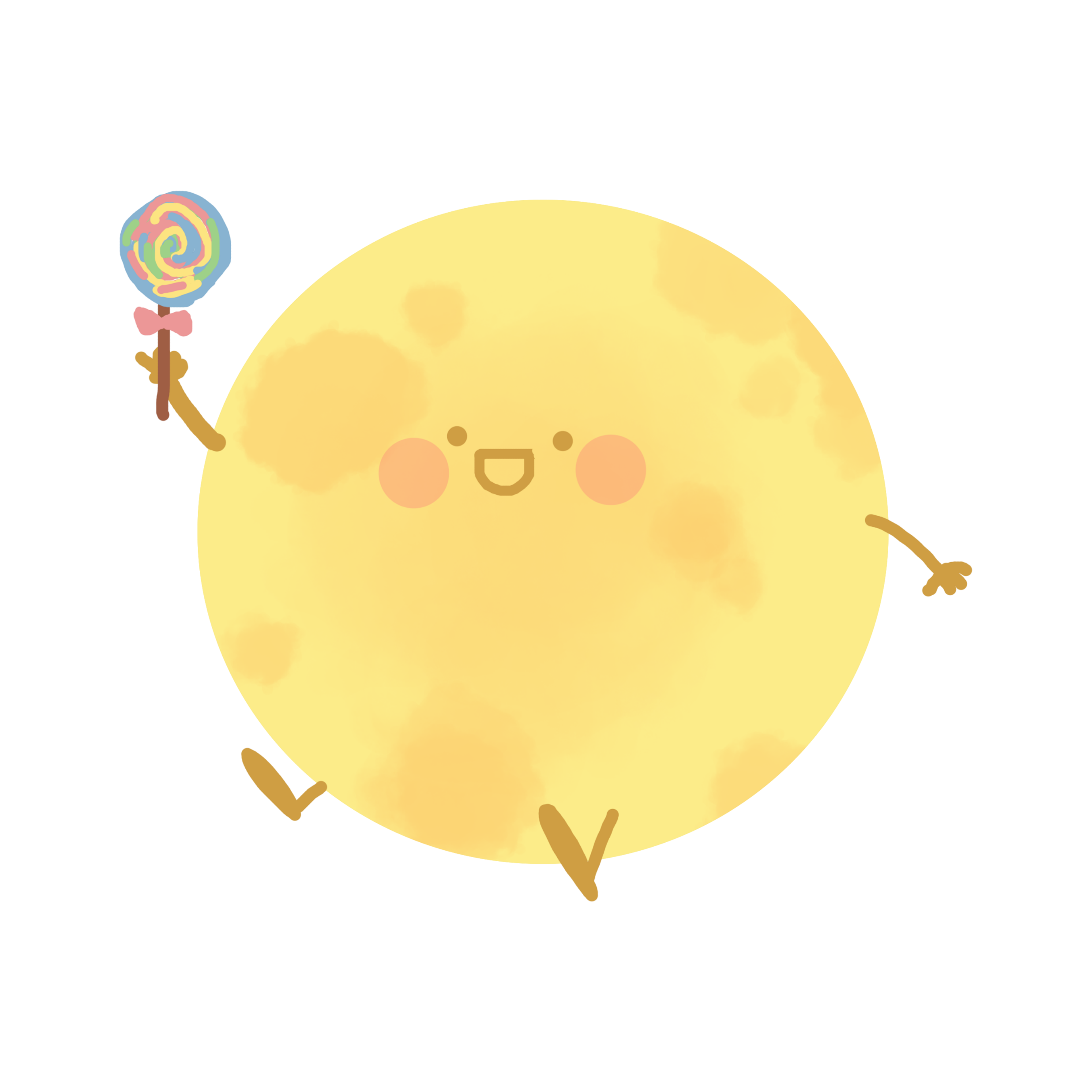 E
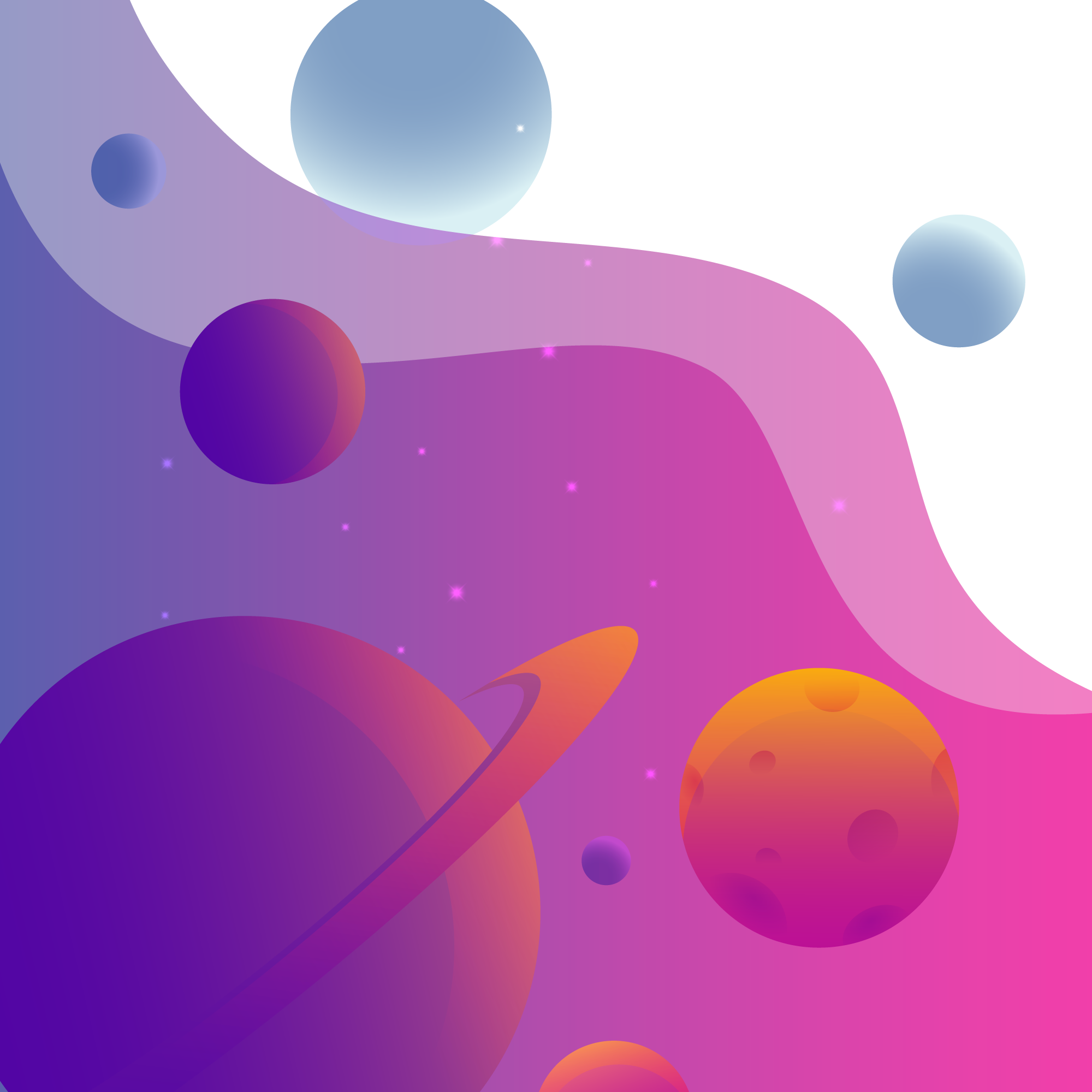 Ví dụ:  Một mảnh đất hình dạng như hình bên
Để tính diện tích mảnh đất trên ta làm như thế nào?
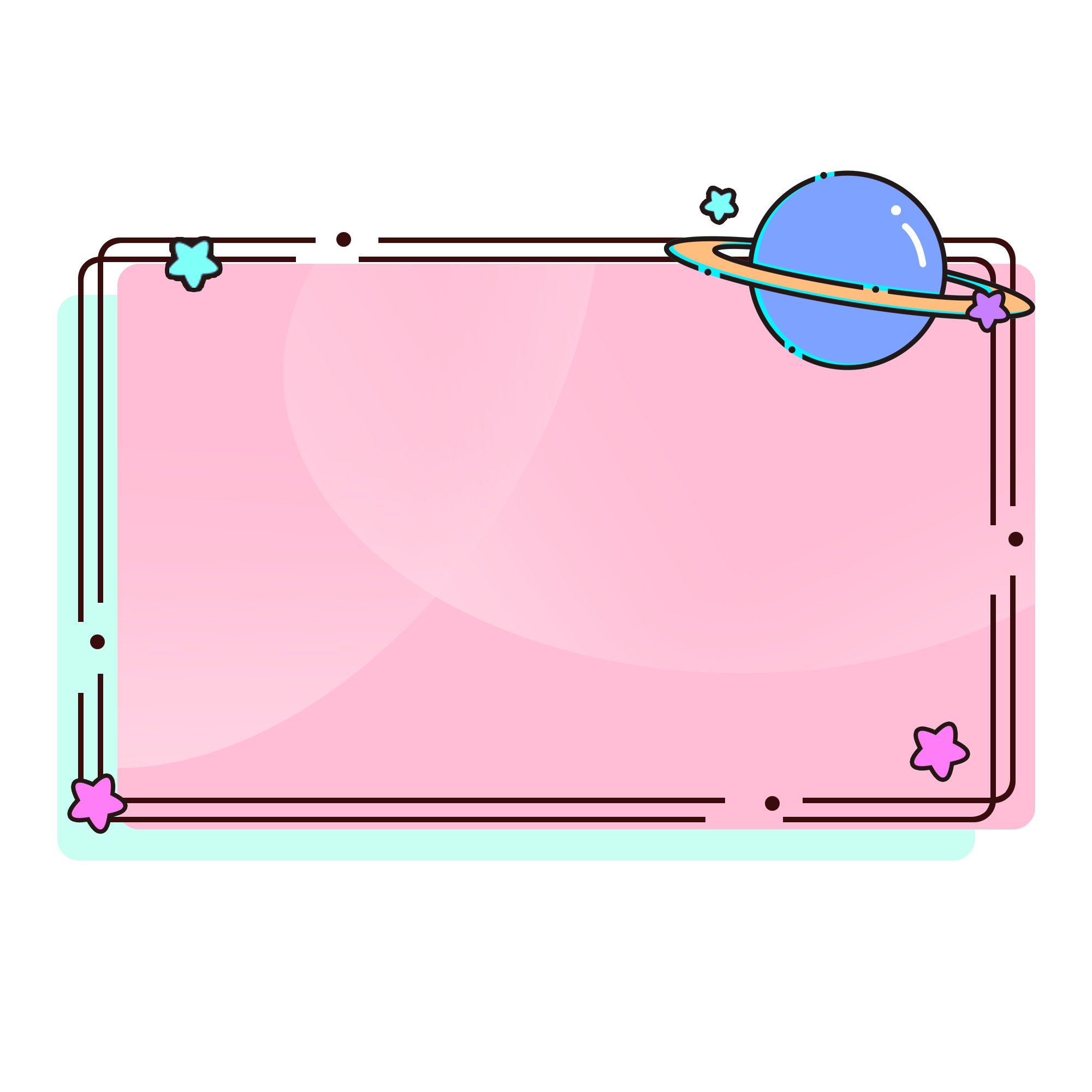 a/ Ta kẻ các đoạn thẳng BM, EN vuông góc với AD.
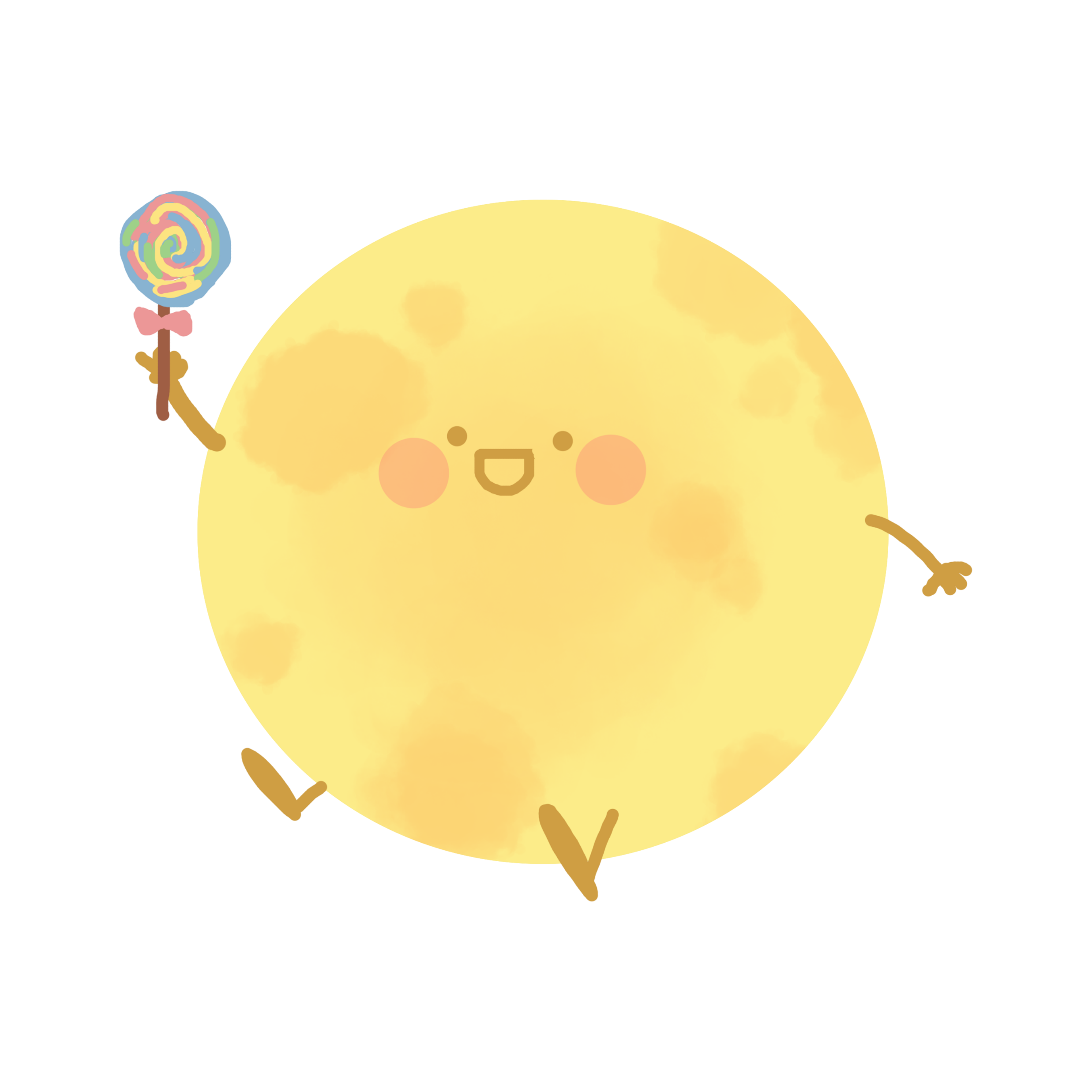 B
C
Nêu đường cao của hình thang ABCD và hình tam giác ADE.
N
A
A
D
M
Đường cao của hình thang: BM
Đường cao của hình tam giác: EN
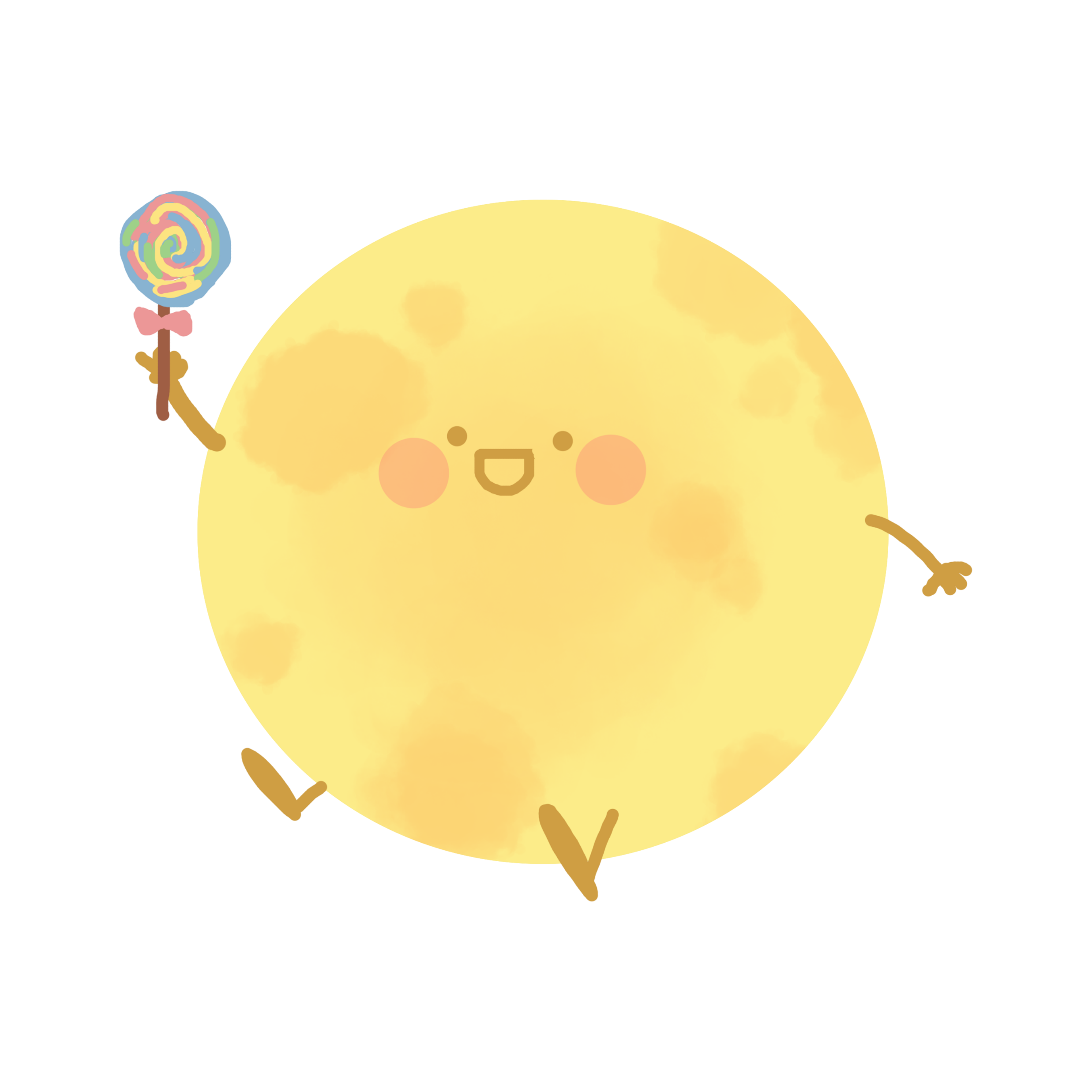 E
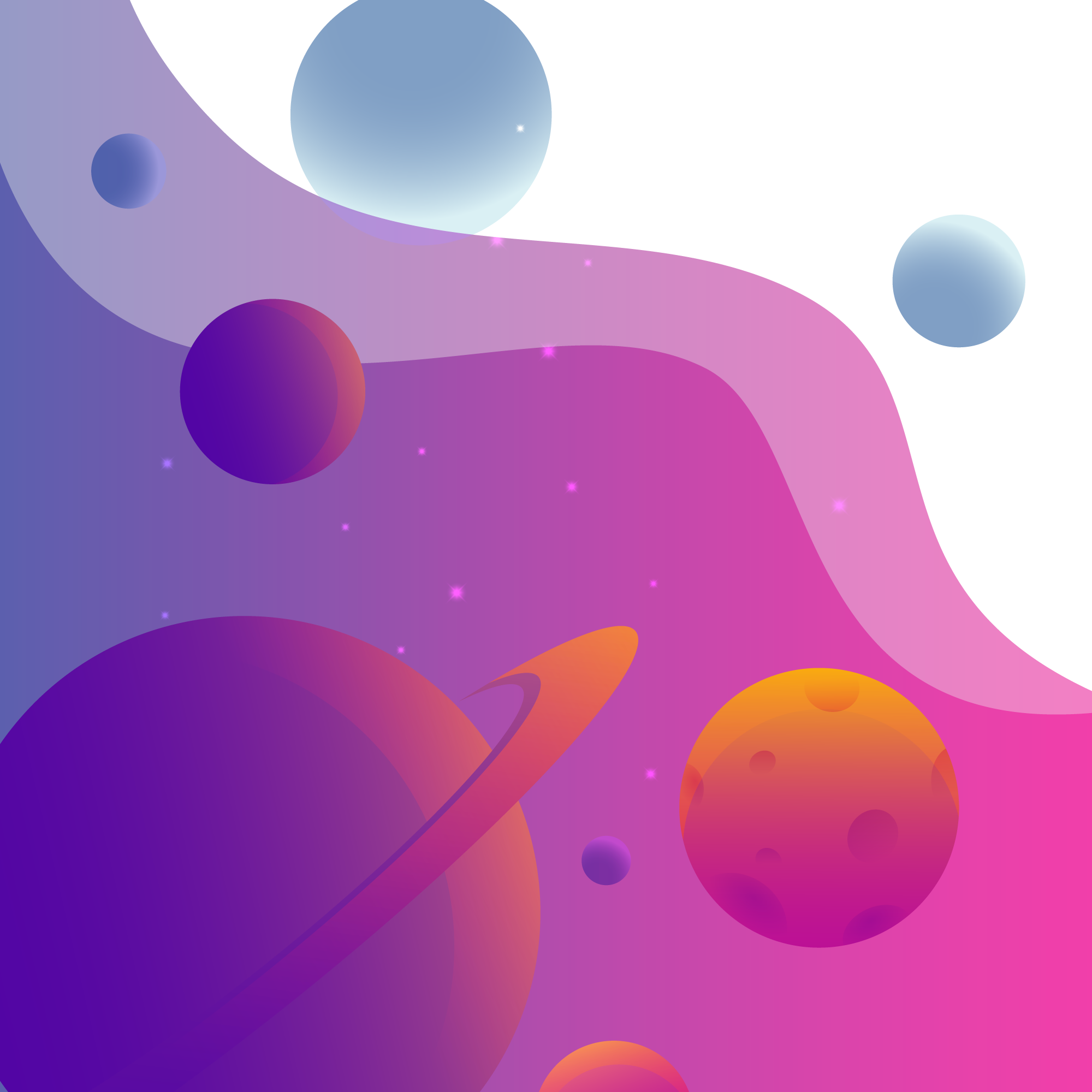 Ví dụ:  Một mảnh đất hình dạng như hình bên
Để tính diện tích các hình đó, bước tiếp theo ta phải làm gì?
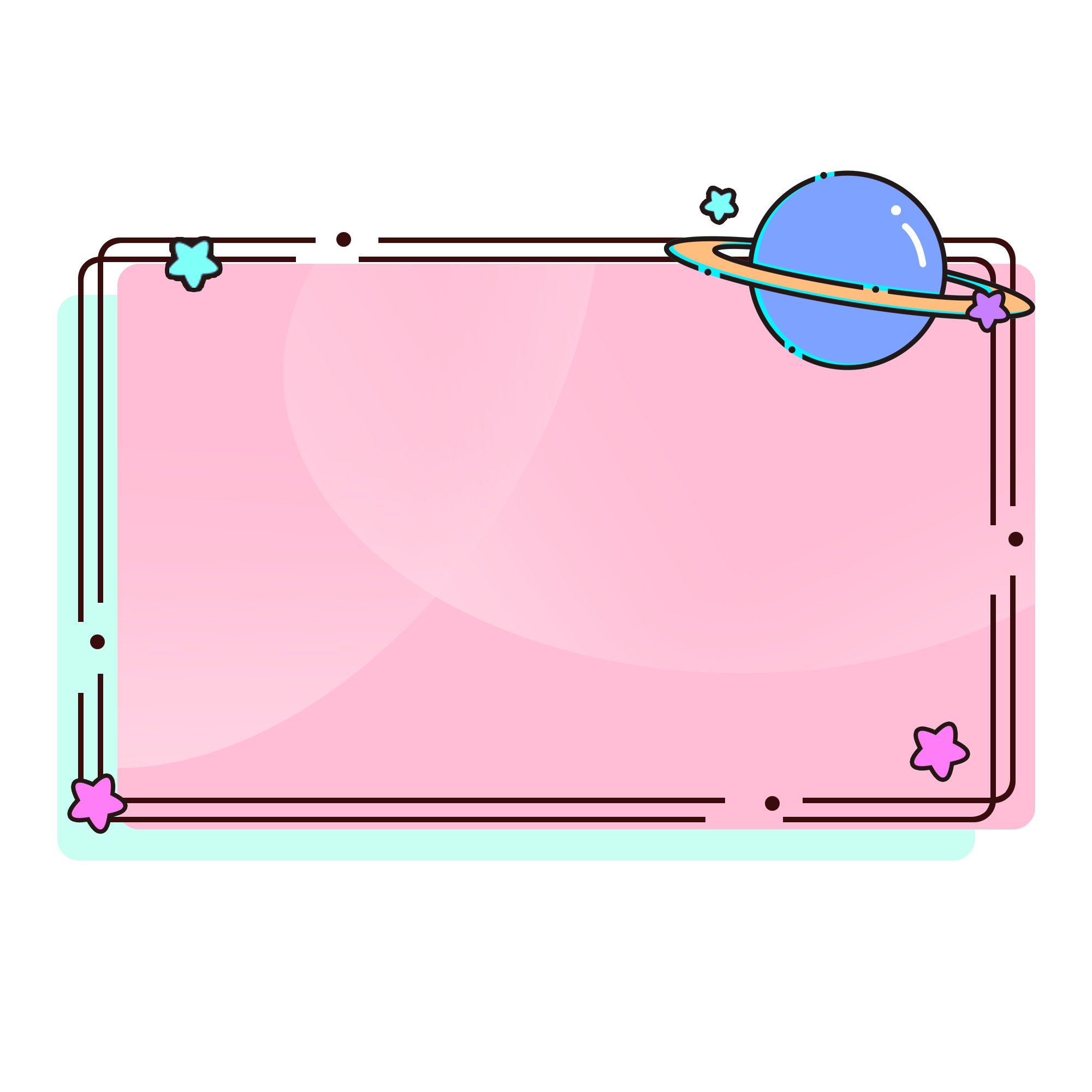 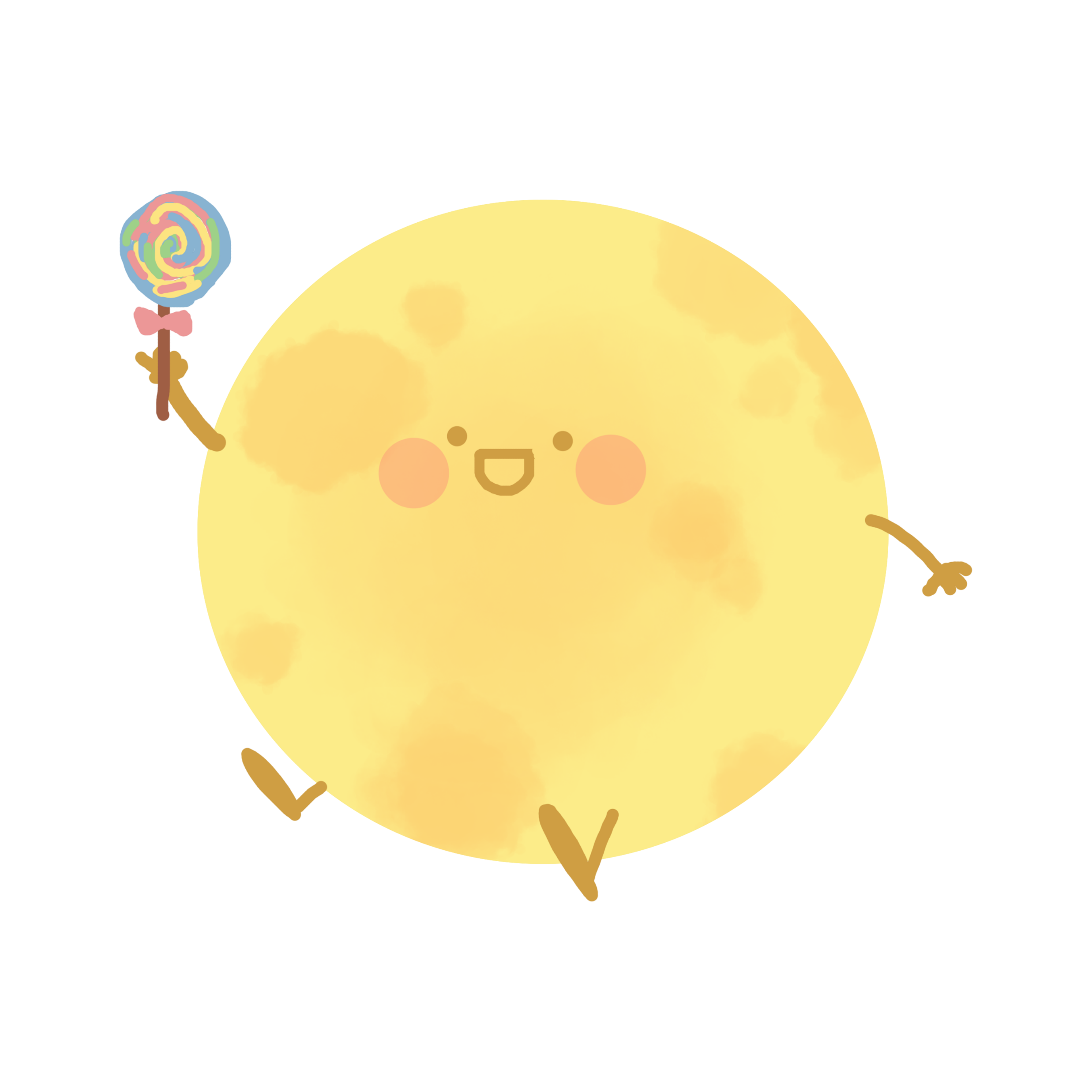 b) Đo các khoảng cách.
B
C
Ta cần đo những khoảng cách nào?
N
A
- Hình thang: chiều cao BM, 2 cạnh đáy AD, BC.
- Hình tam giác ADE: chiều cao EN và cạnh đáy AD.
A
D
M
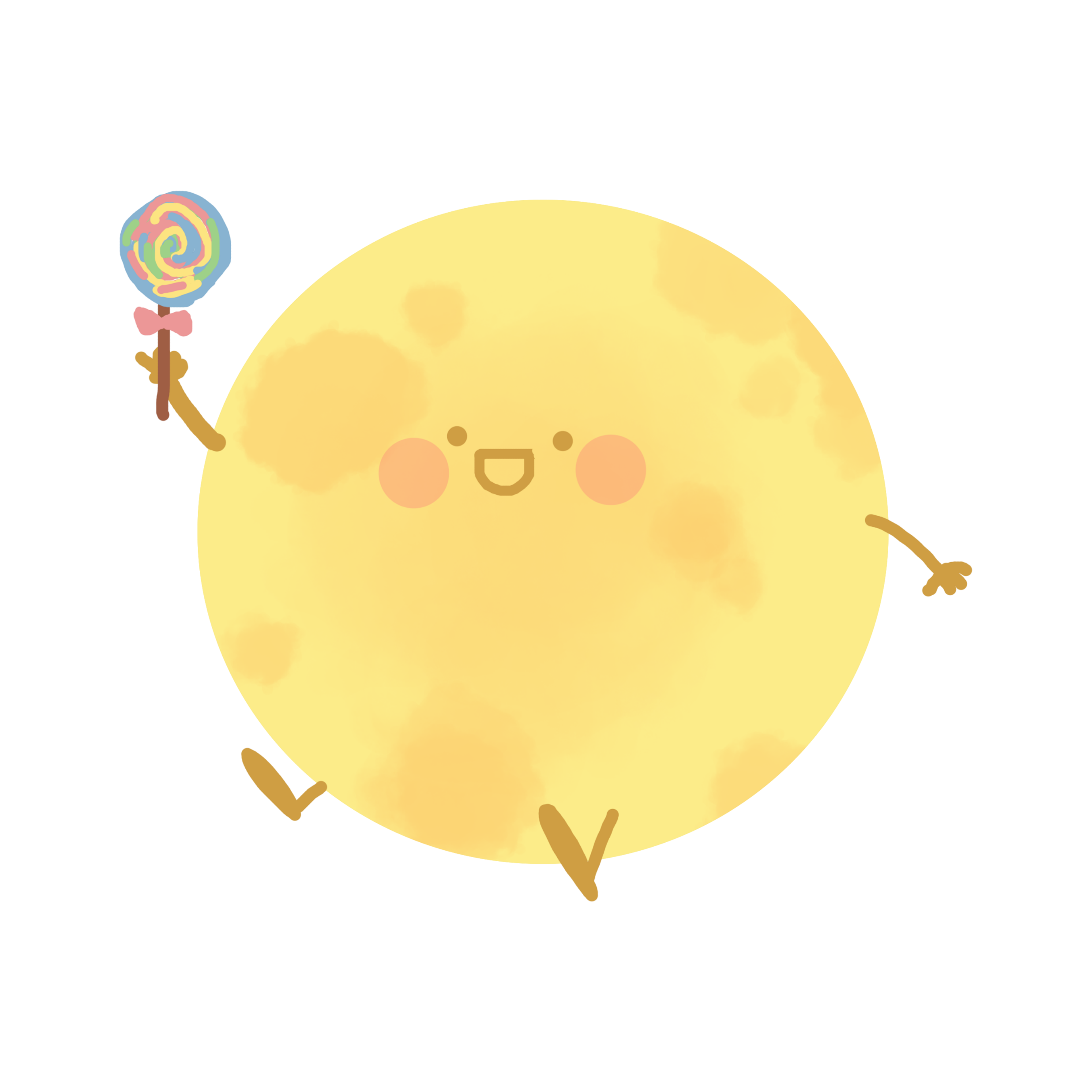 E
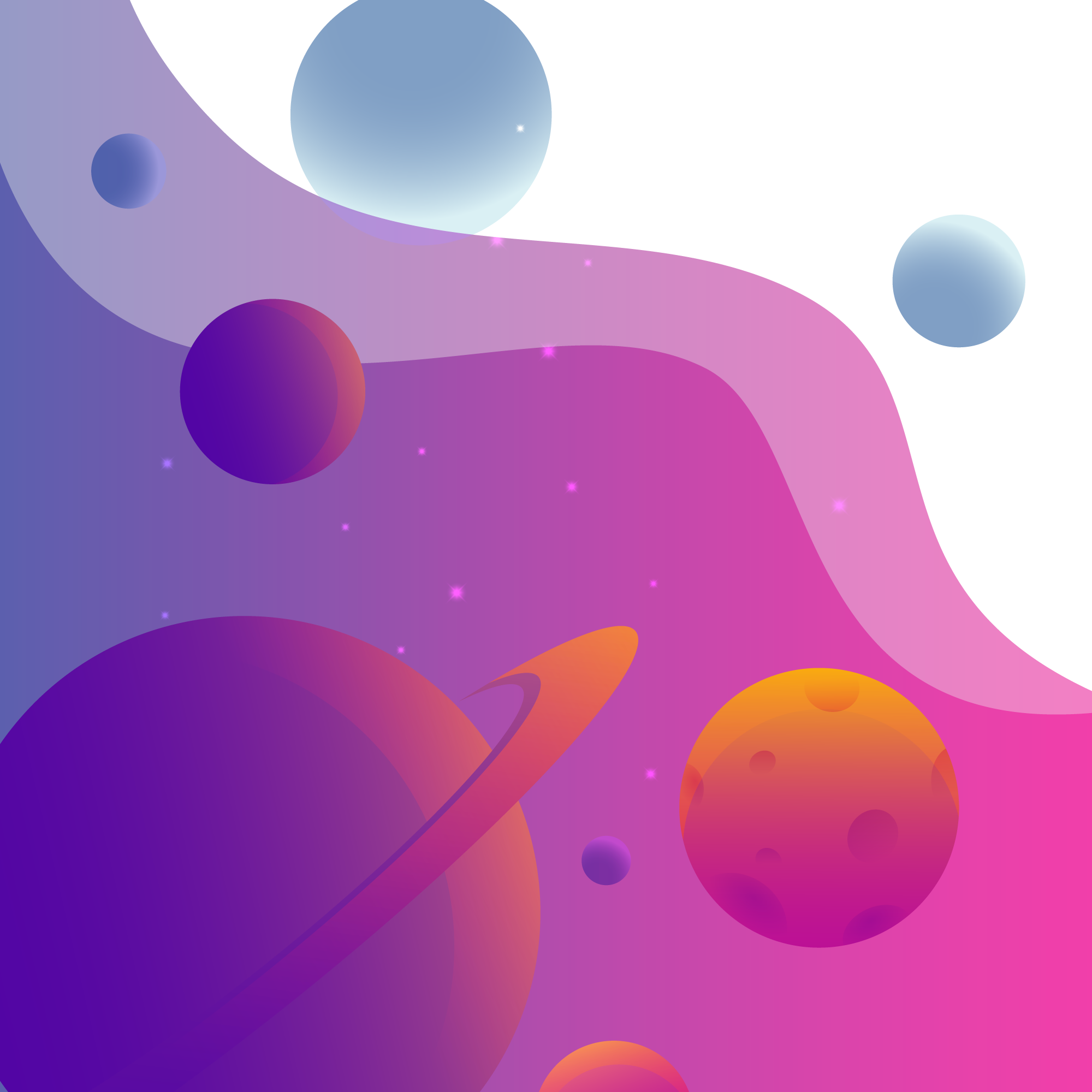 Ví dụ:  Một mảnh đất hình dạng như hình bên
Giả sử sau khi tiến hành đo đạc, ta có bảng số liệu các kết quả đo như sau:
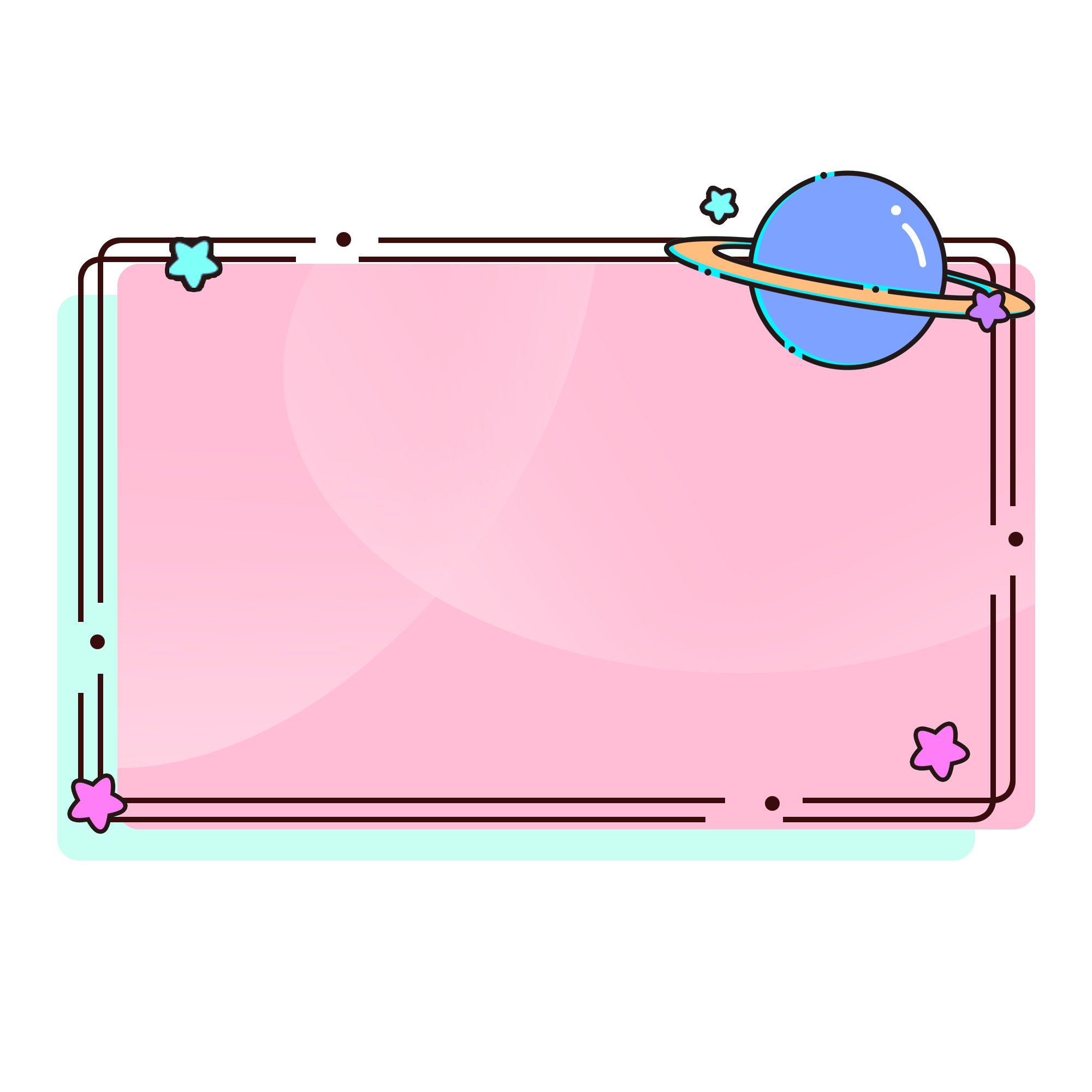 30 cm
B
C
22 cm
55  cm
N
A
A
D
M
27 cm
E
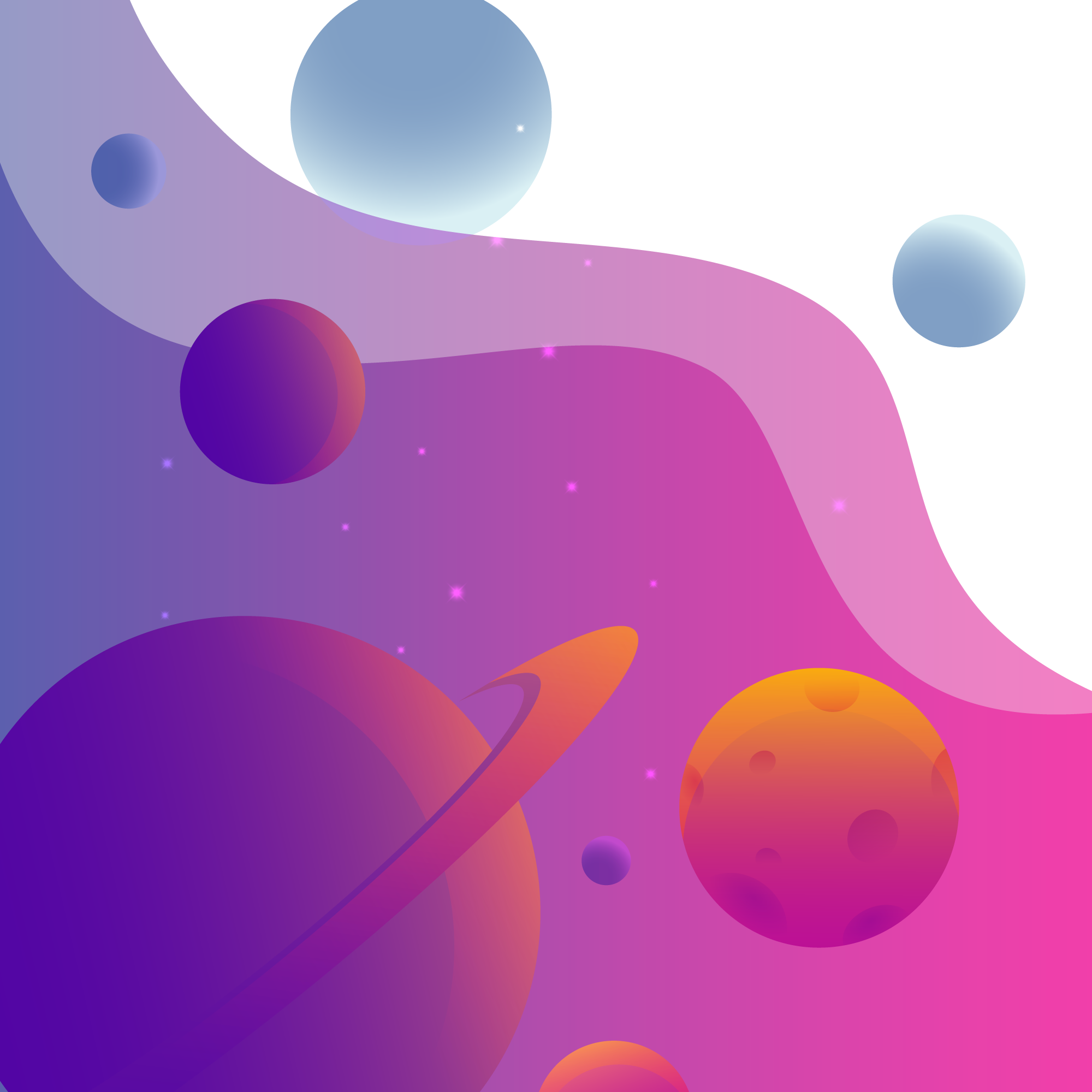 Ví dụ:  Một mảnh đất hình dạng như hình bên
Sau khi có các số đo, bước tiếp theo ta phải làm gì?
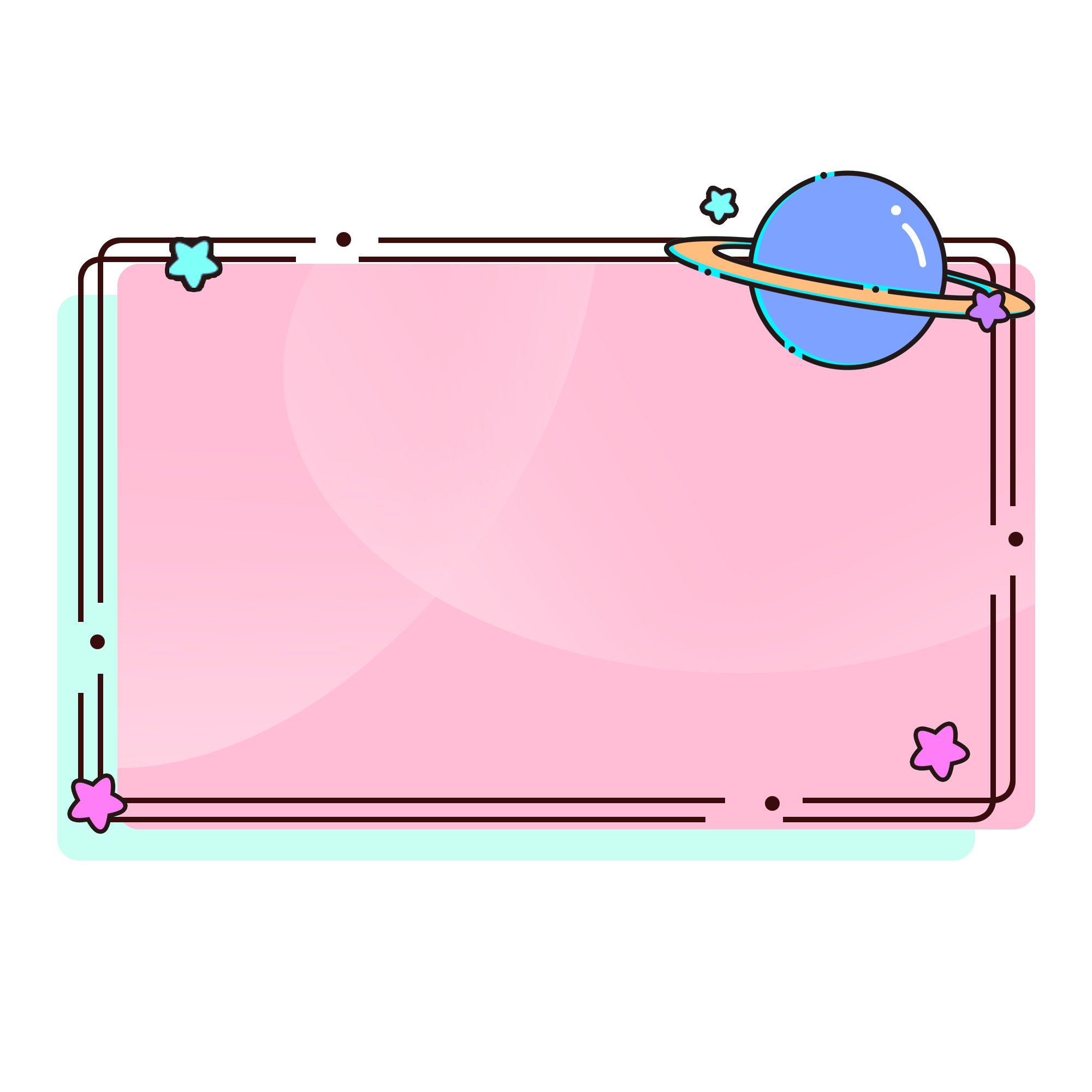 30 cm
B
C
- Tính diện tích hình thang ABCD.
- Tính diện tích hình tam giác ADE.
- Tính diện tích mảnh đất.
22 cm
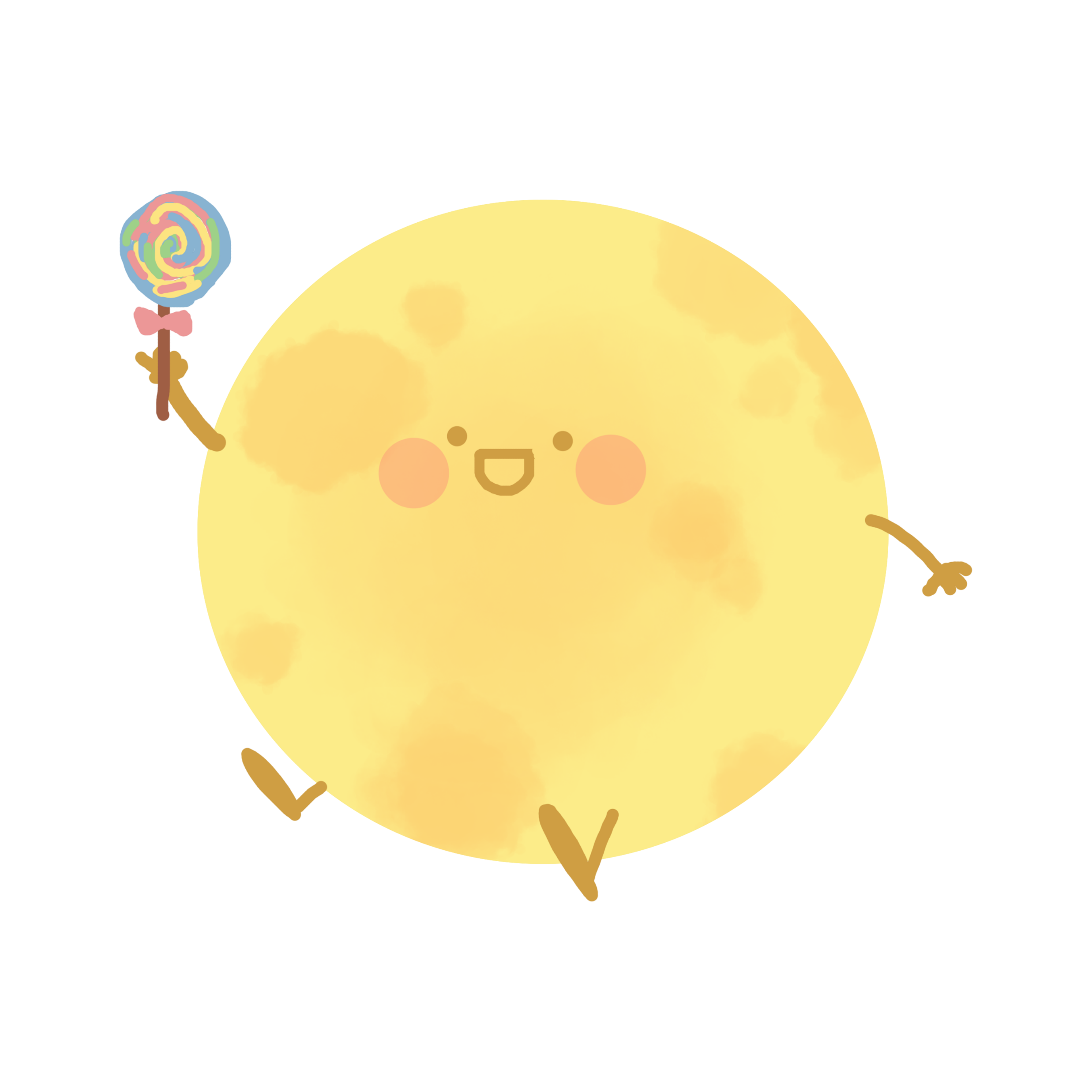 55  cm
N
A
A
D
M
27 cm
E
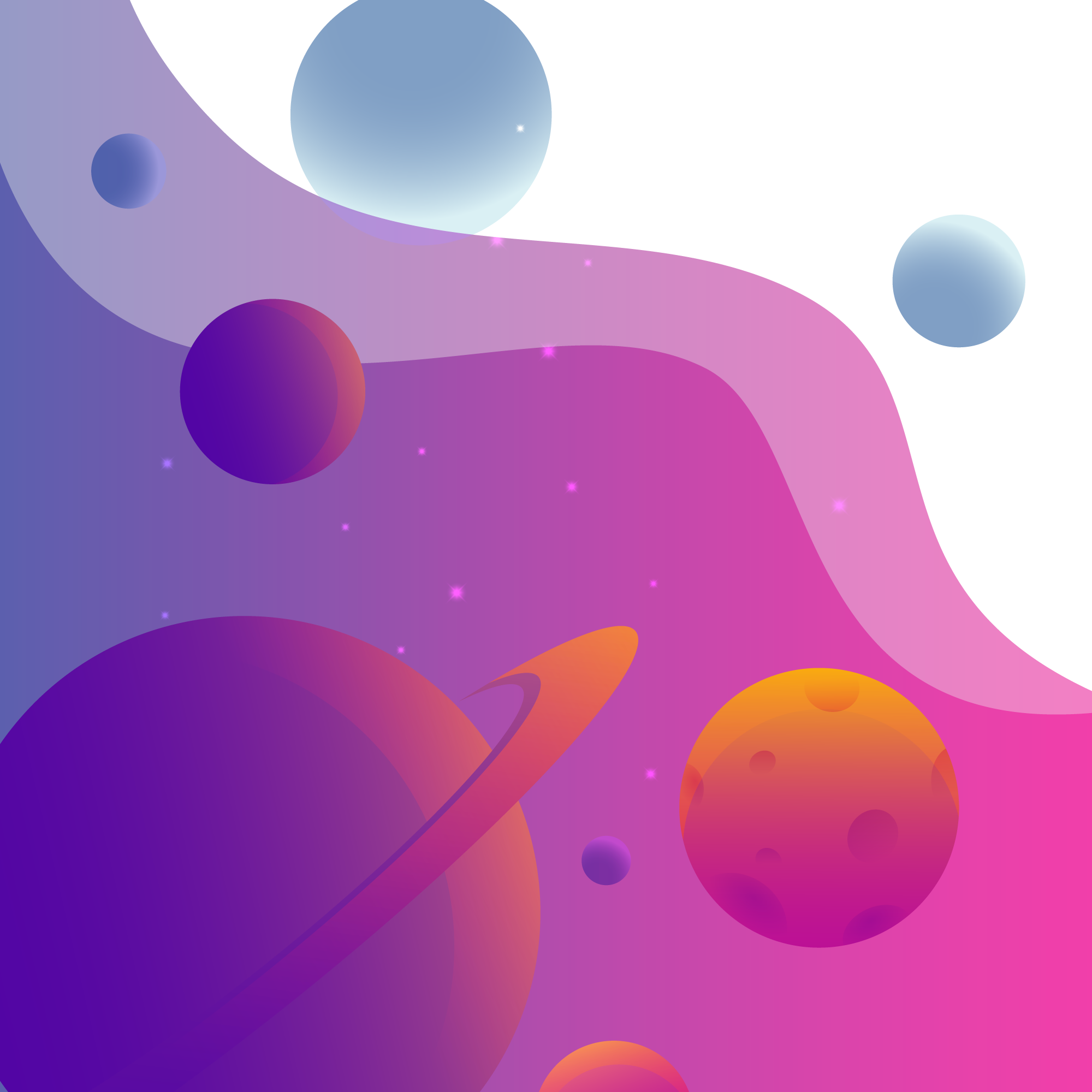 Ví dụ:  Một mảnh đất hình dạng như hình bên
Hoàn thành bảng sau:
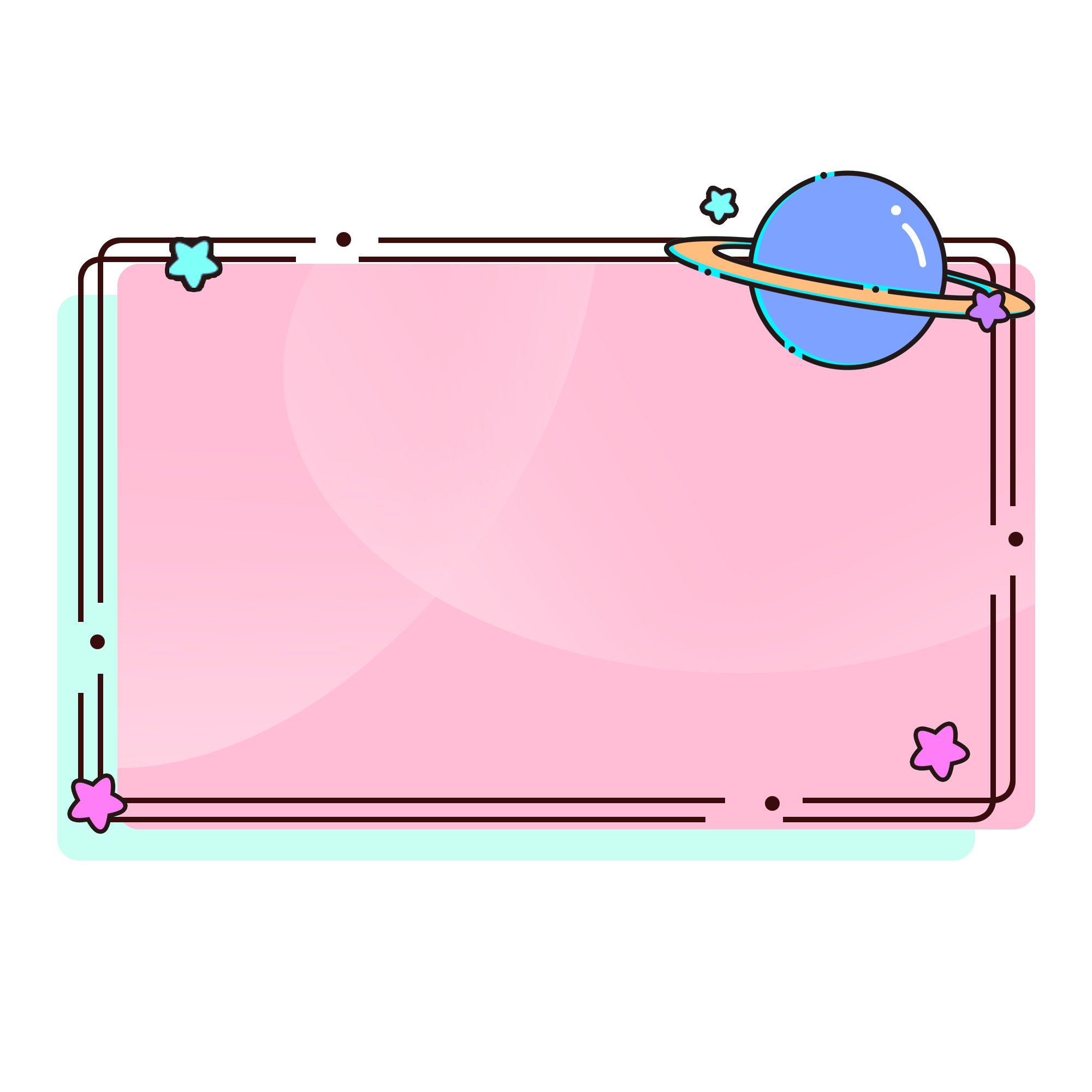 30 cm
(55 + 30) x 22 : 2 = 935 (m2)
B
C
(AD + BC) x BM : 2
22 cm
(55 x 27) : 2 = 742,5 (m2)
(AD x EN) : 2
55  cm
N
A
A
D
M
27 cm
SABCD + S ADE
935+ 742,5 = 1677,5 (m2)
E
Vậy diện tích mảnh đất là: 1677,5m2.
CÁC BƯỚC TÍNH DIỆN TÍCH RUỘNG ĐẤT TRONG THỰC TẾ
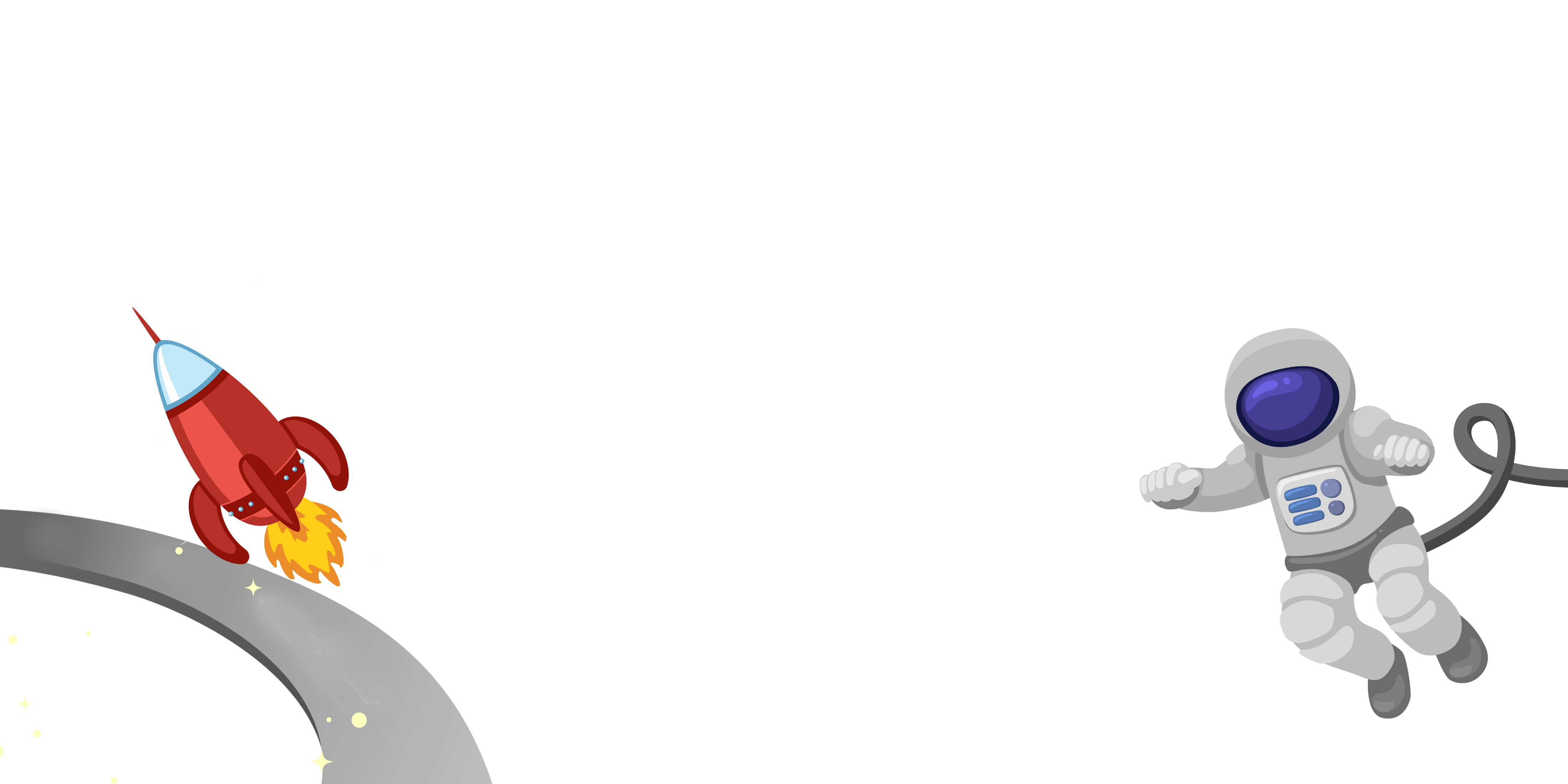 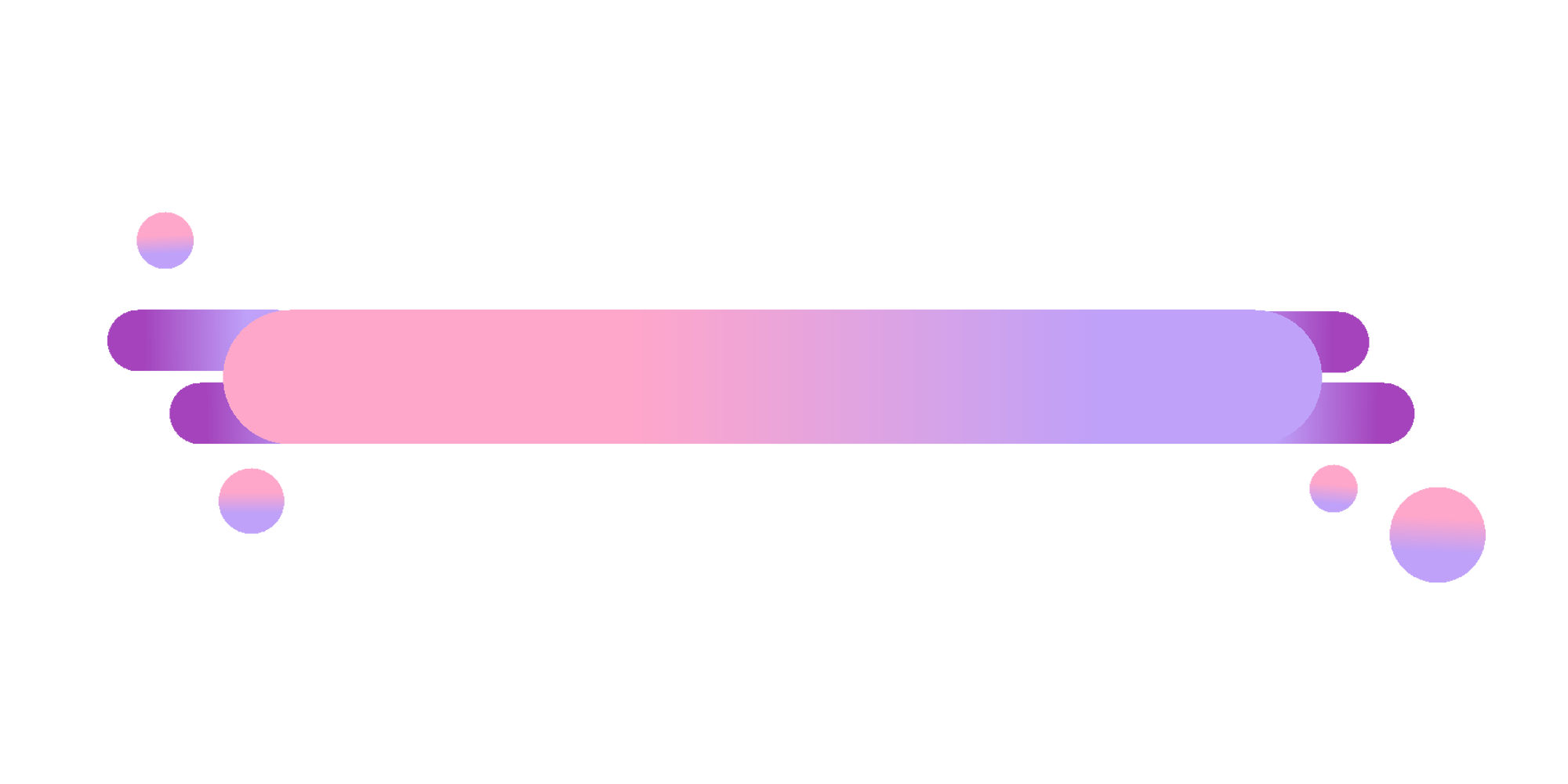 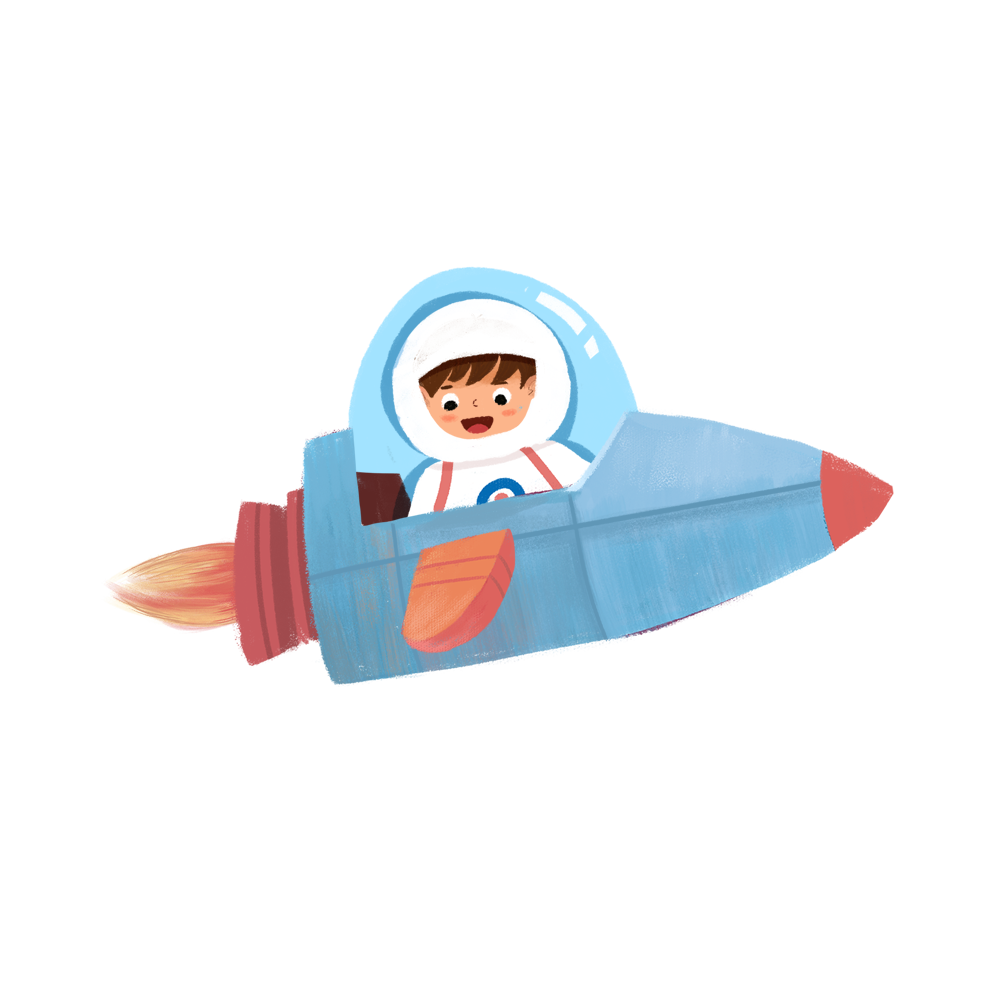 1. Chia mảnh đất thành các hình có thể tính được diện tích.
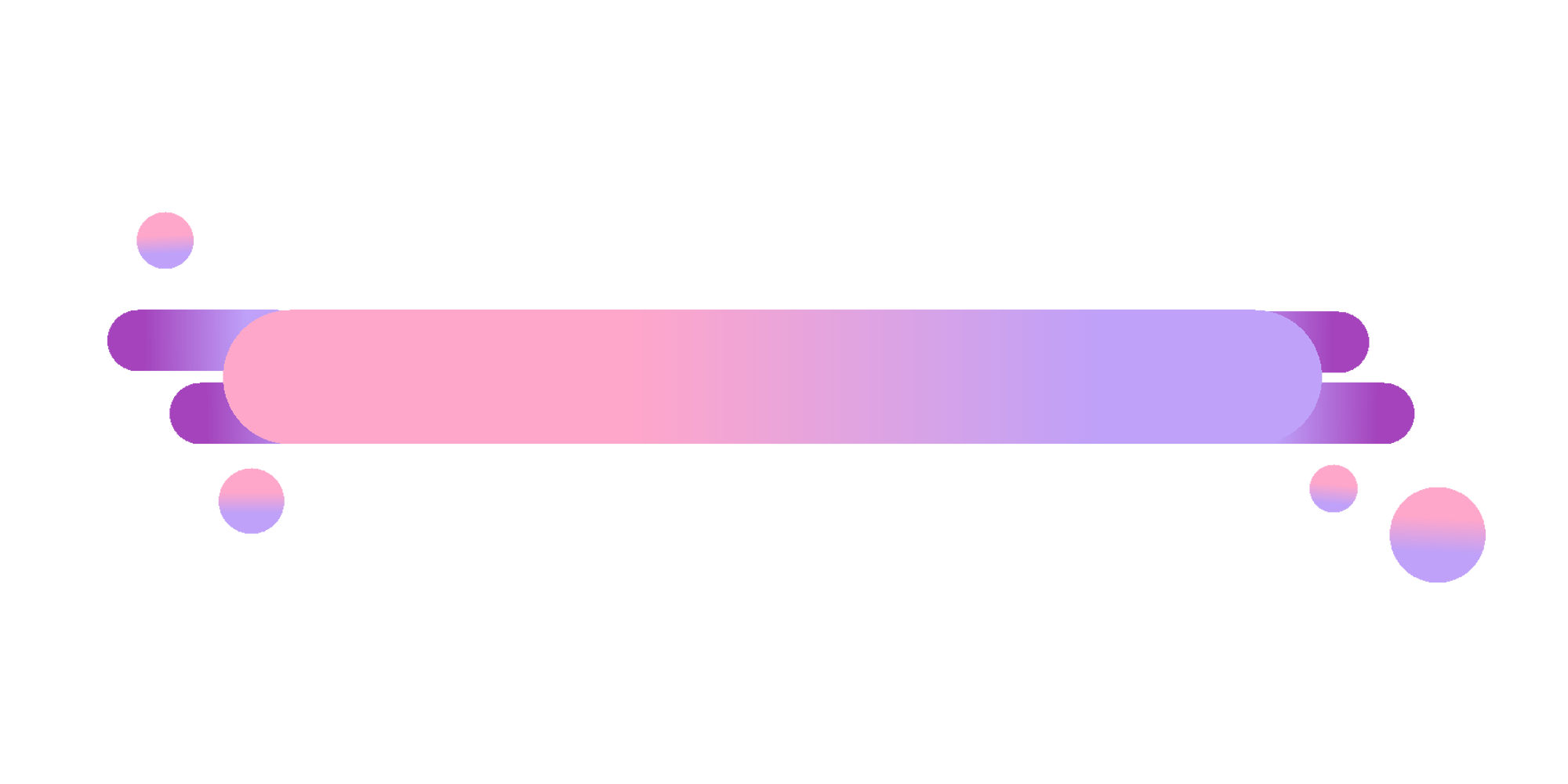 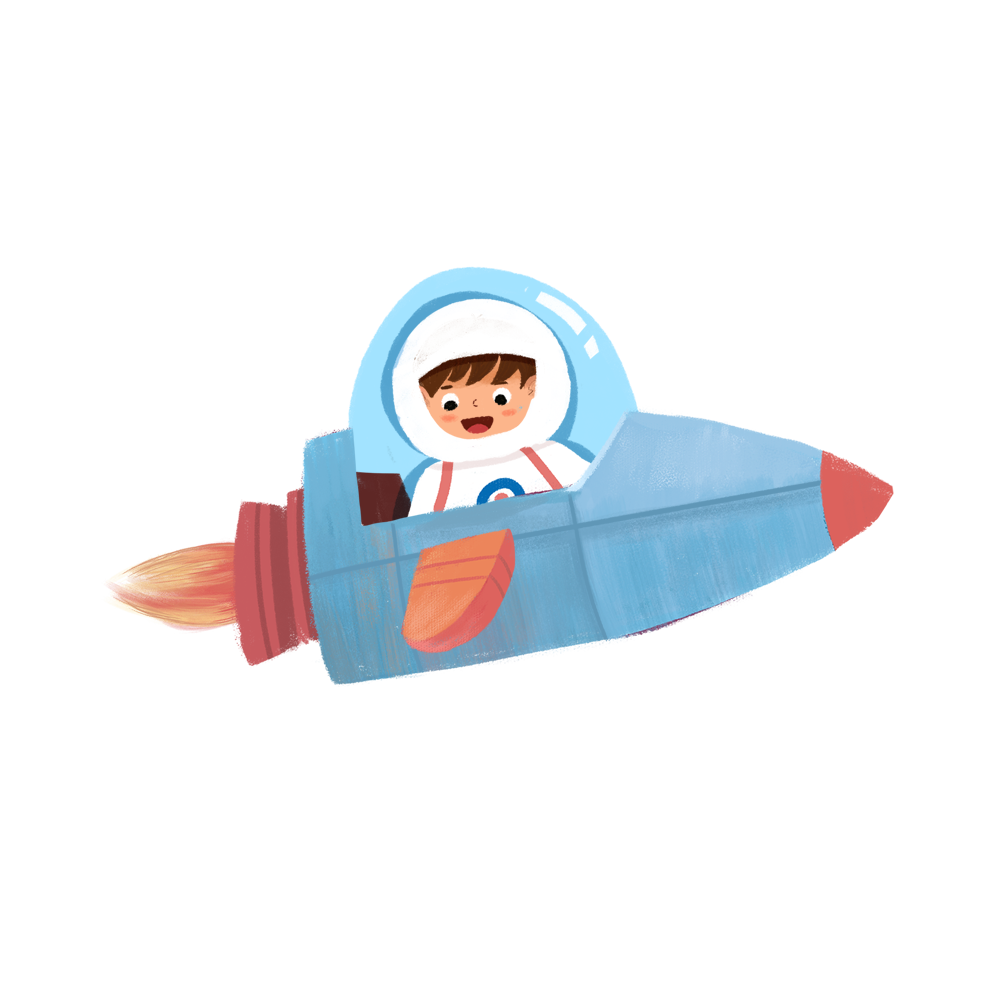 2. Đo các khoảng cách trên mảnh đất.
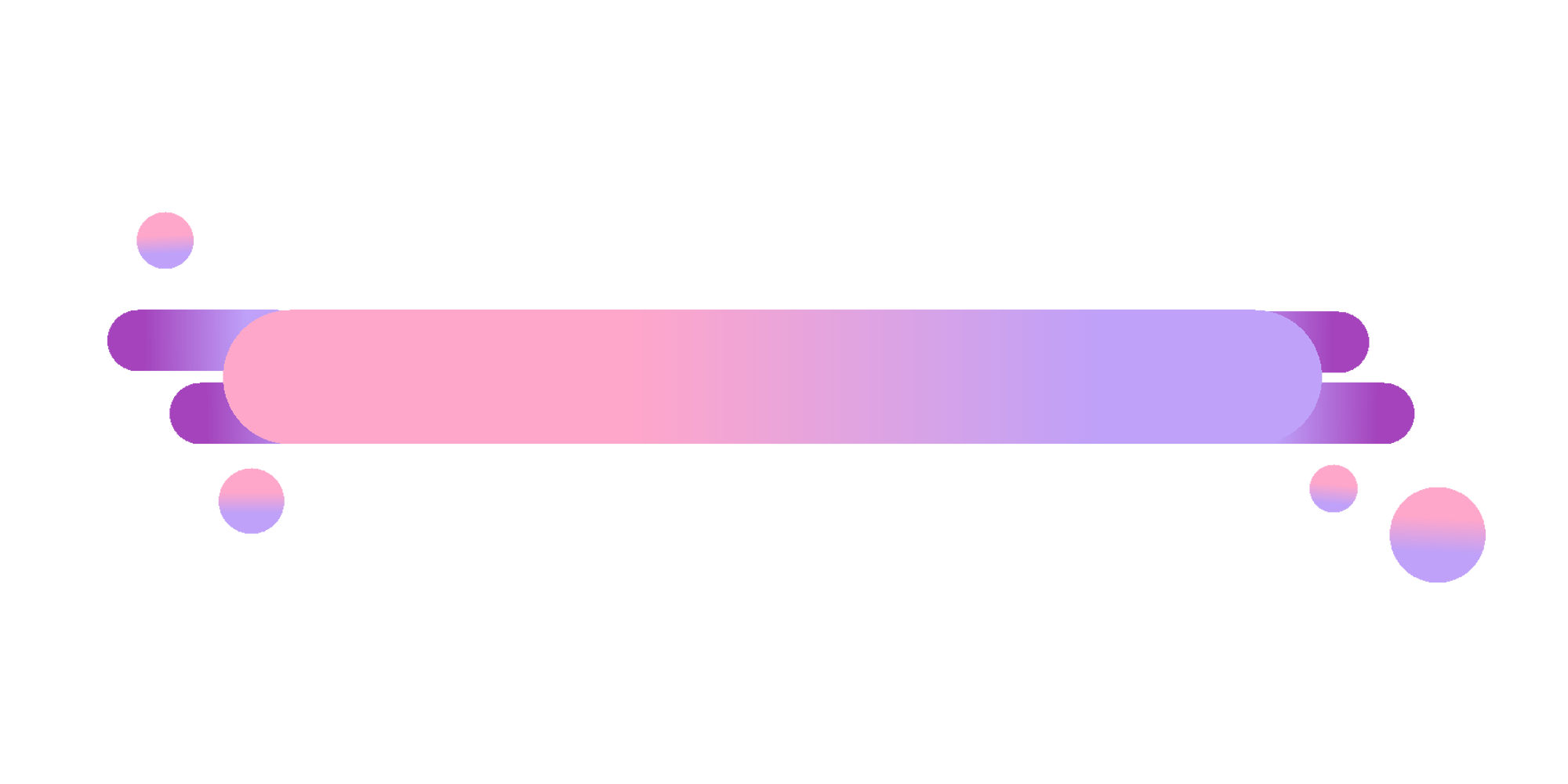 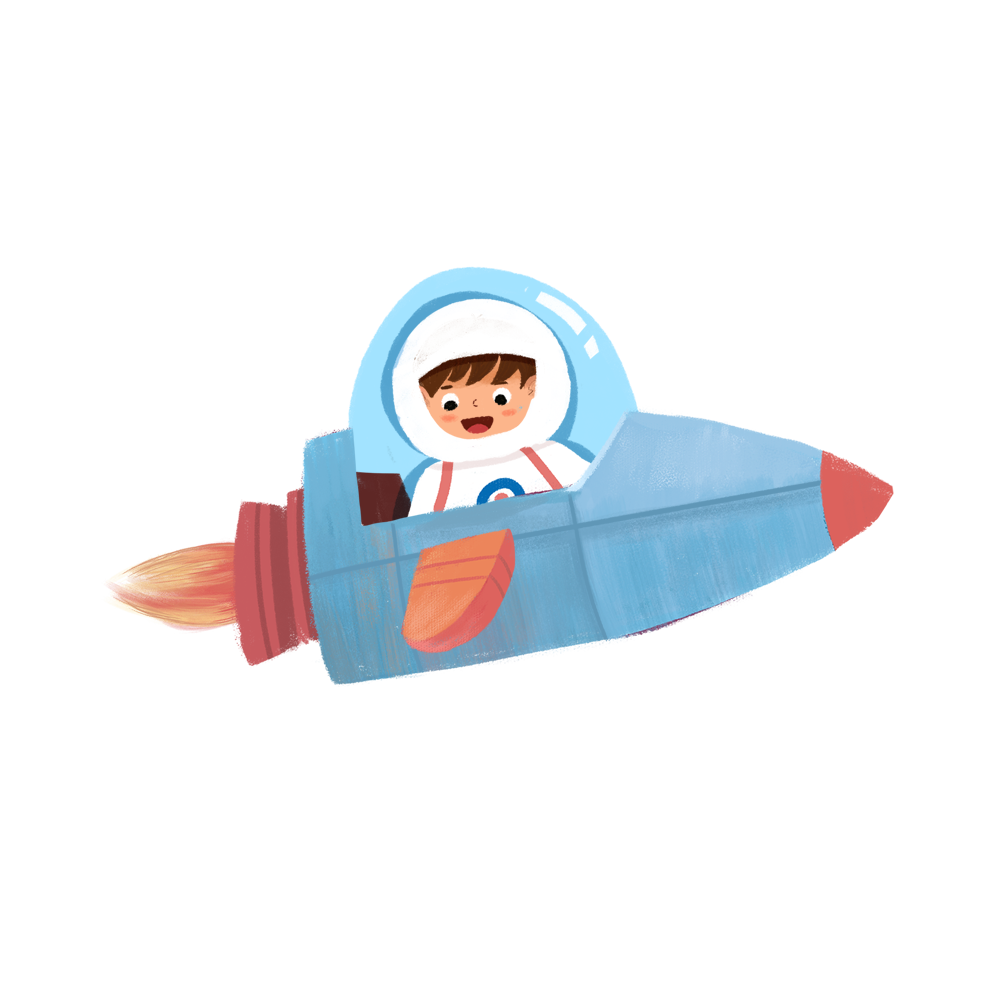 3. Tính diện tích.
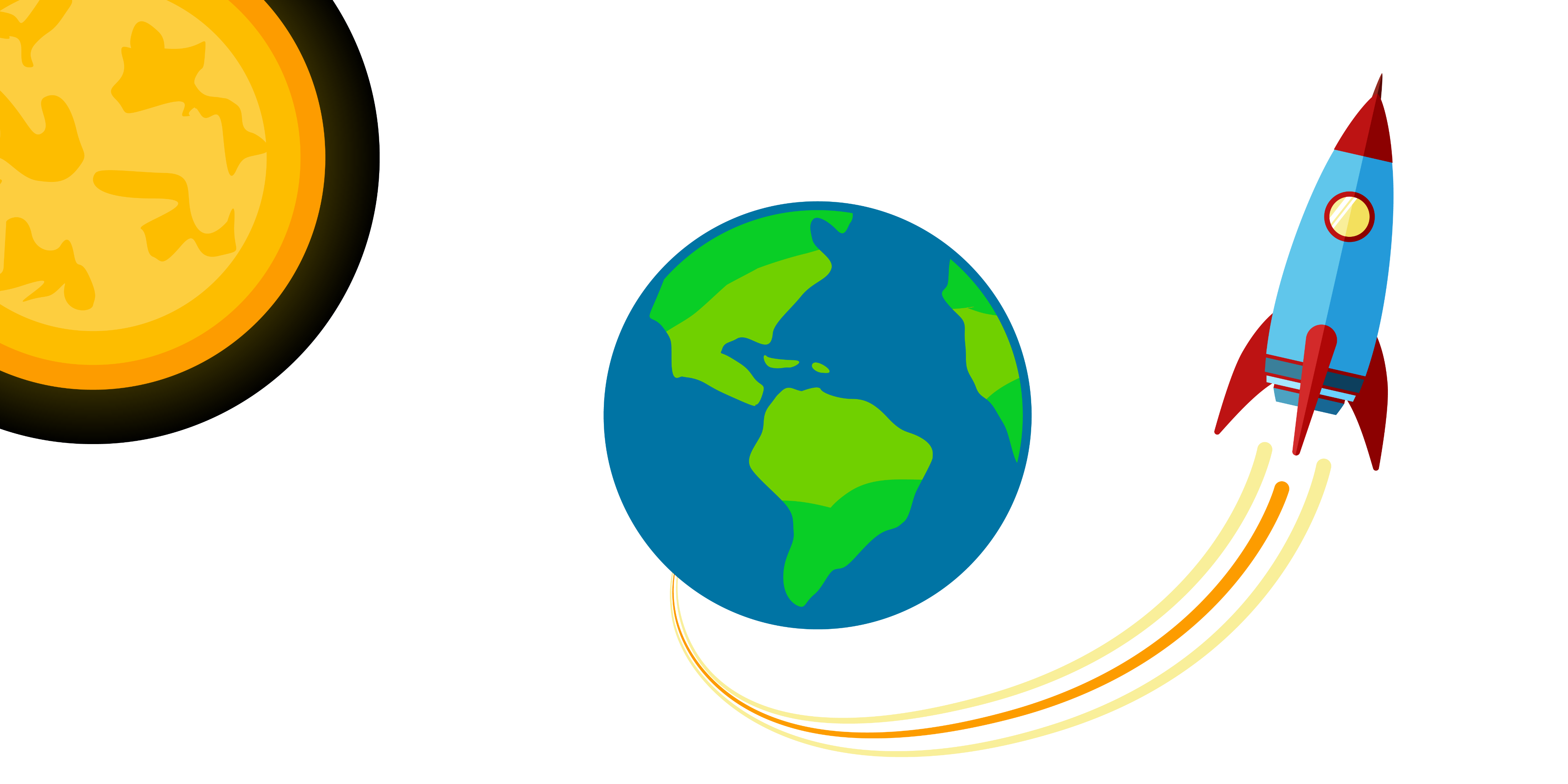 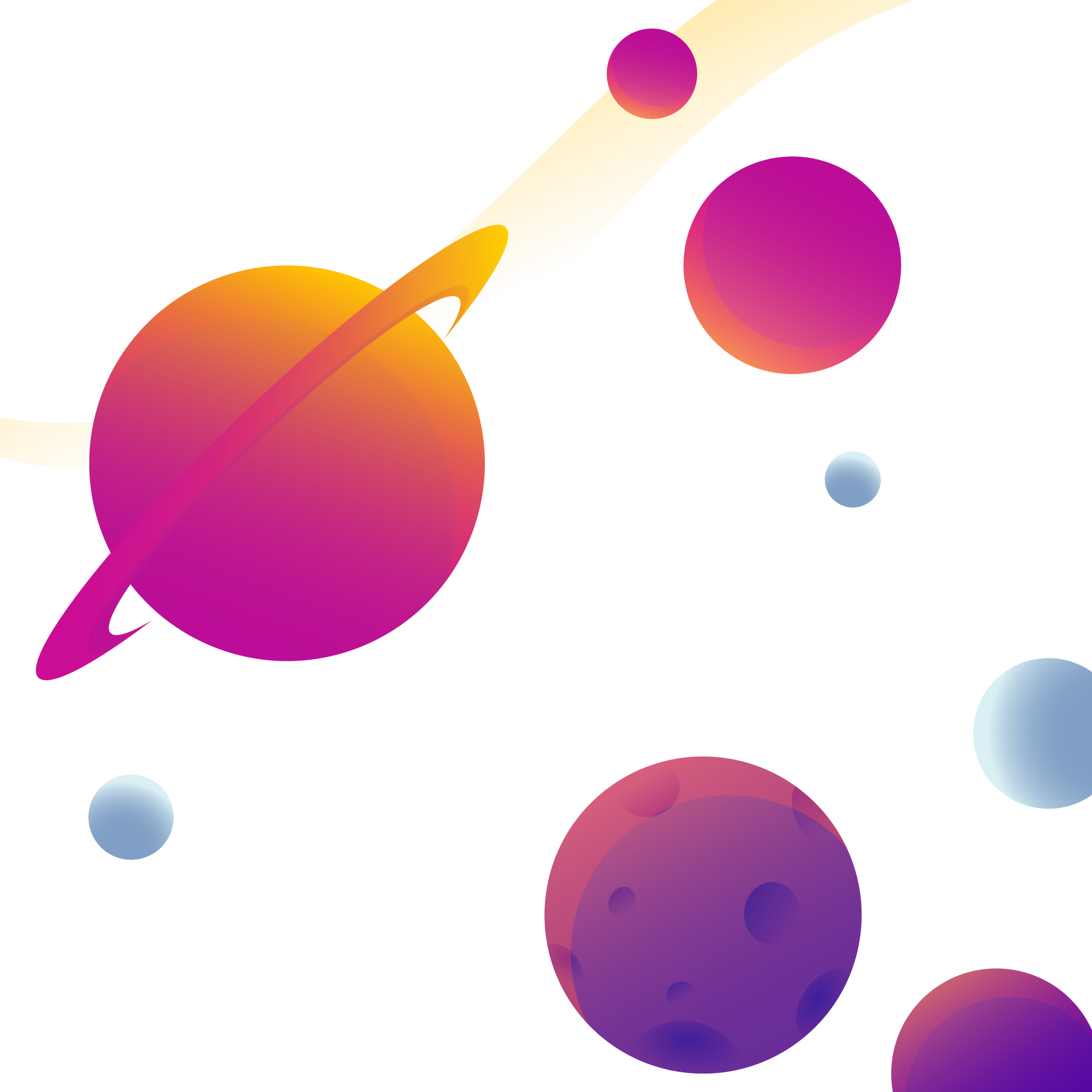 LUYỆN TẬP
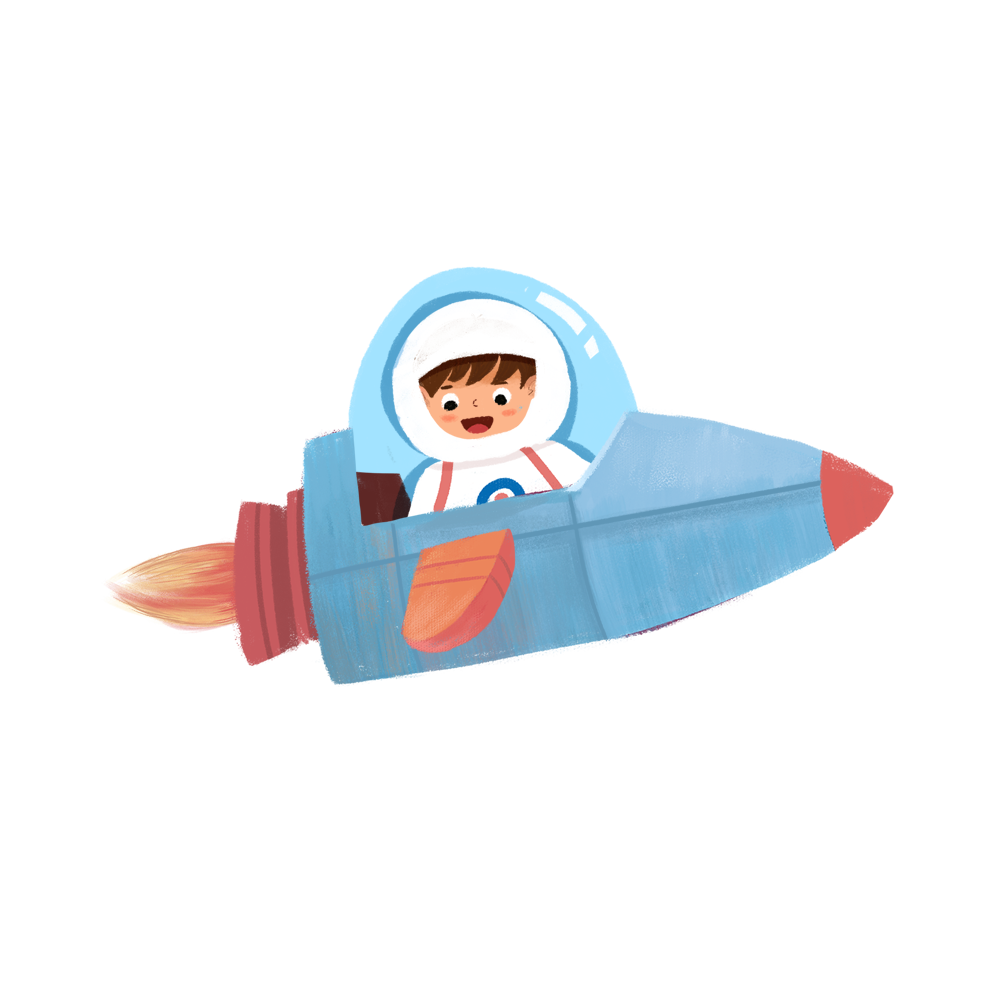 B
A
E
D
C
G
Bài 1: Tính diện tích mảnh đất có hình dạng như hình vẽ dưới đây, biết:
DA = 63m 
AE = 84m 
BE = 28m 
GC = 30m
Mảnh đất gồm những hình nào?
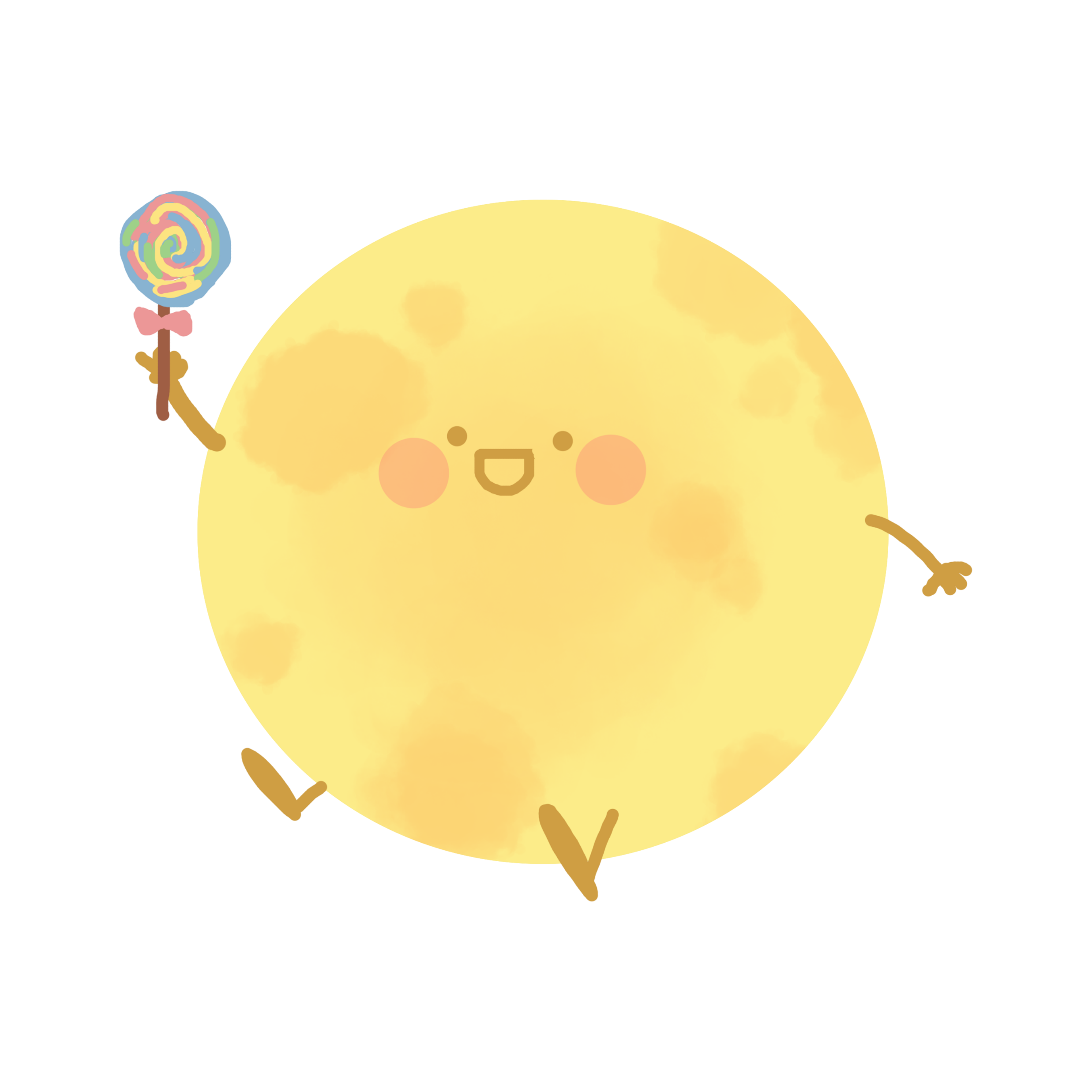 Hình thang ABGD và tam giác BGC.
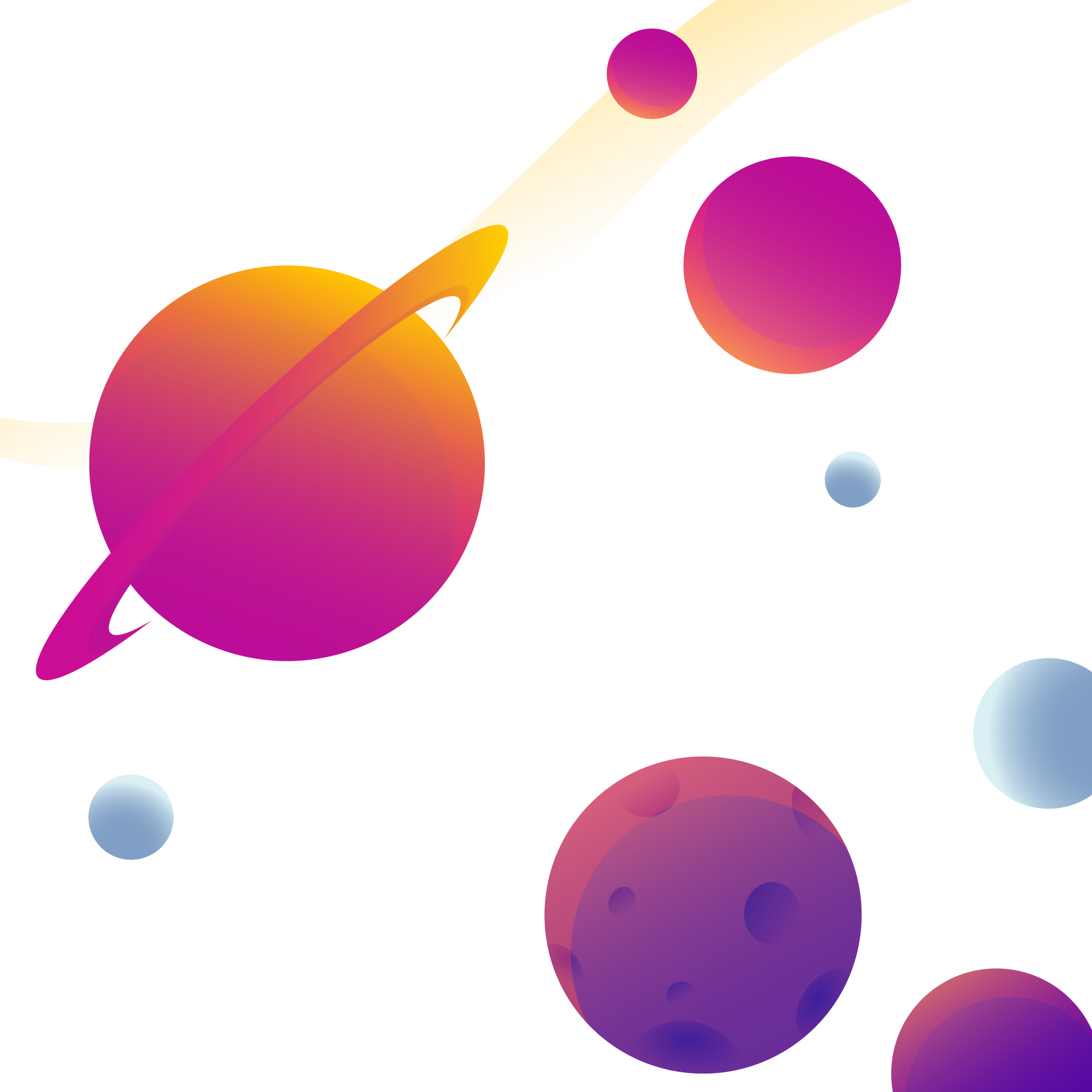 Muốn tính diện tích mảnh vườn ta làm như thế nào?
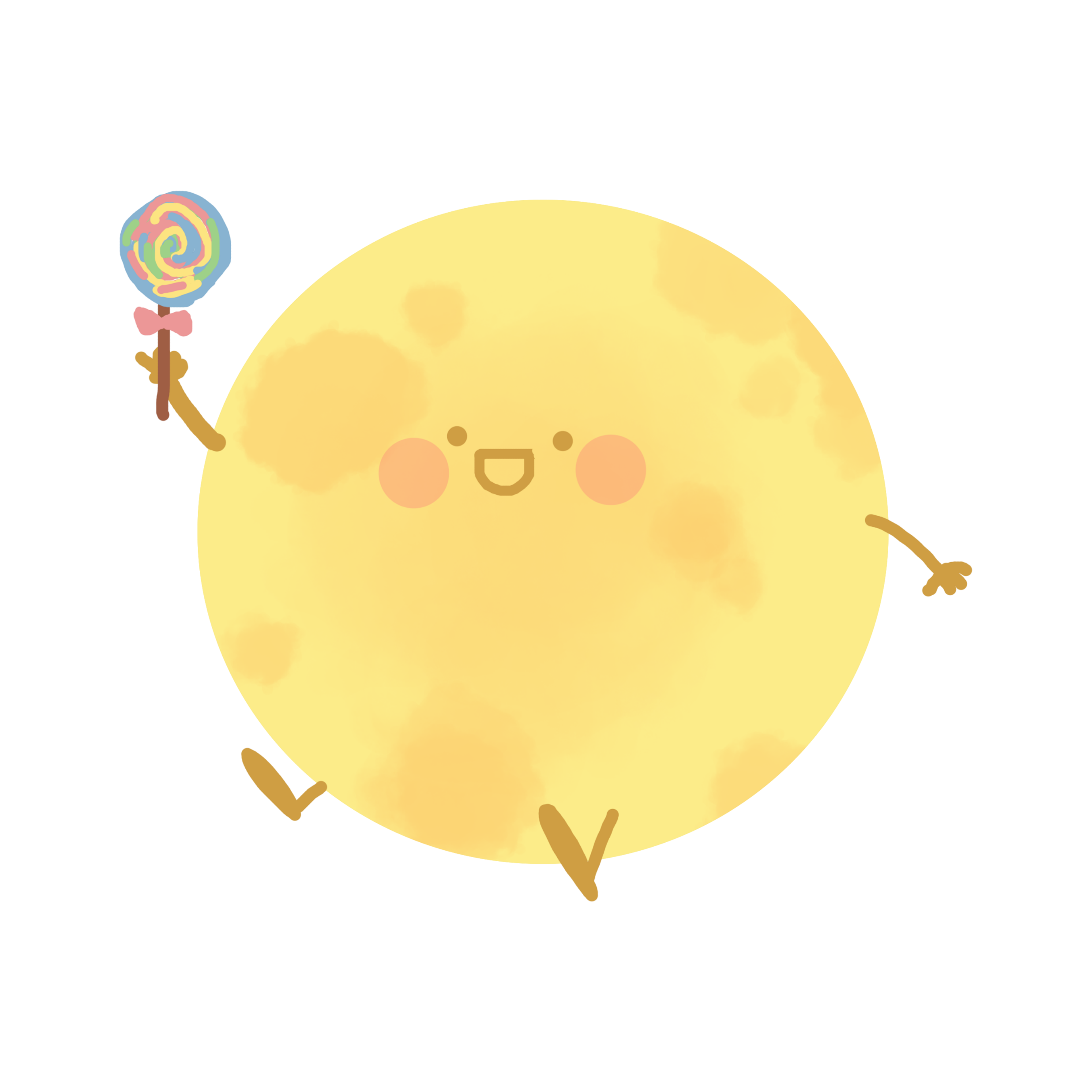 Tính diện tích 2 hình rồi cộng chúng lại với nhau.
B
A
E
D
C
G
Bài 1: Tính diện tích mảnh đất có hình dạng như hình vẽ dưới đây, biết:
DT HT ABGD
DT HTG BGC
+
DT mảnh đất
=
28m
4
84m
(AD + BG) x AE : 2
(BG x GC) : 2
2
63m
3
BE + EG 
(Mà EG = AD)
1
30m
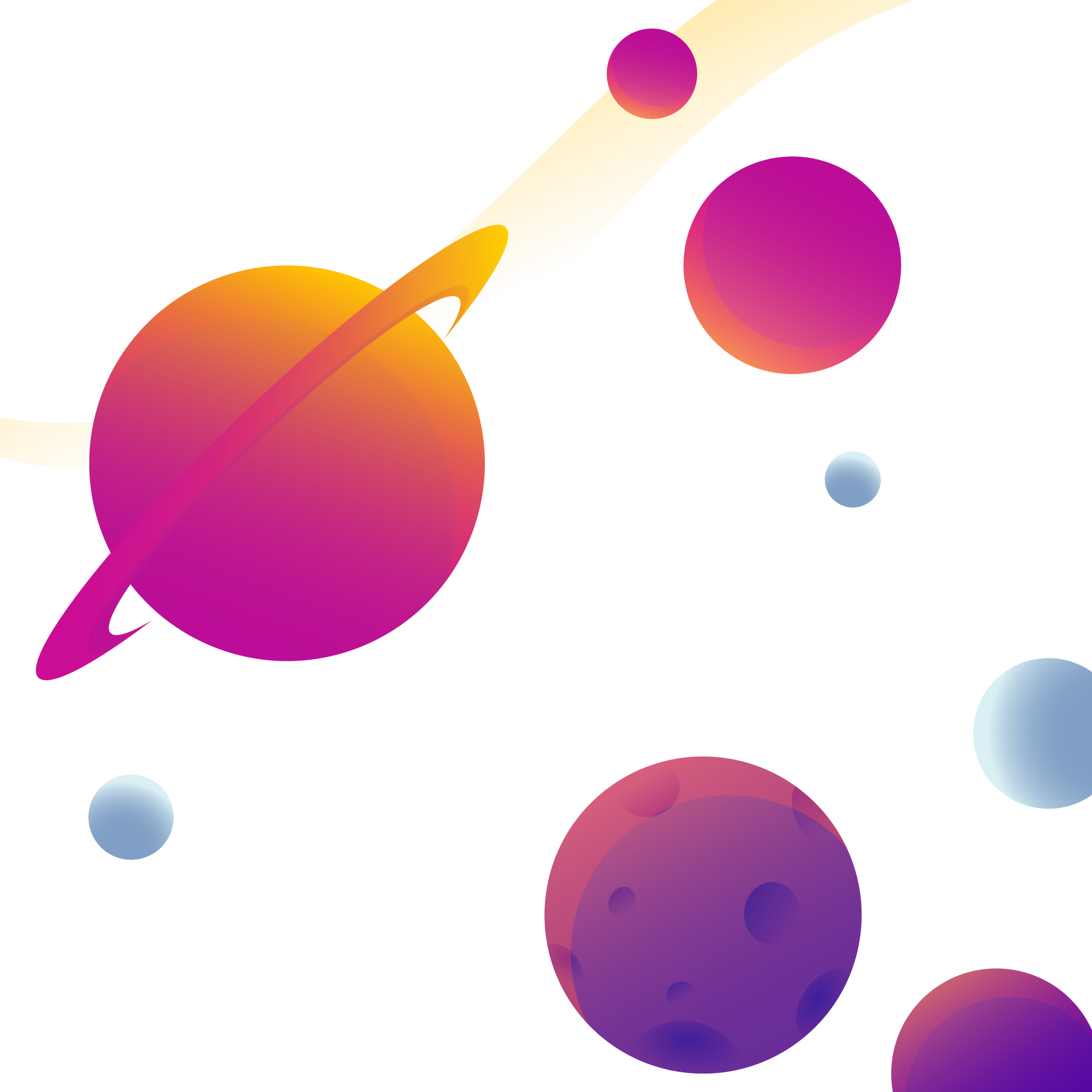 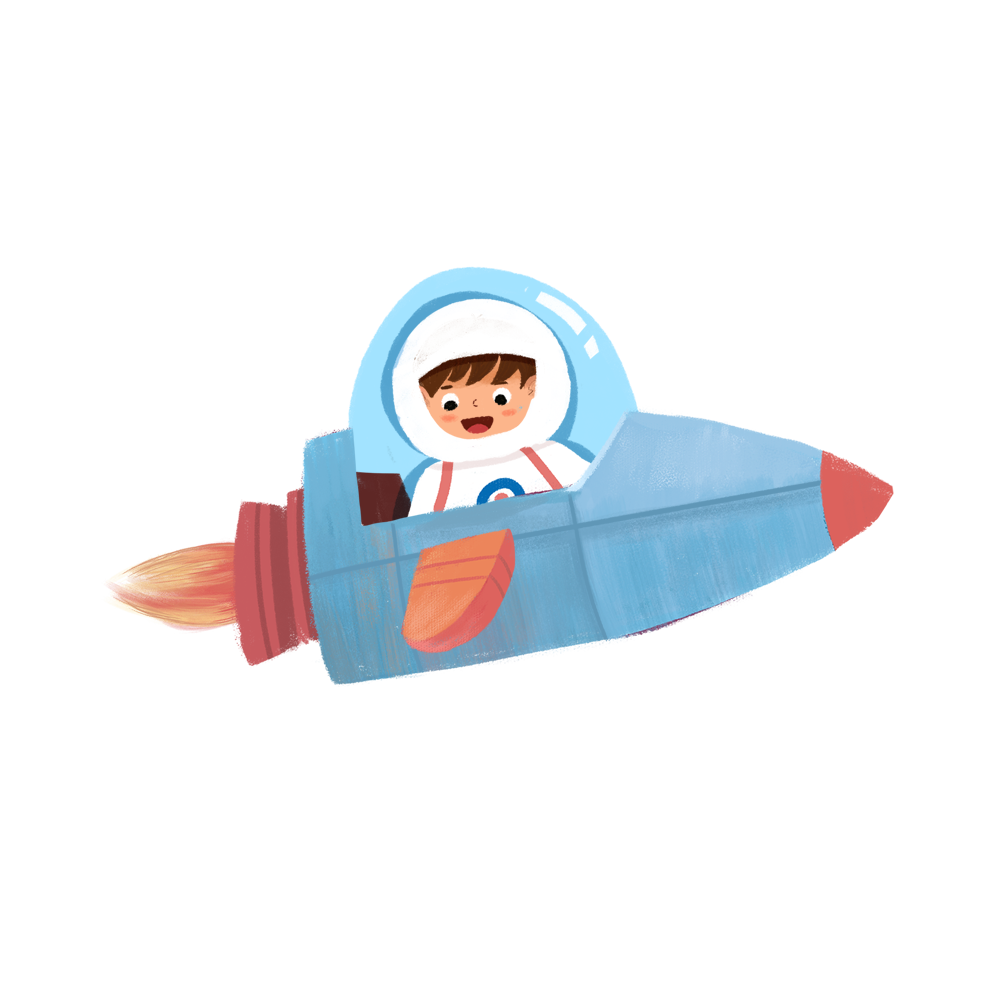 B
A
E
D
C
G
Bài 1: Tính diện tích mảnh đất có hình dạng như hình vẽ dưới đây, biết:
Bài giải 
Độ dài đoạn thẳng BG là:
63 + 28 = 91 (m) 
Diện tích hình thang ABCD là: 
( 63 + 91 ) x 84 : 2 = 6468 (m2) 
Diện tích hình tam giác BGC là:
91 x 30 : 2 = 1365 (m2) 
Diện tích mảnh đất là:
6468  + 1365 = 7833 (m2) 
                     Đáp số : 7833m2
28m
84m
63m
30m
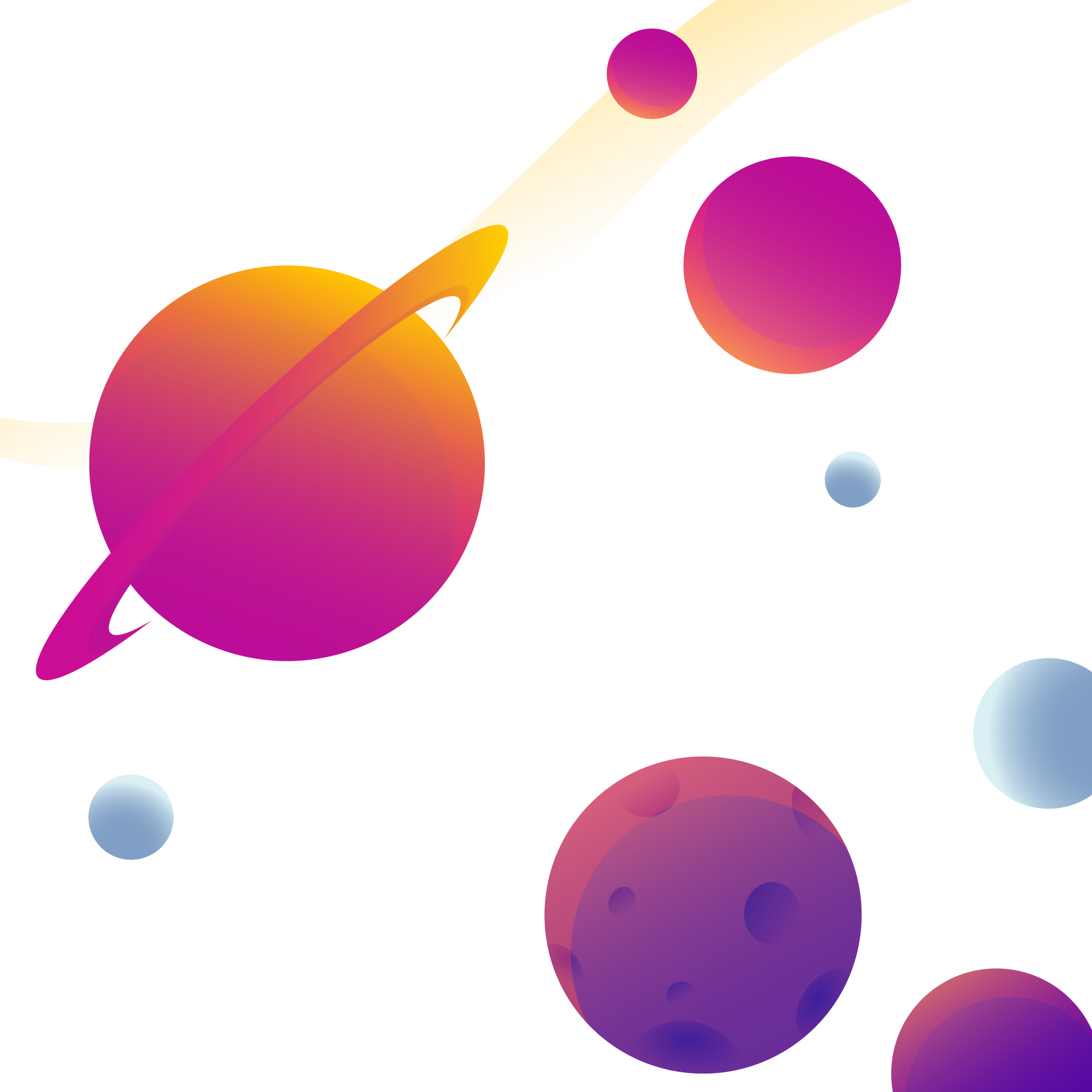 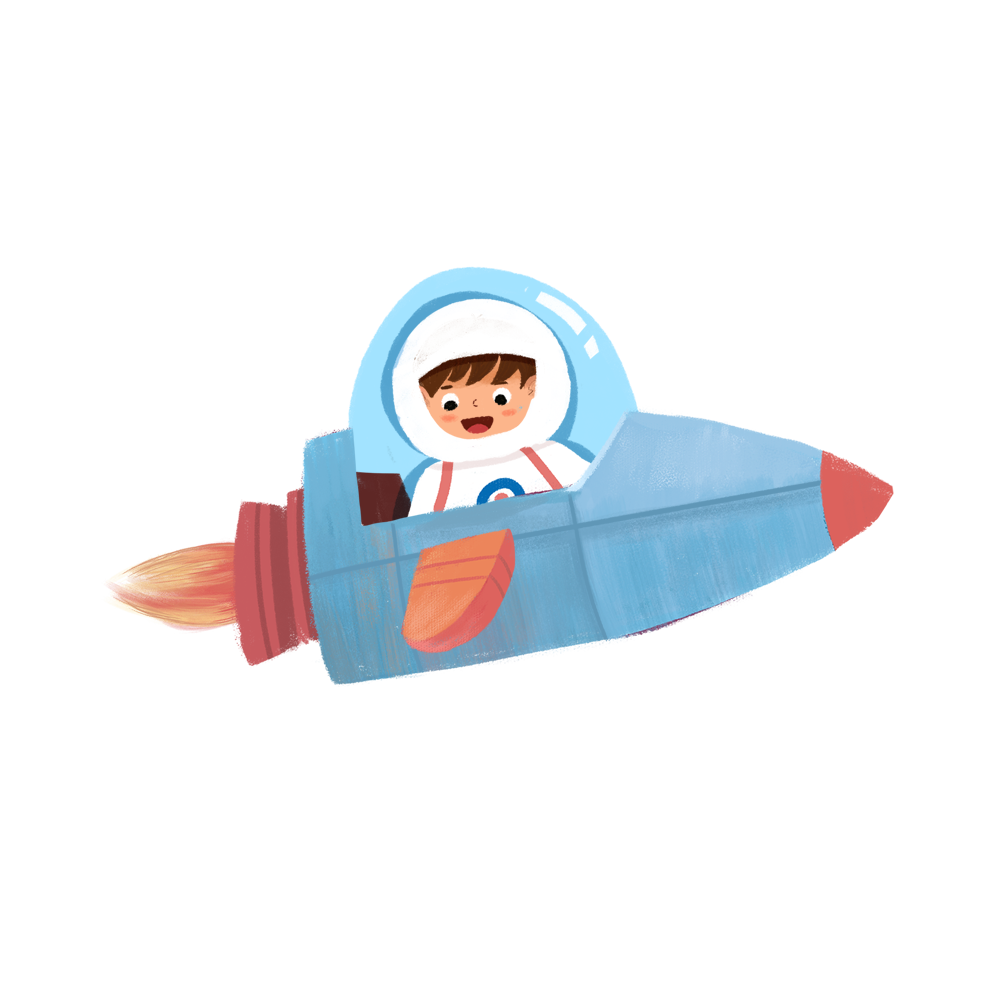 C
B
D
A
M
N
Bài 2: Tính diện tích mảnh đất có hình dạng như hình vẽ dưới đây, biết:
BM= 20,8m 
CN = 38m 
AM = 24,5m
MN = 37,4m 
ND = 25,3m
Mảnh đất gồm những hình nào ?
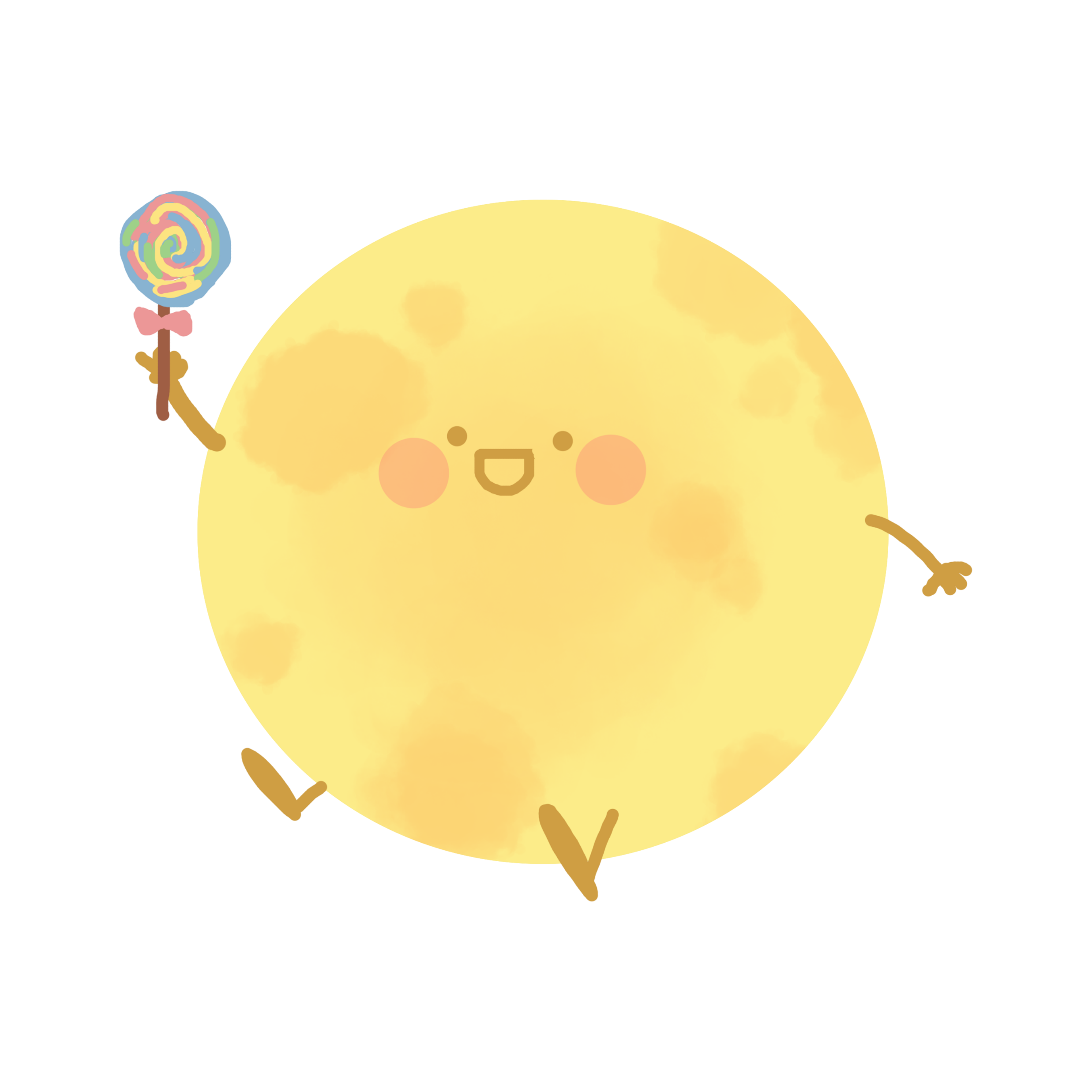 Hình tam giác ABM, hình thang BCNM và tam giác CDN.
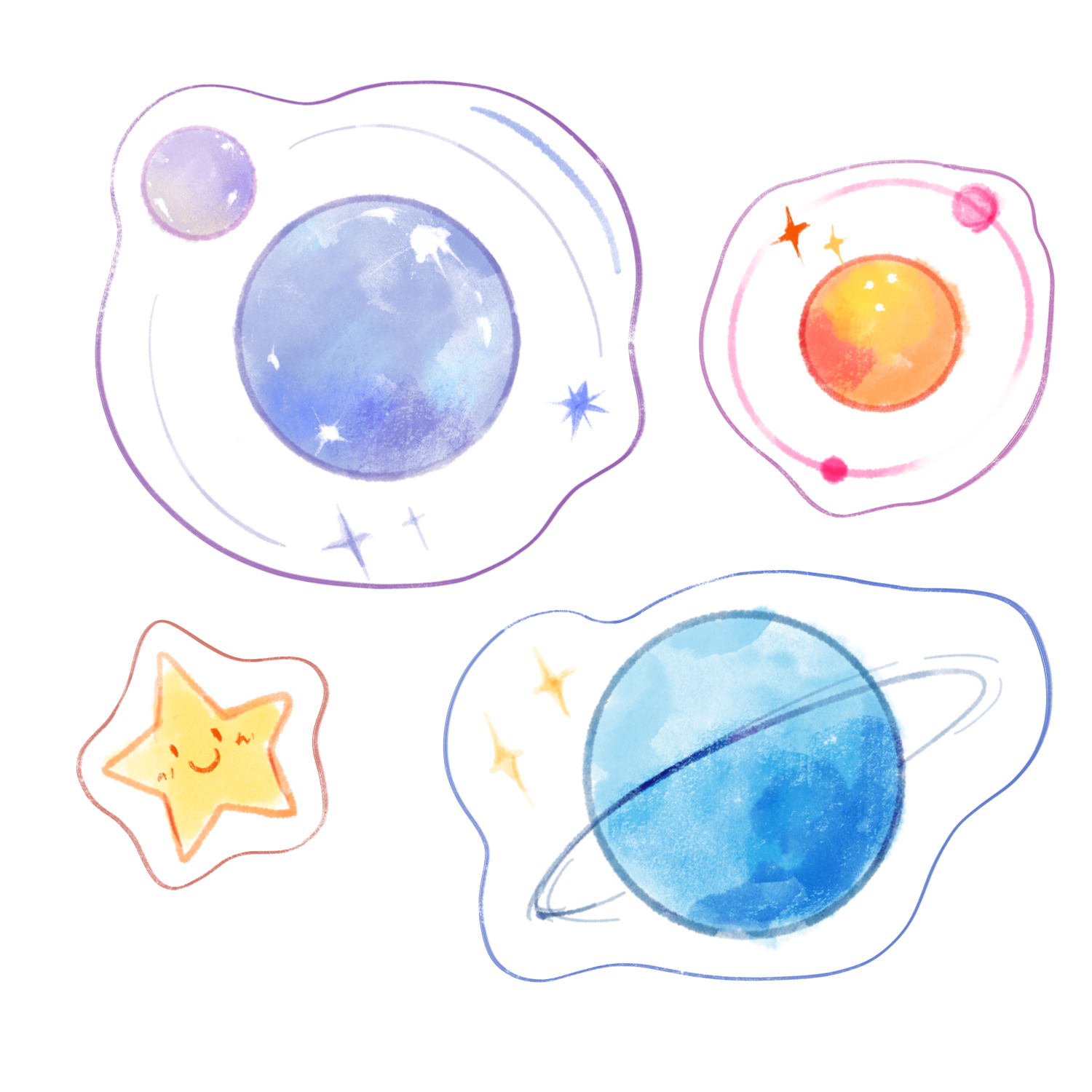 Muốn tính diện tích mảnh vườn ta làm như thế nào?
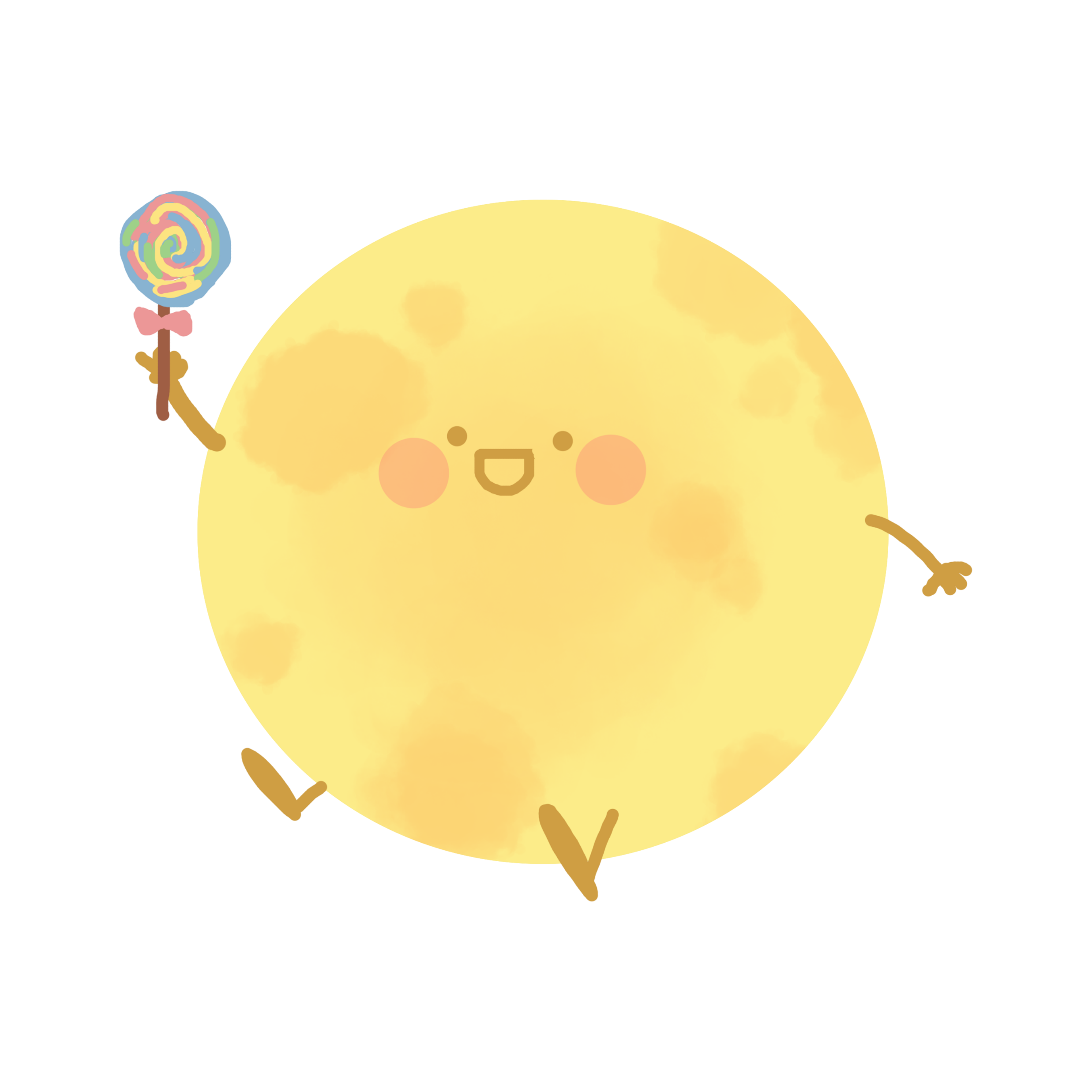 Tính diện tích 3 hình rồi cộng chúng lại với nhau.
C
B
D
A
M
N
Bài 2: Tính diện tích mảnh đất có hình dạng như hình vẽ dưới đây, biết:
DT 
mảnh đất
DT HTG  ABM
DT HT BCNM
DT HTG CDN
+
+
=
4
(AM x BM) : 2
38m
(CN x ND) : 2
1
20,8m
(BM + CN) x MN : 2
3
2
24,5m
37,4m
25,3m
(20,8 x 24,5) : 2 = 254,8 (m2)
(20,8 + 38) x 37,4 : 2 = 1099,56 (m2)
(38 x 25,3) : 2 = 480,7 (m2)
254,8 + 1099,56 + 480,7 = 1835,06 (m2)
Vậy diện tích mảnh đất là: 1835,06m2.
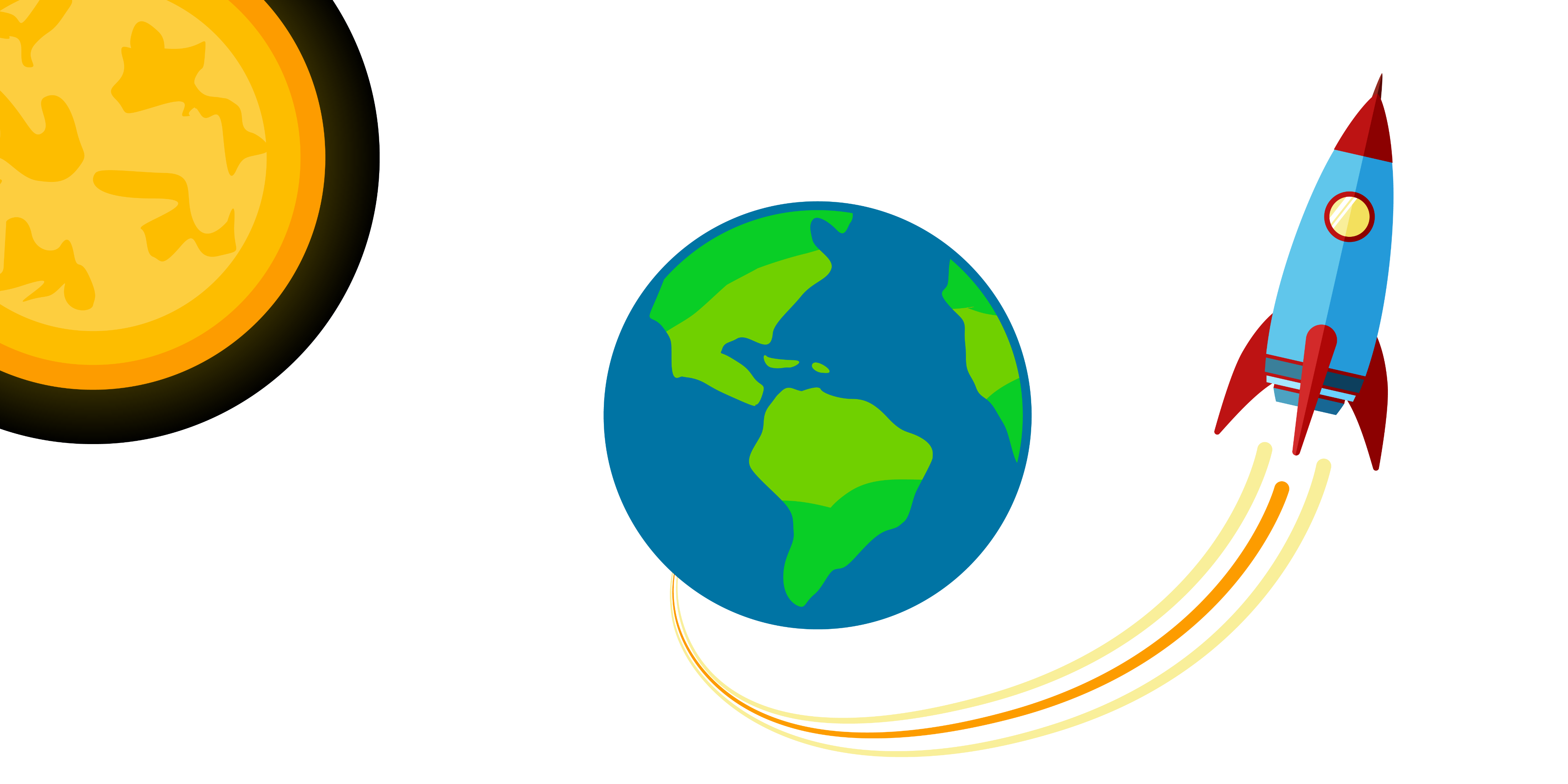 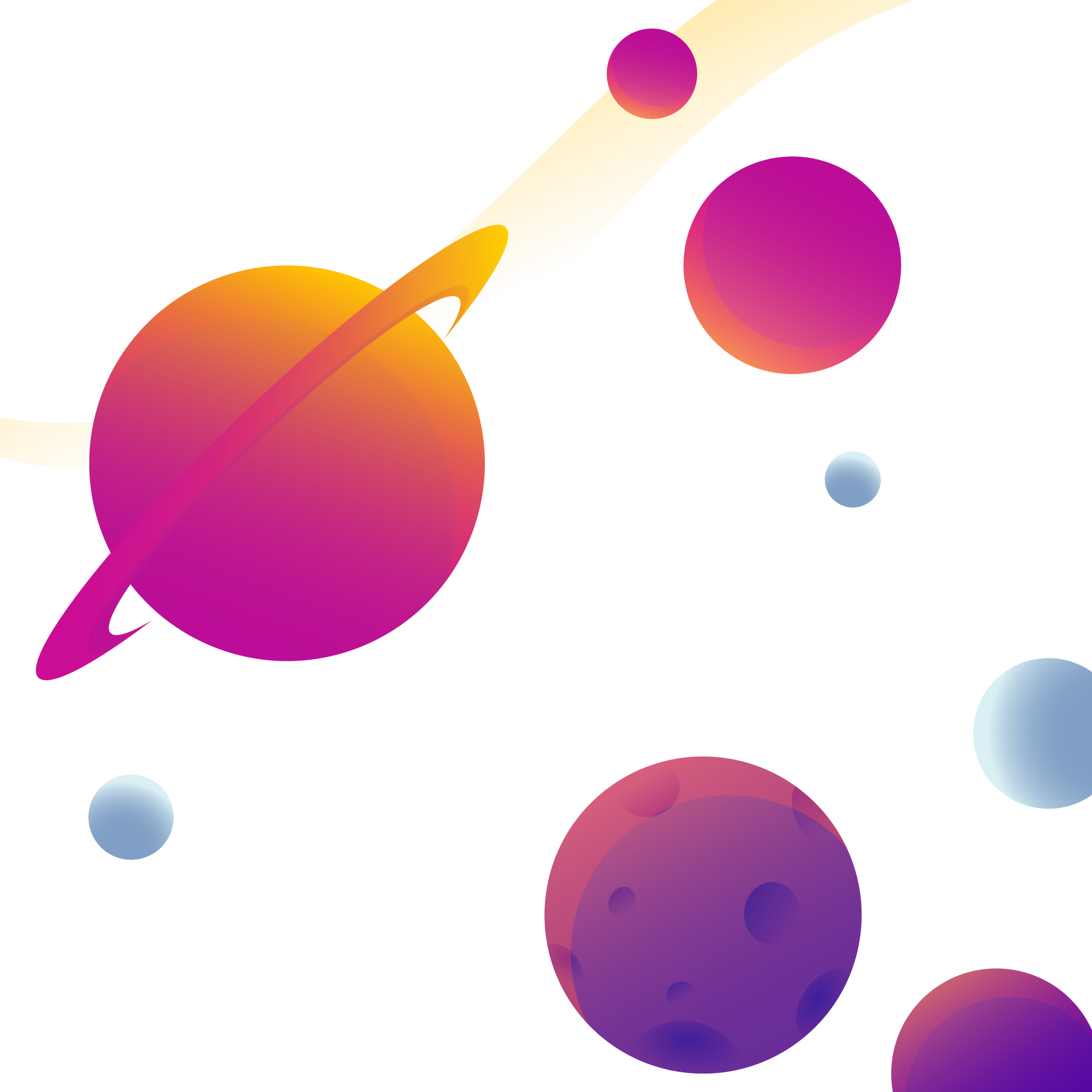 CỦNG CỐ
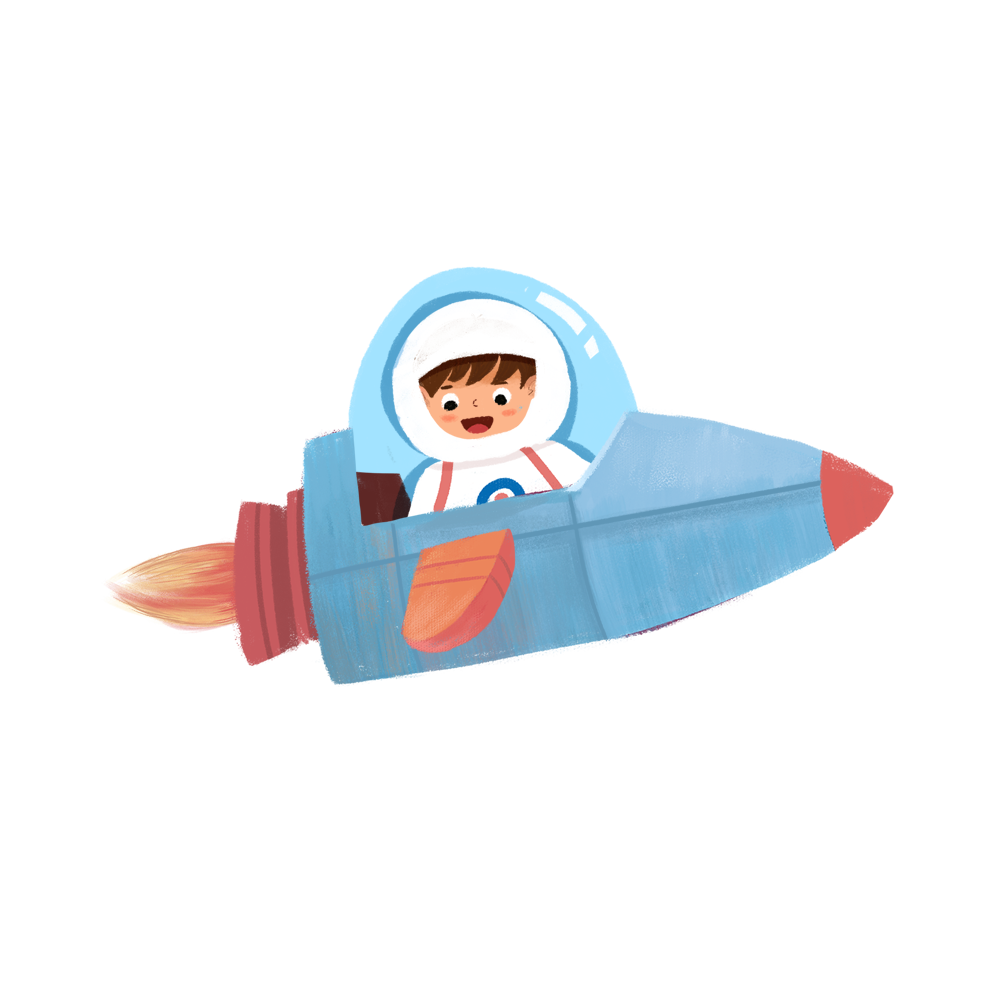 CÁC BƯỚC TÍNH DIỆN TÍCH RUỘNG ĐẤT TRONG THỰC TẾ
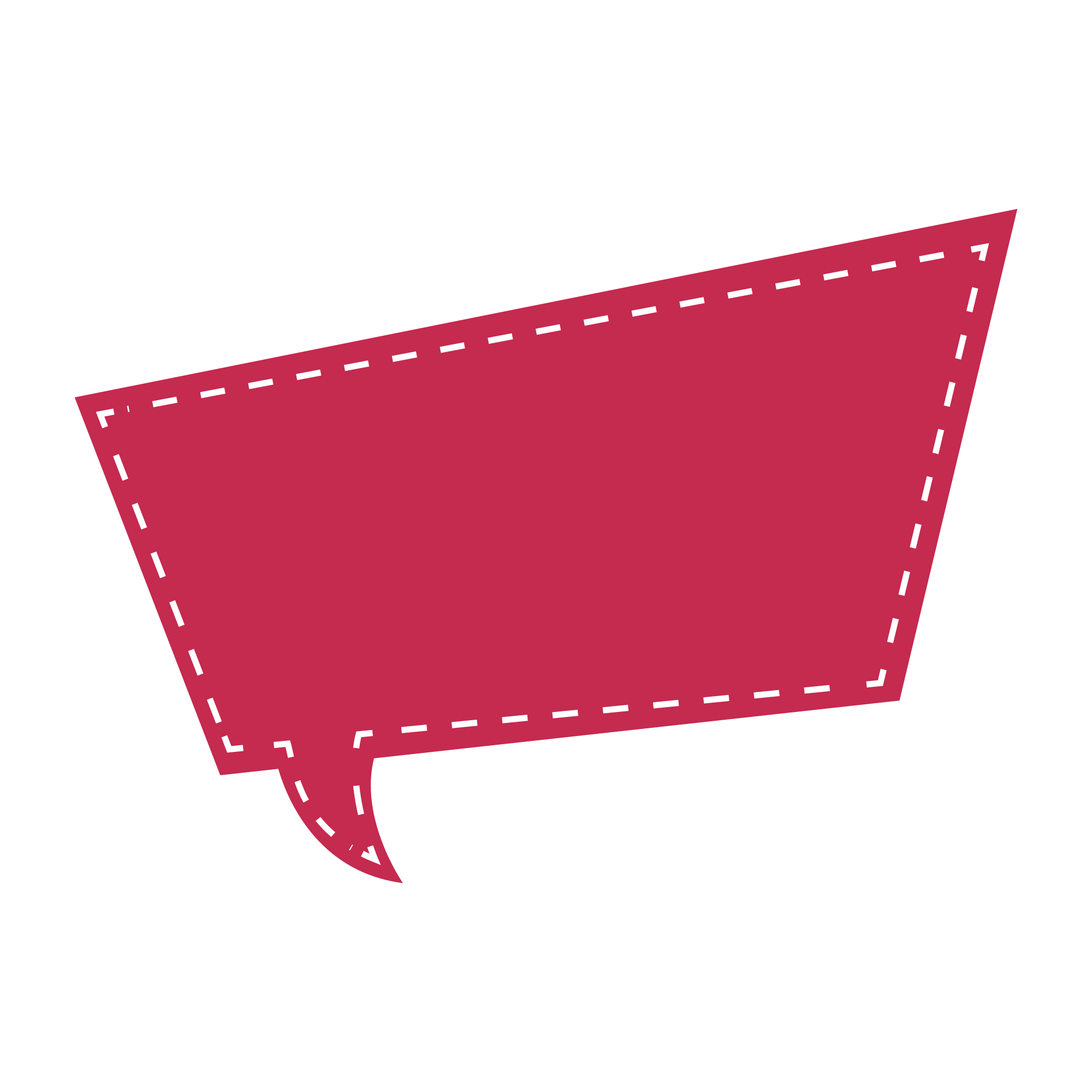 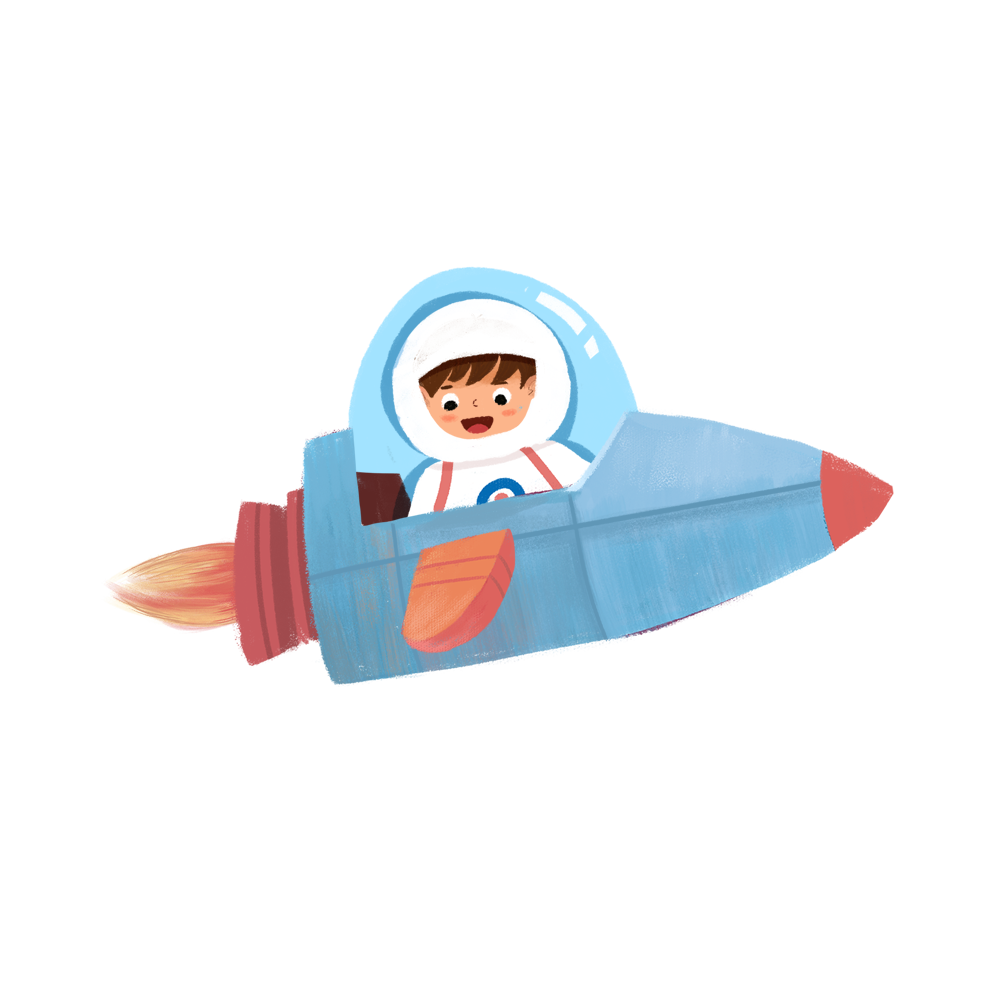 2. Đo các khoảng cách trên mảnh đất.
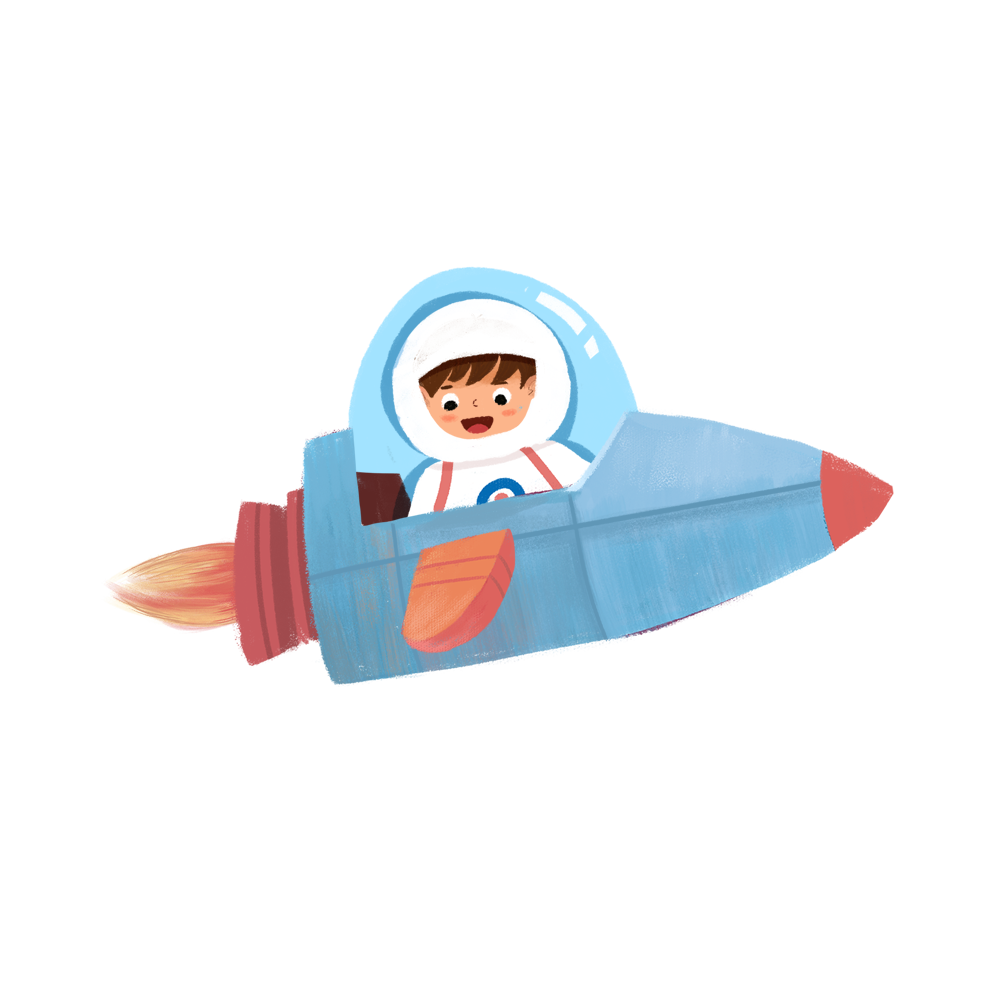 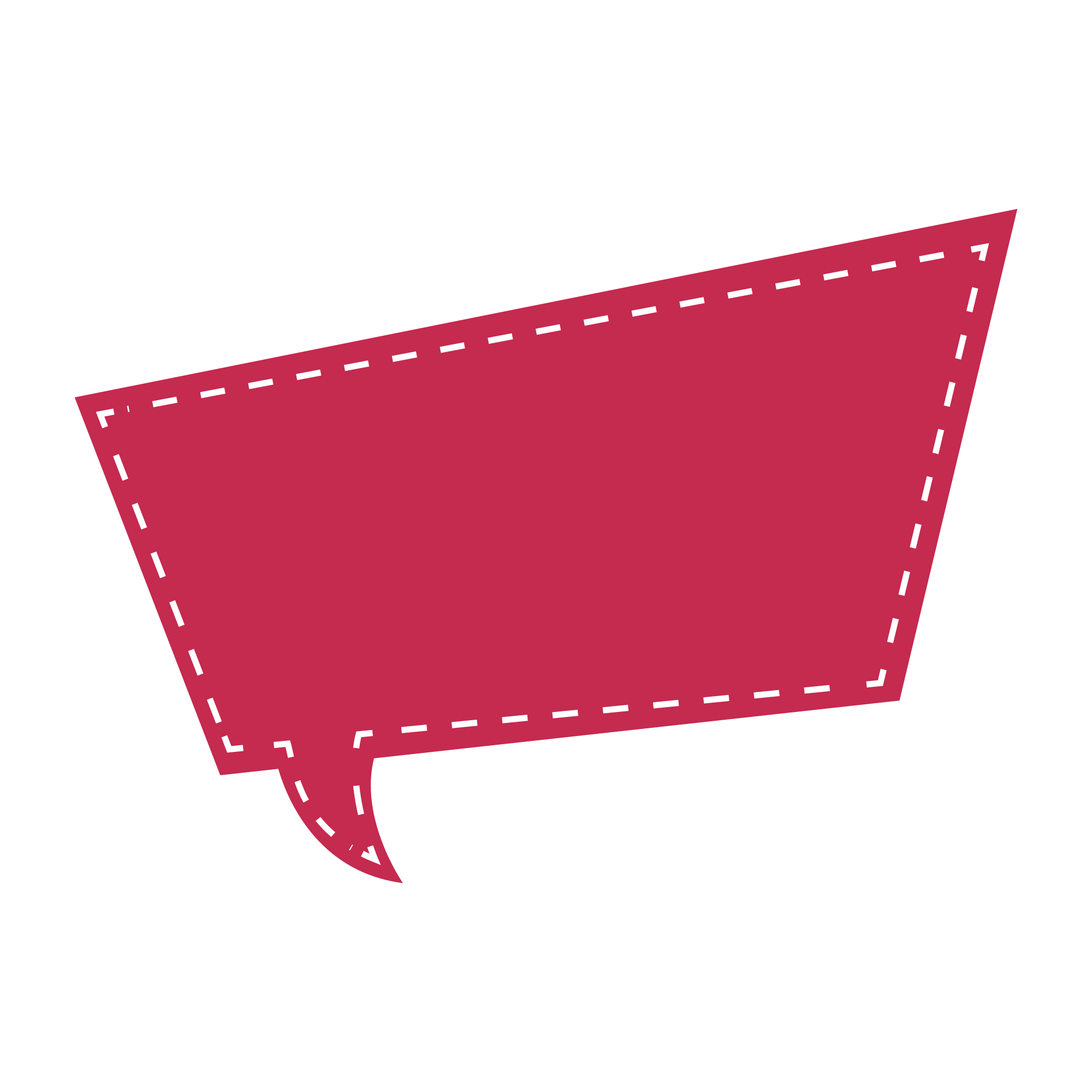 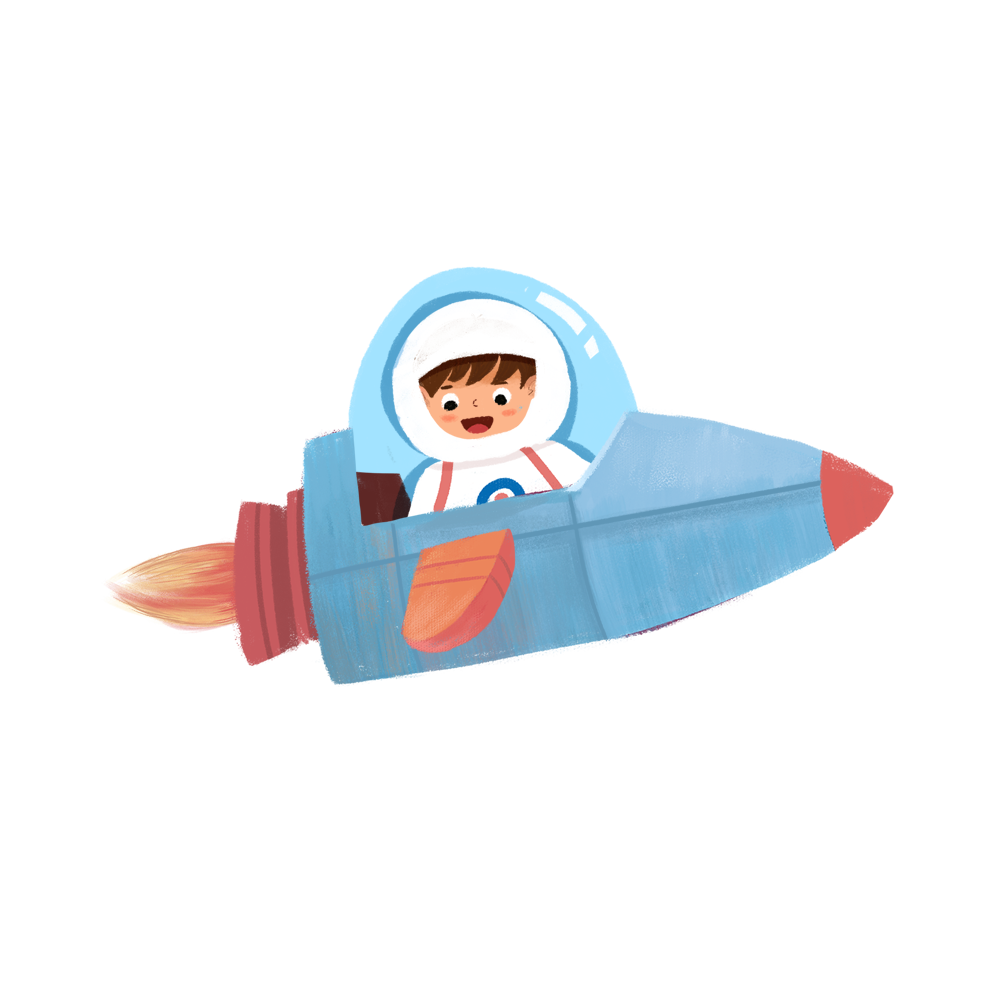 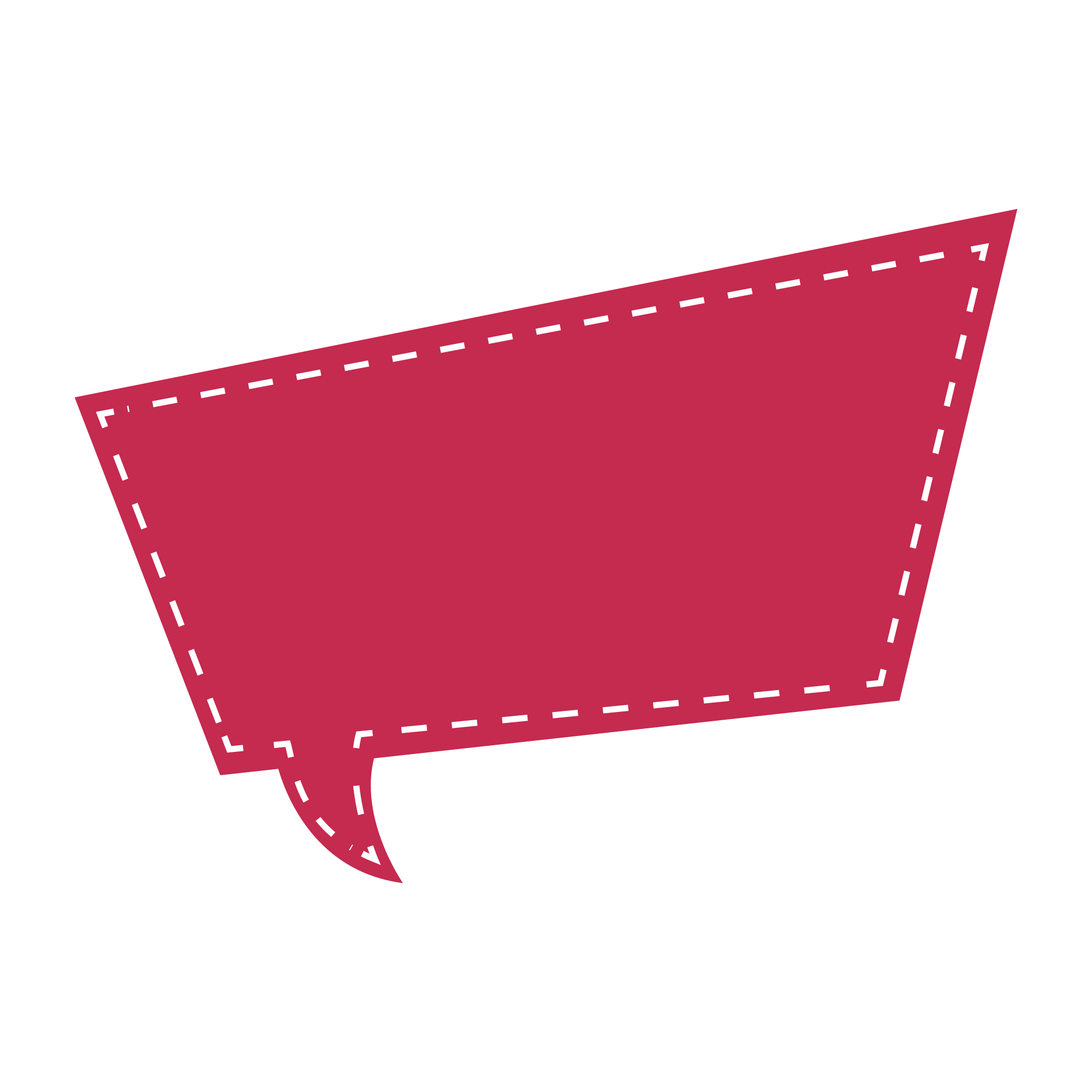 1. Chia mảnh đất thành các hình có thể tính được diện tích.
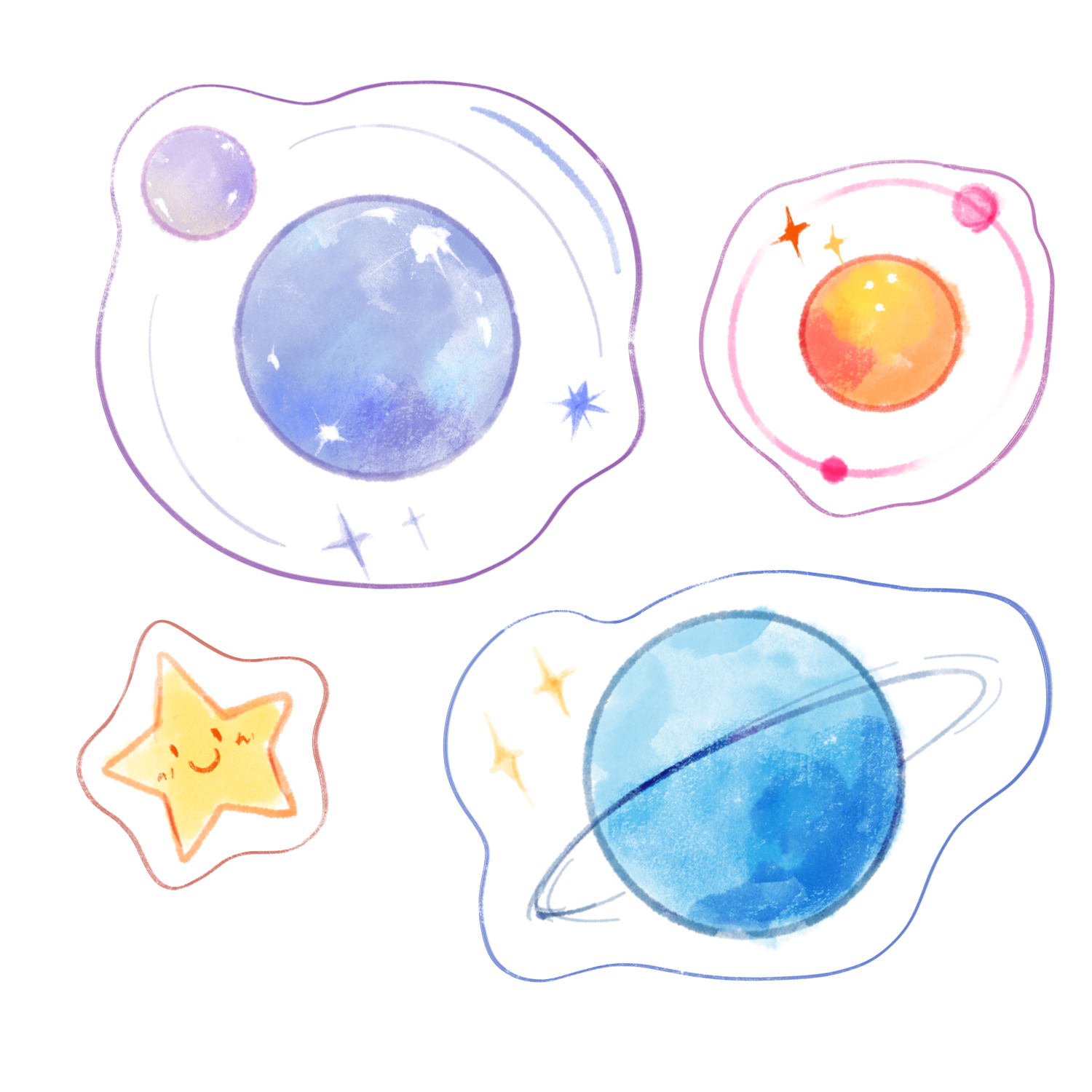 3. Tính diện tích.
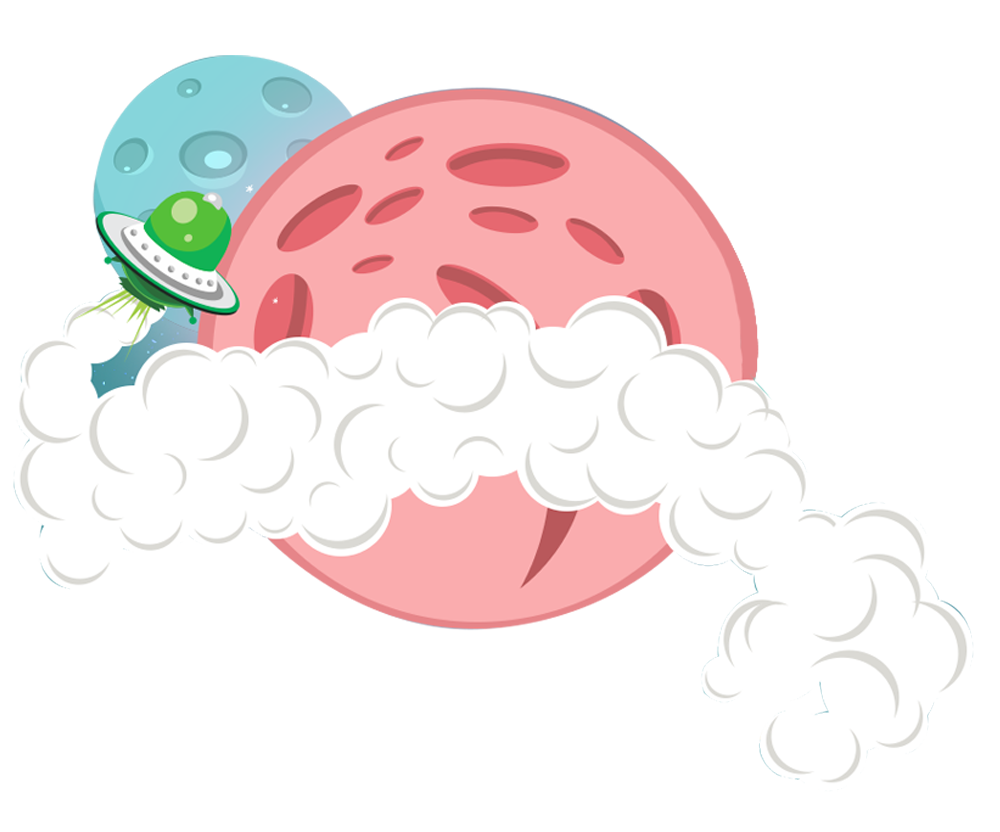 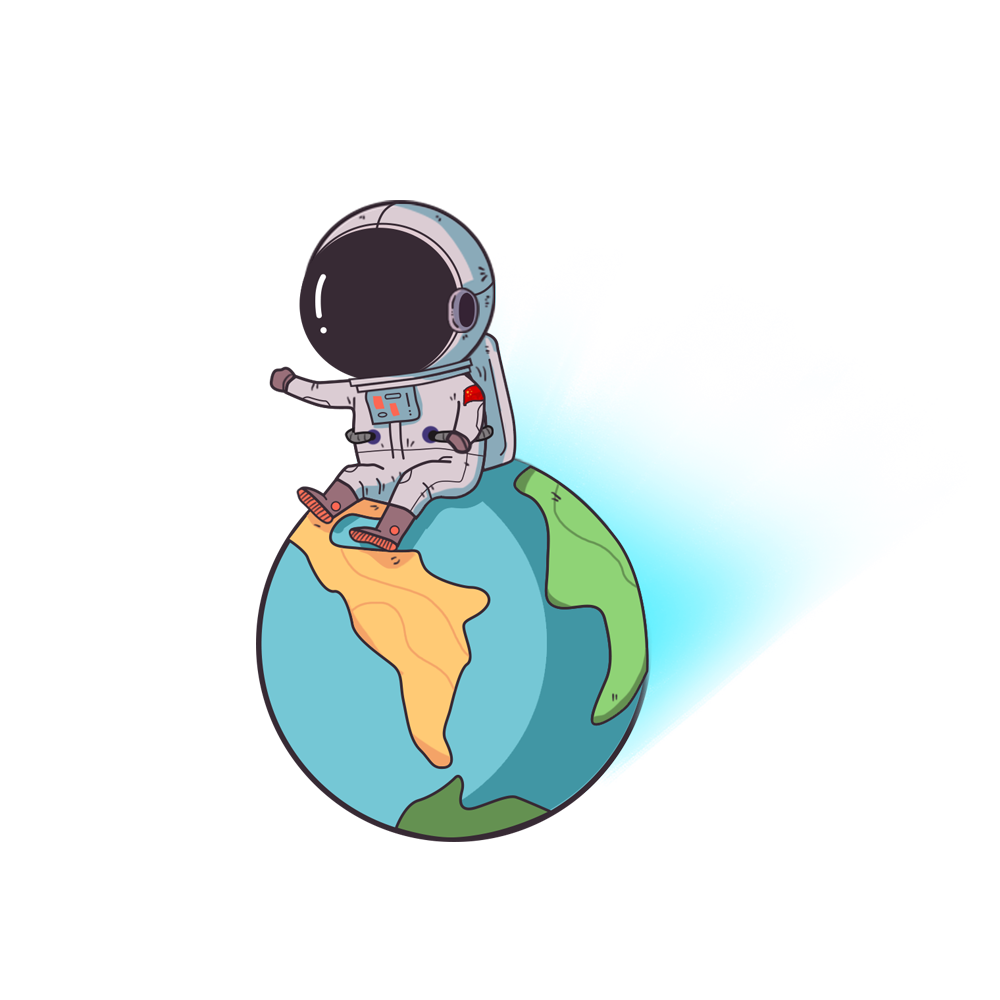 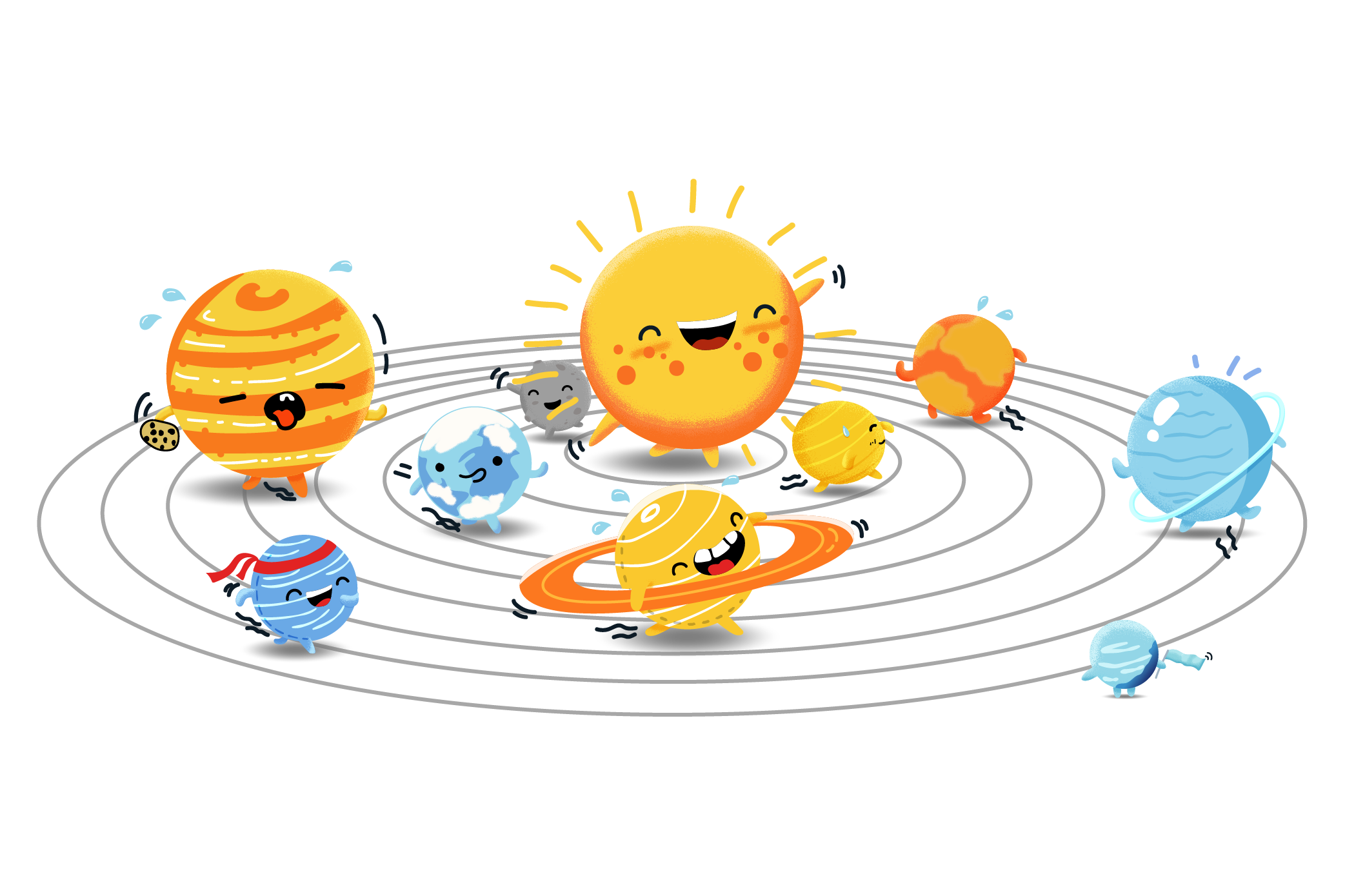 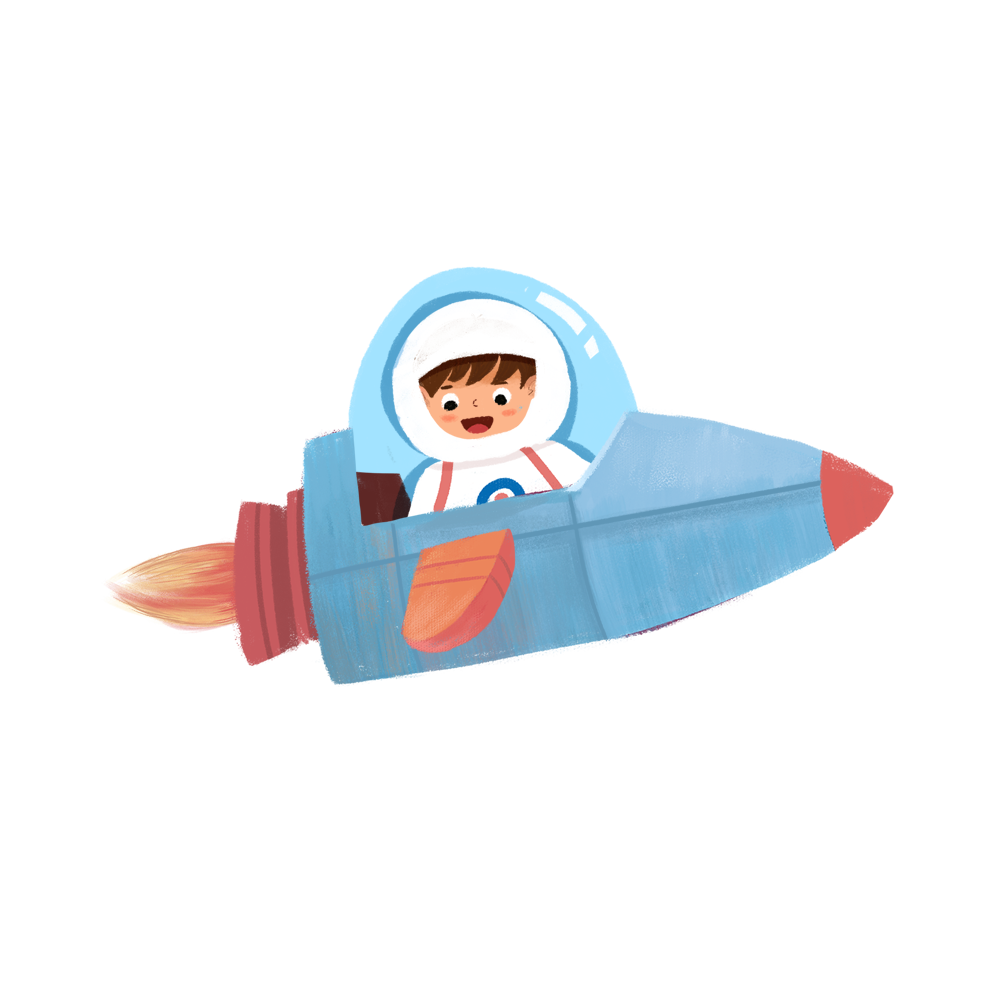 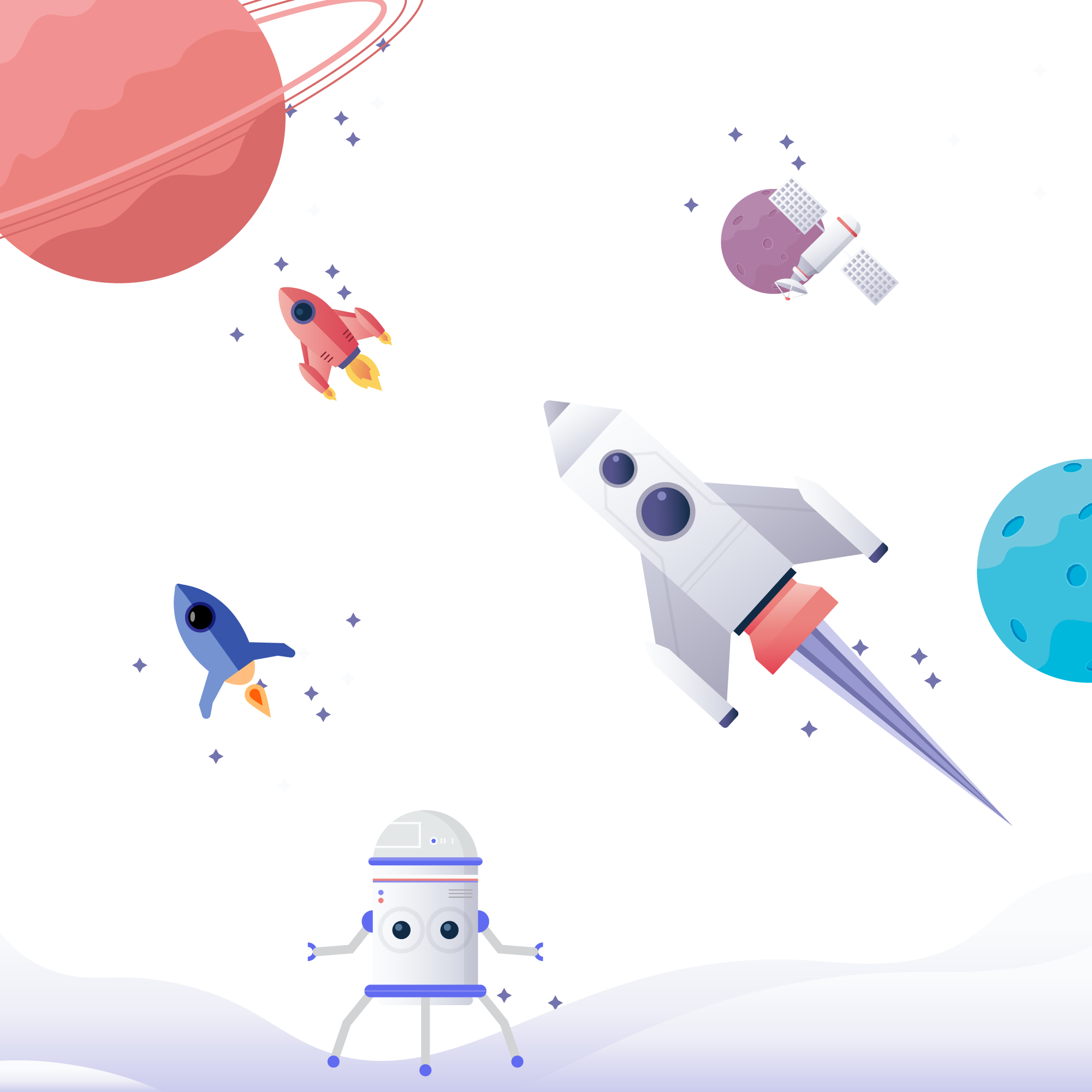 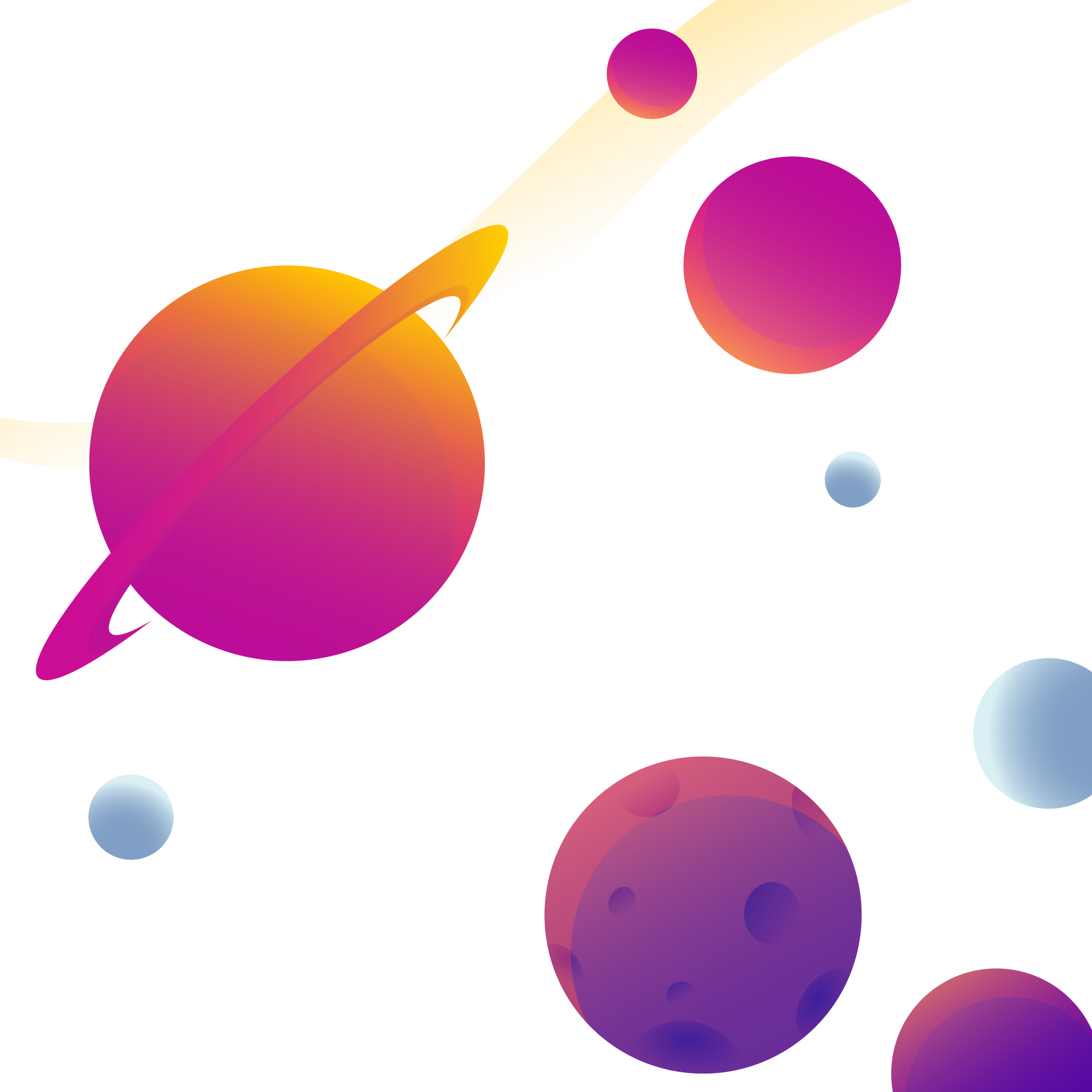 dặn dò
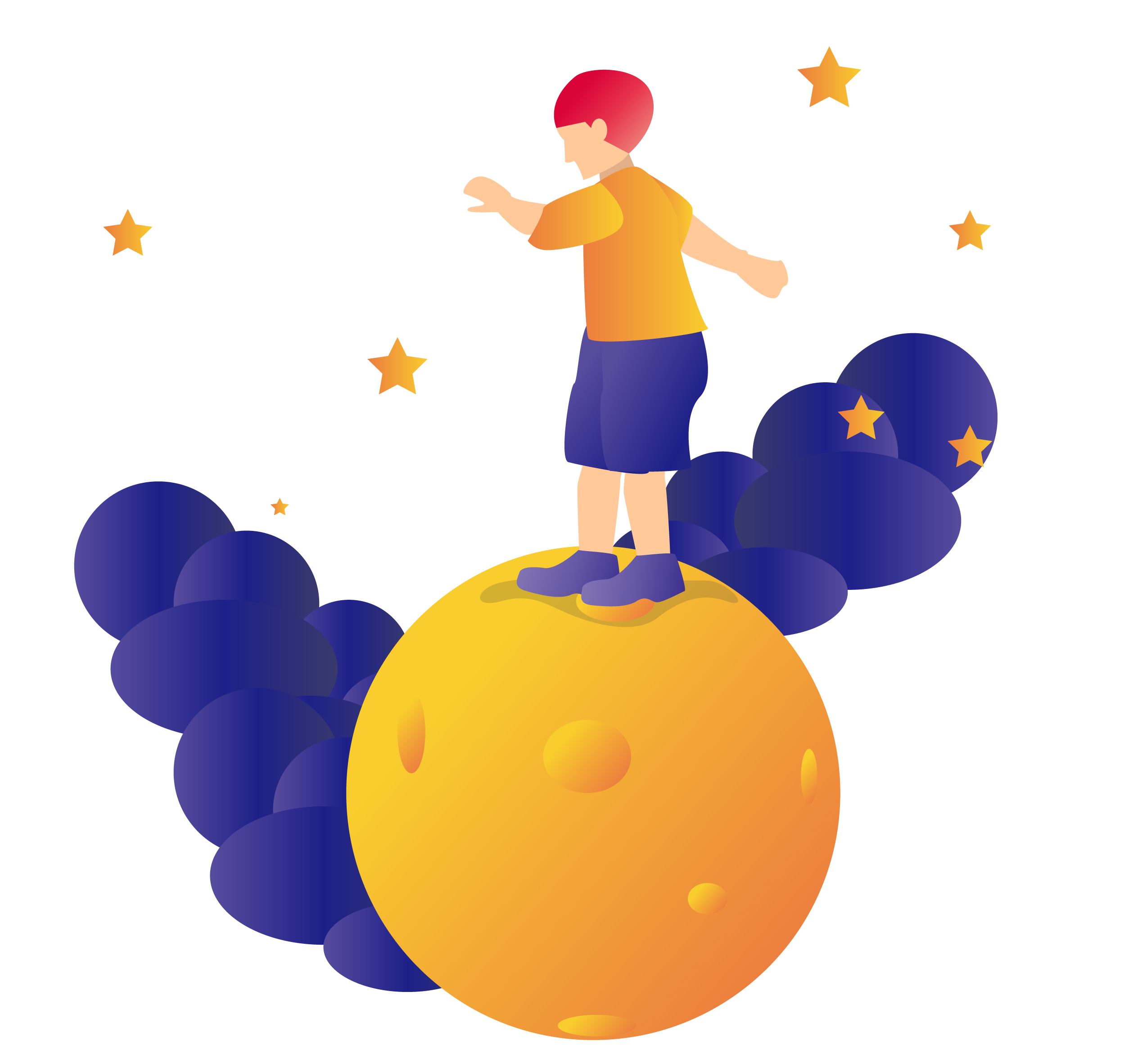 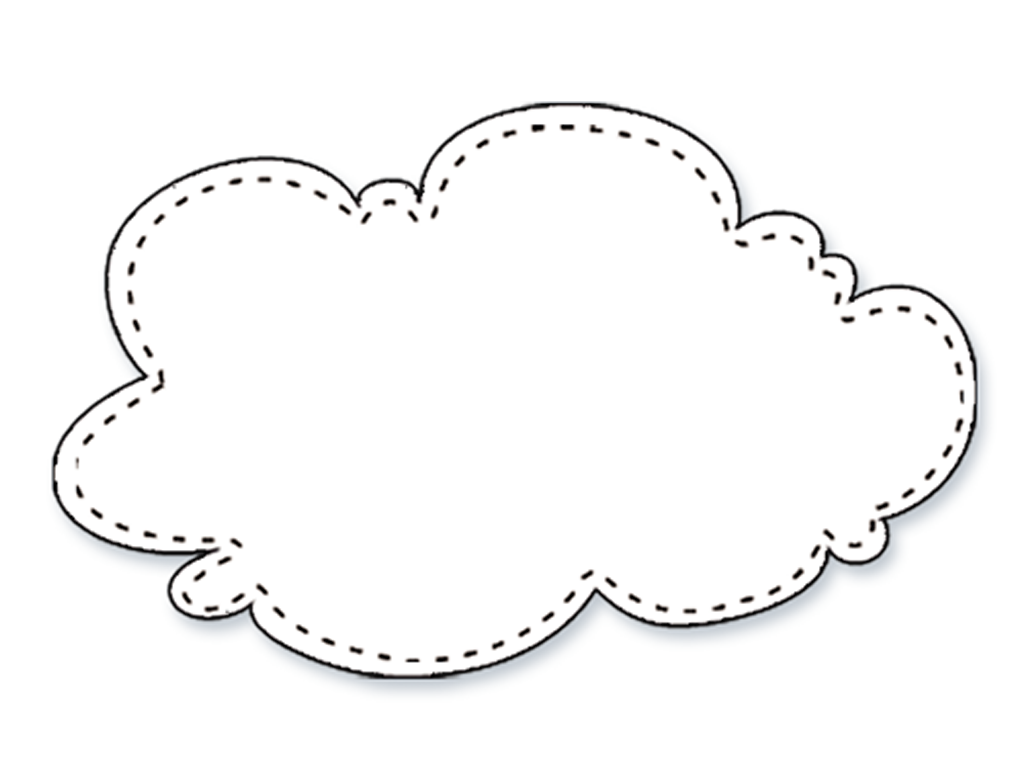 Xem lại các công thức tính diện tích.
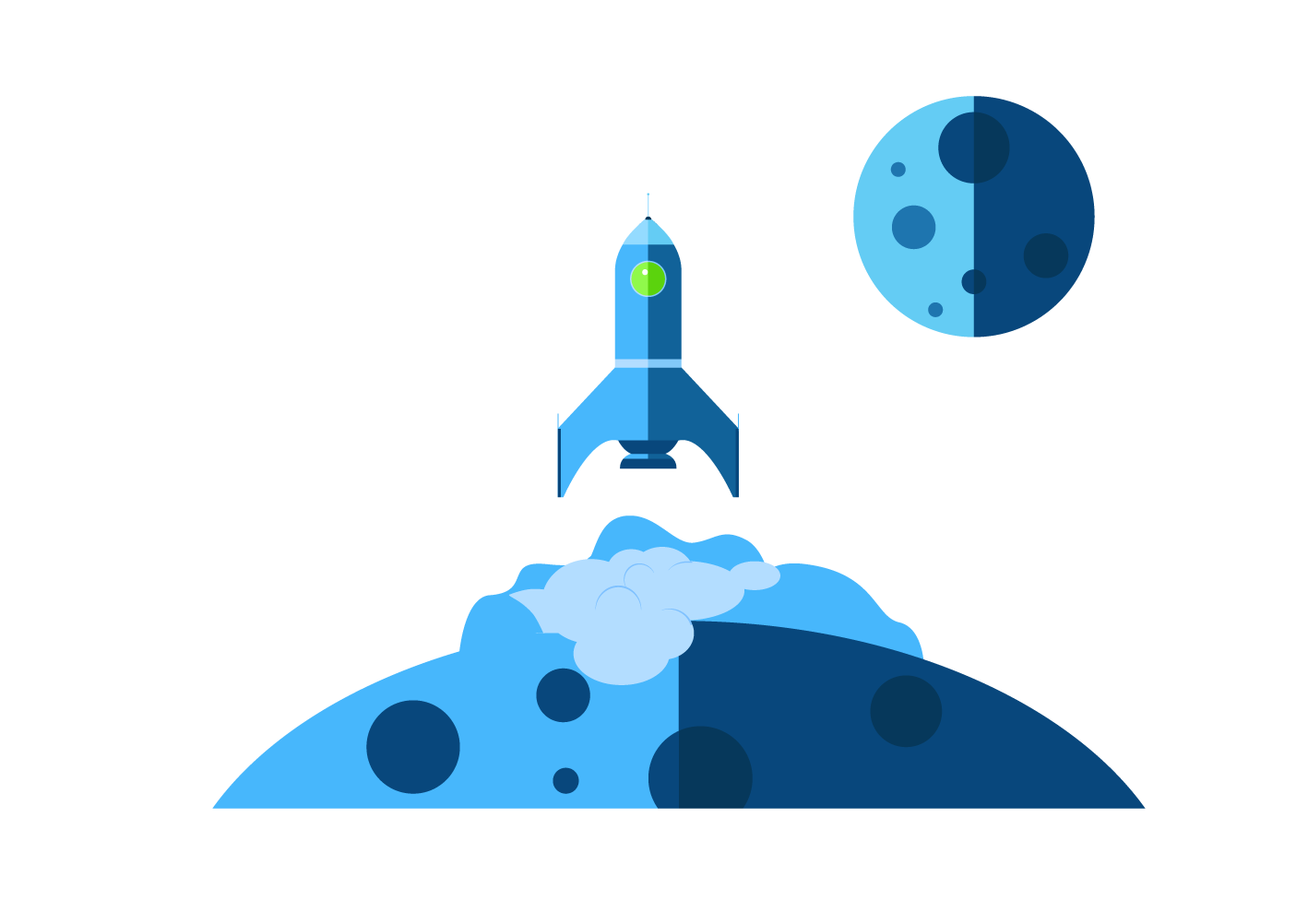 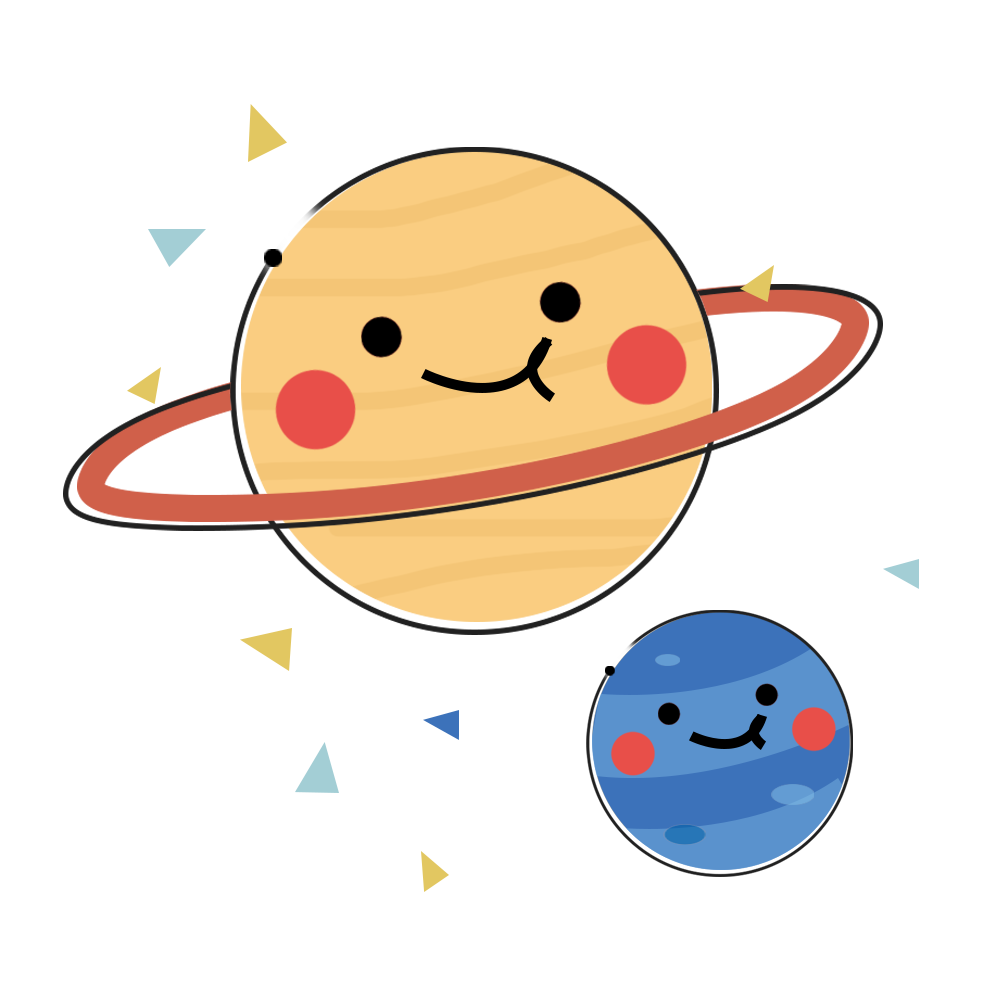 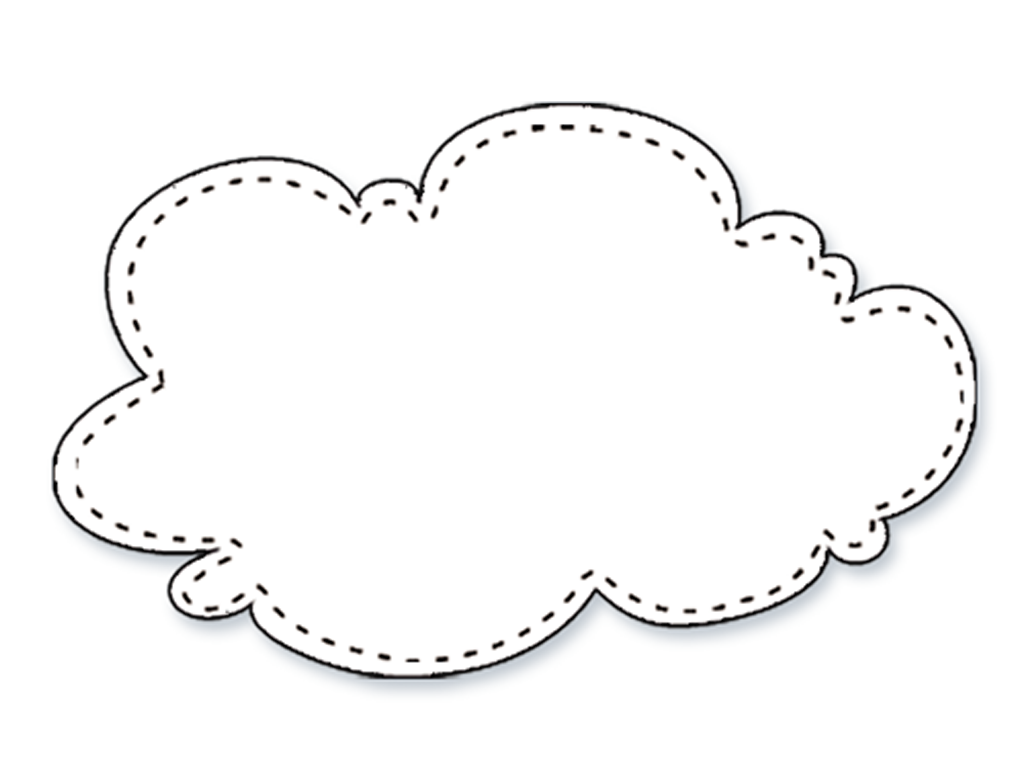 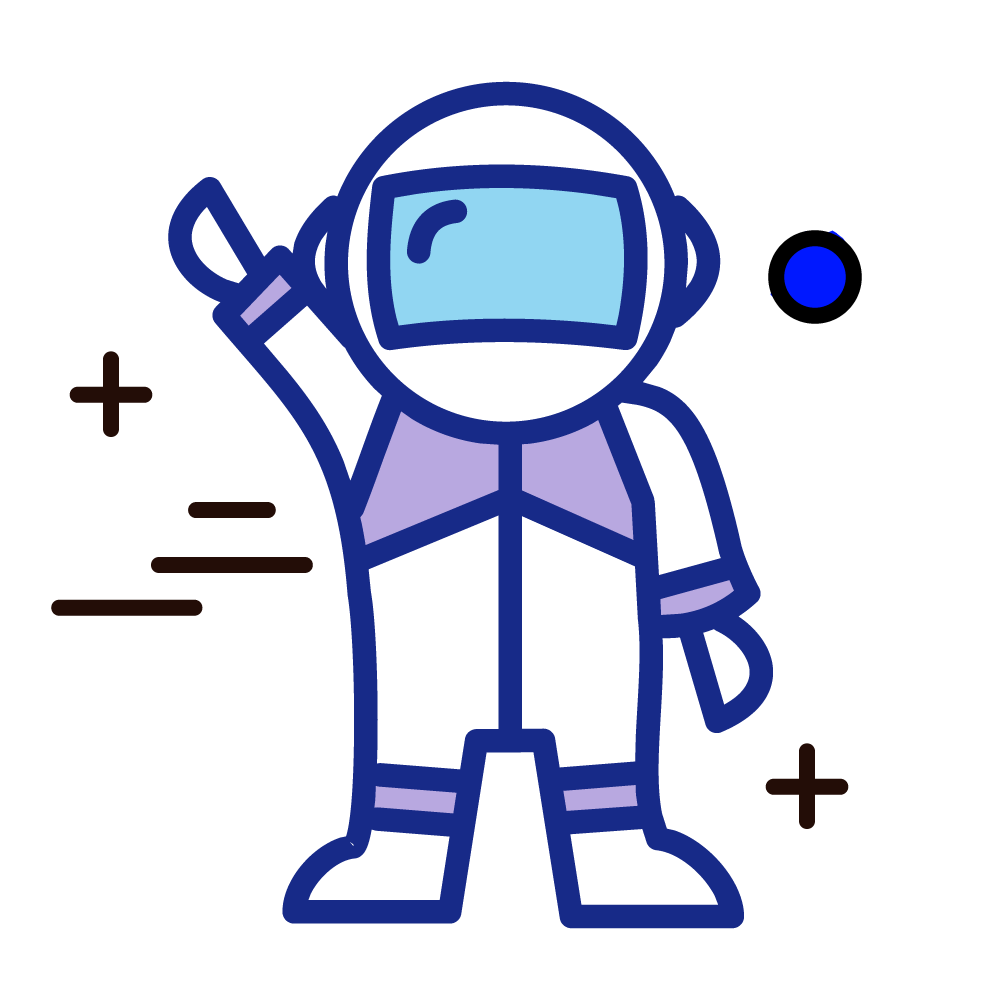 Chuẩn bị bài: Luyện tập chung
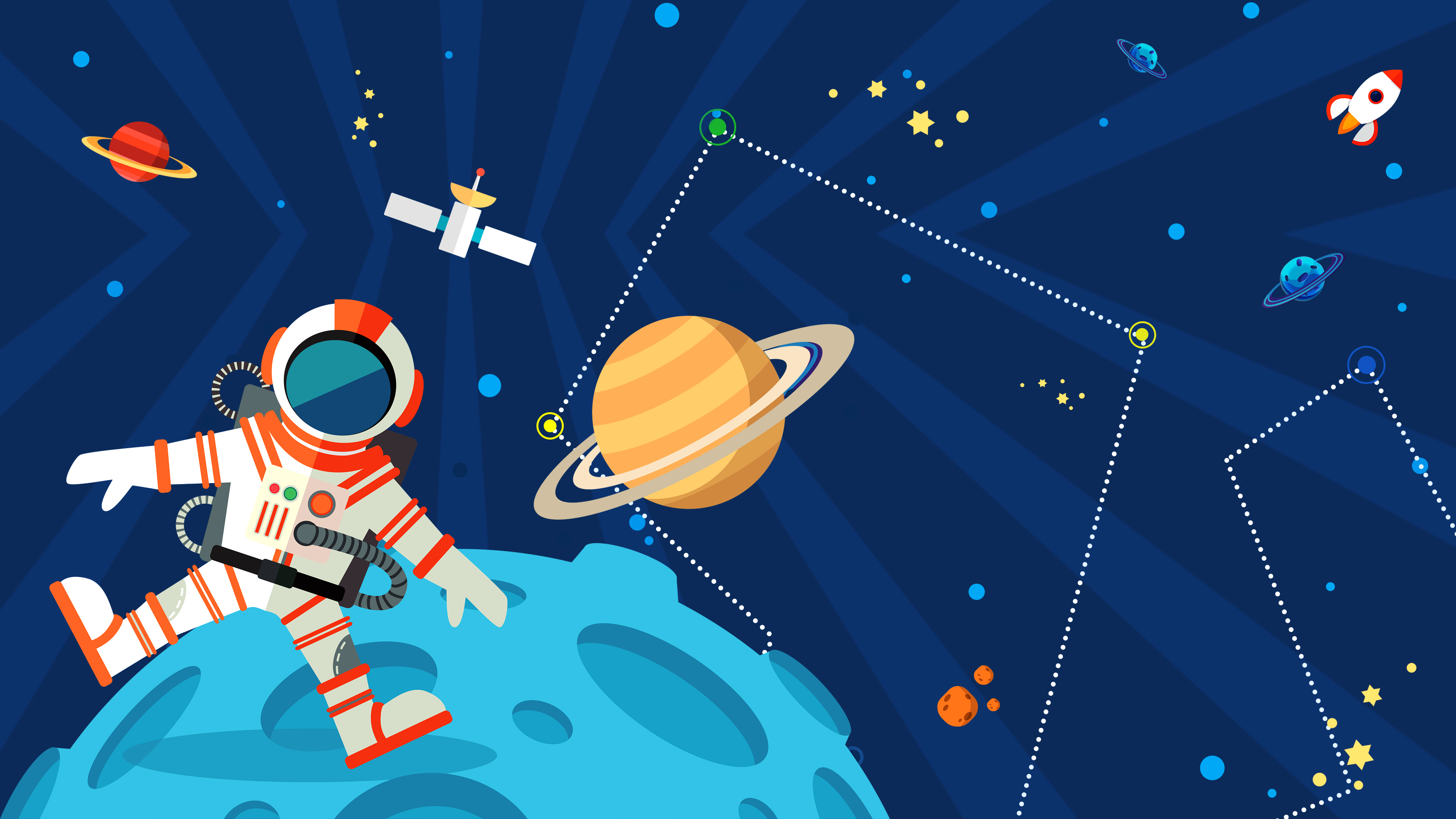 CHÚC CÁC EM
HỌC TỐT!
Thực hiện: EduFive